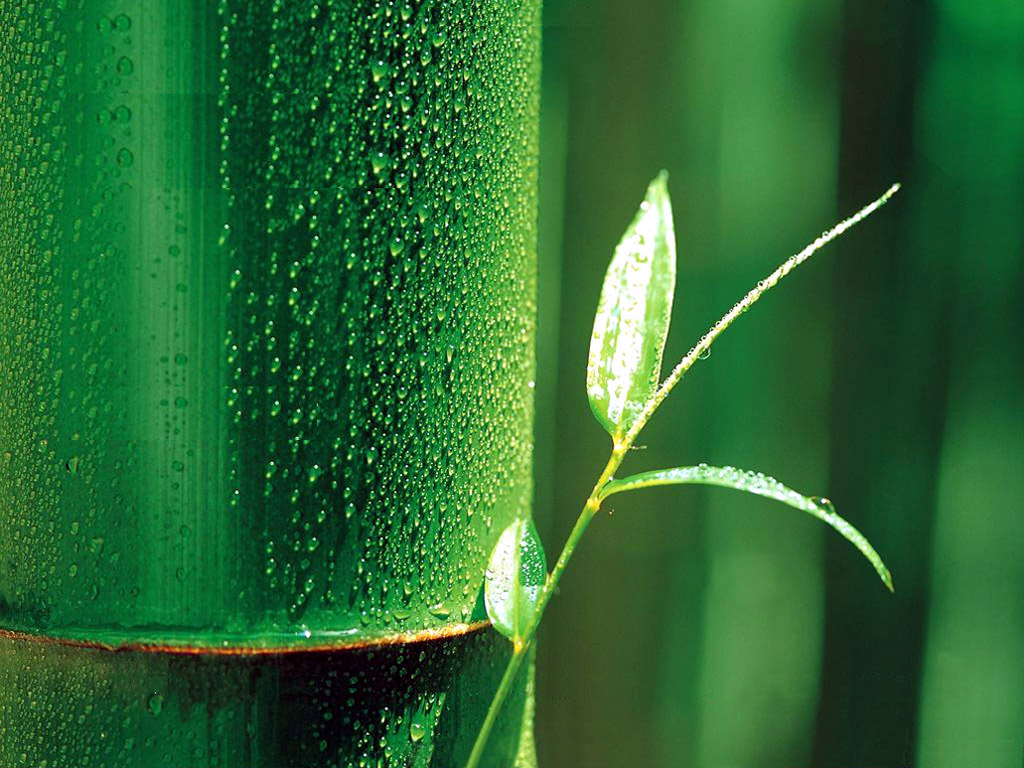 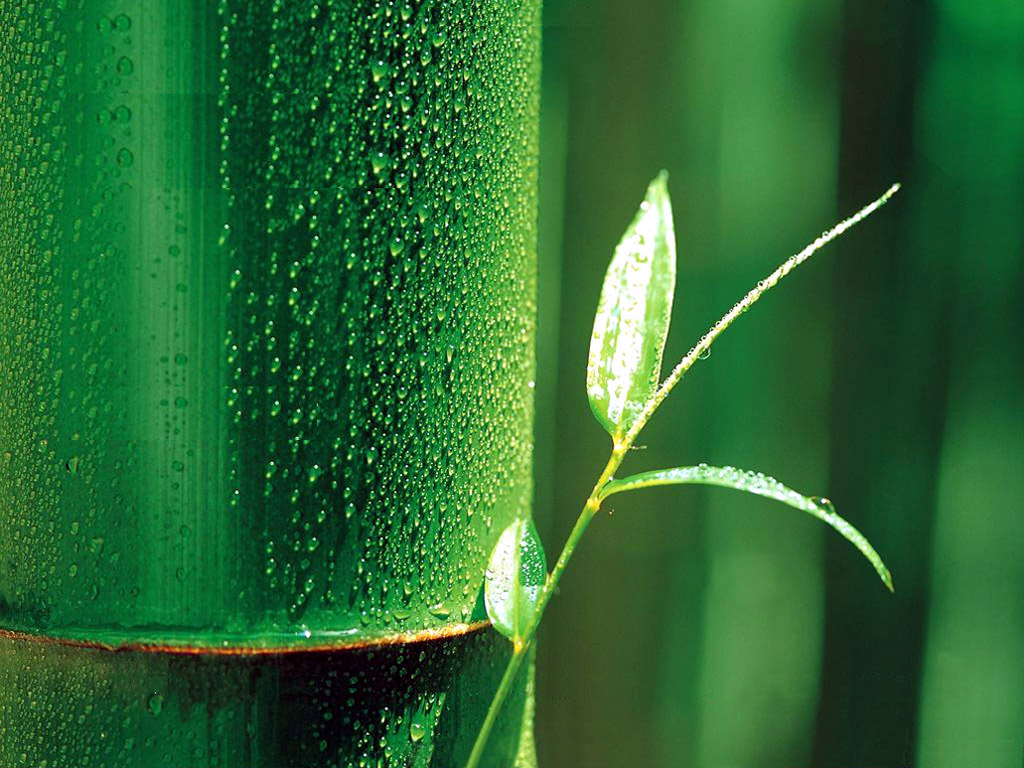 Bamboo Based Sustainable Development
Indian Scenario
Dr A K Bhattacharya, IFS (R)
Former MD & CEO 
MP State Bamboo Mission &
MP Bamboo & Bamboo Crafts Development Board
Presently
Chairman, Integrated Development Organization
Patron & MD,  Bamboo Entrepreneurship Development Foundation
Email – ajoykb@gmail.com
[Speaker Notes: Good evening and welcome. Thanks to INBAR team, specially Dr Subramony for proving this unique opportunity to share my little knowledge with the Bamboo experts of world. Although the subject is close to my heart, I understand I am sailing a small boat in the vast ocean of bamboo sector.]
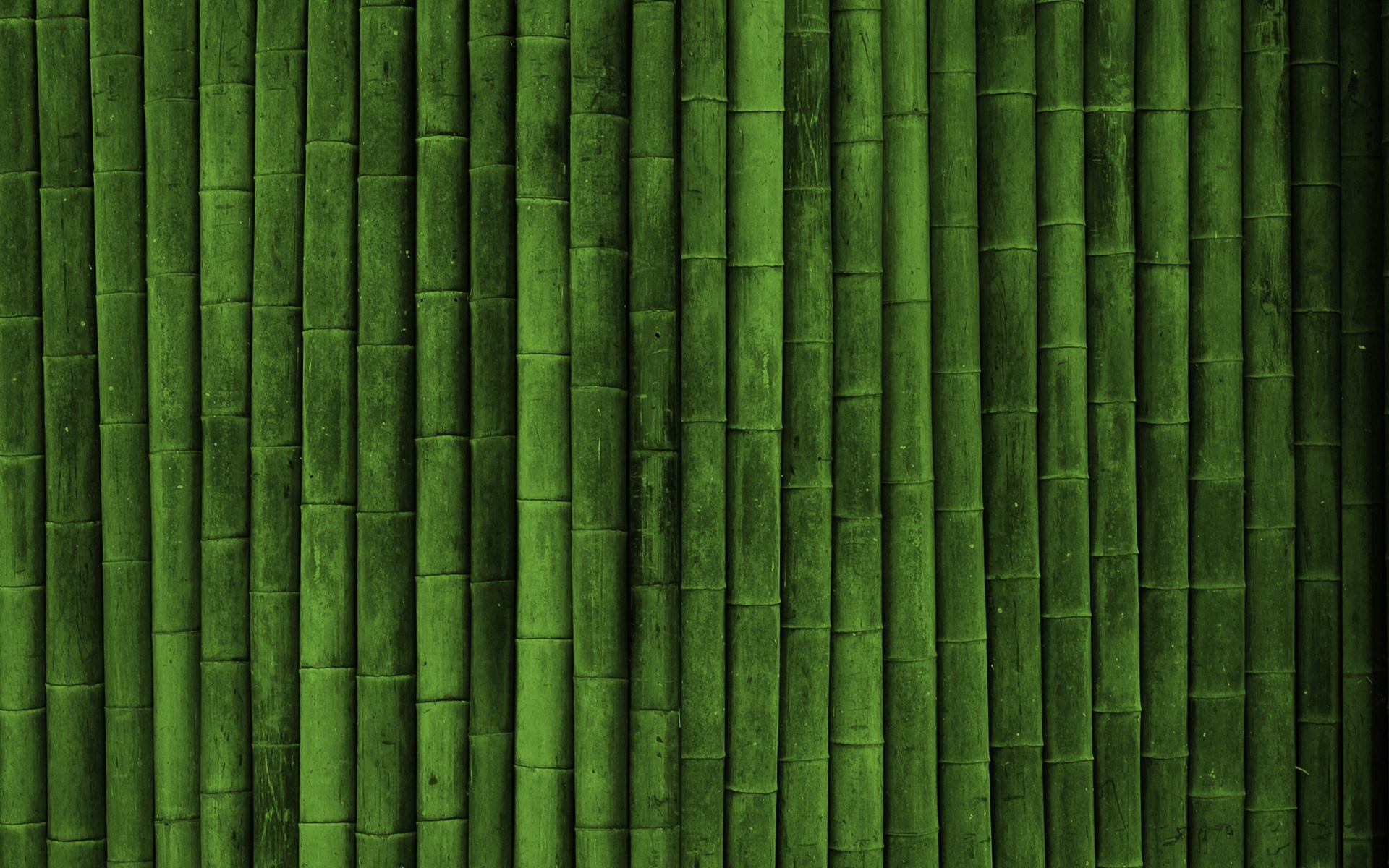 Bamboo based sustainable development solutions
For
Post COVID Crisis Mitigation 
at Community level
[Speaker Notes: In the present scenario of global COVID crisis, I look at bamboo as a potential solution for post covid crisis mitiagation at community level.]
Post Corona Crisis Issues
Living with Virus
3 Es solutions – Employment (livelihoods); Entrepreneurship (Jobs / Occupations); Enterprise (Businesses)
Communities will be worst affected
Scope / Solutions
Local – Vocal – Global (Think locally – act locally – promote globally)
Atm Nirbhar Bharat Abhiyan – Self Reliant India Mission 
Bamboo Chain of Custody in place – 
Natural resource – Human Resource – Technology - Market
Bamboo based Sustainable Developent
[Speaker Notes: WHO & other experts indicate that now we have to find solutions to live with the virus. Bamboo can provide the 3 Es solutions to combat this crisis - Employment (livelihoods); Entrepreneurship (Jobs / Occupations); Enterprise (Businesses). For Indian Prime Minister’s vision of Local – Vocal – Global & Self Reliant India Mission, bamboo is the most appropriate commodity. The entire chain of custody – the natural resource, bamboo; the human resource, the artisans; technology, machinery & tool; and the market, are in place, just a trigger is needed.]
Bamboo – The versatile wonder
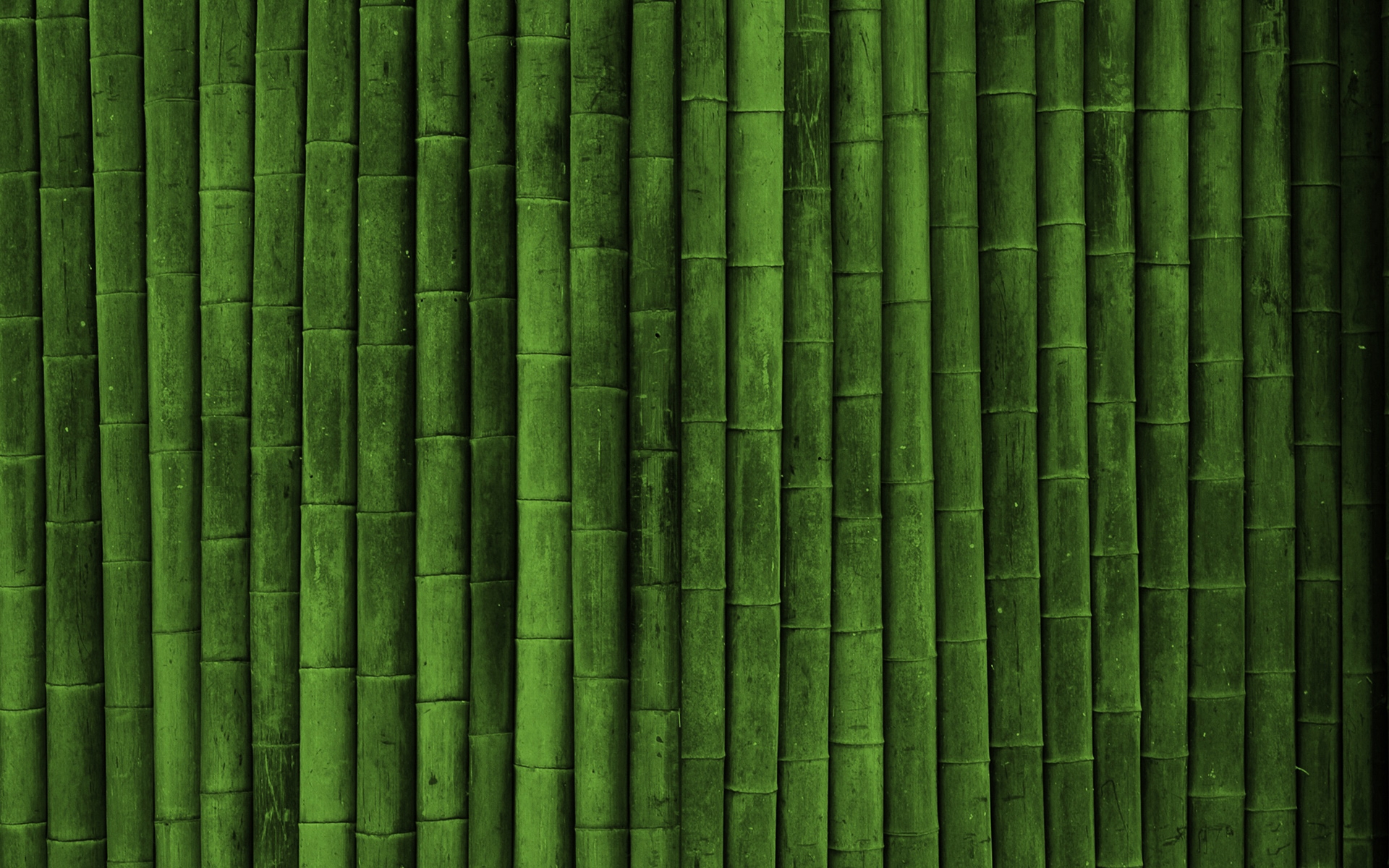 One product for three basic human needs
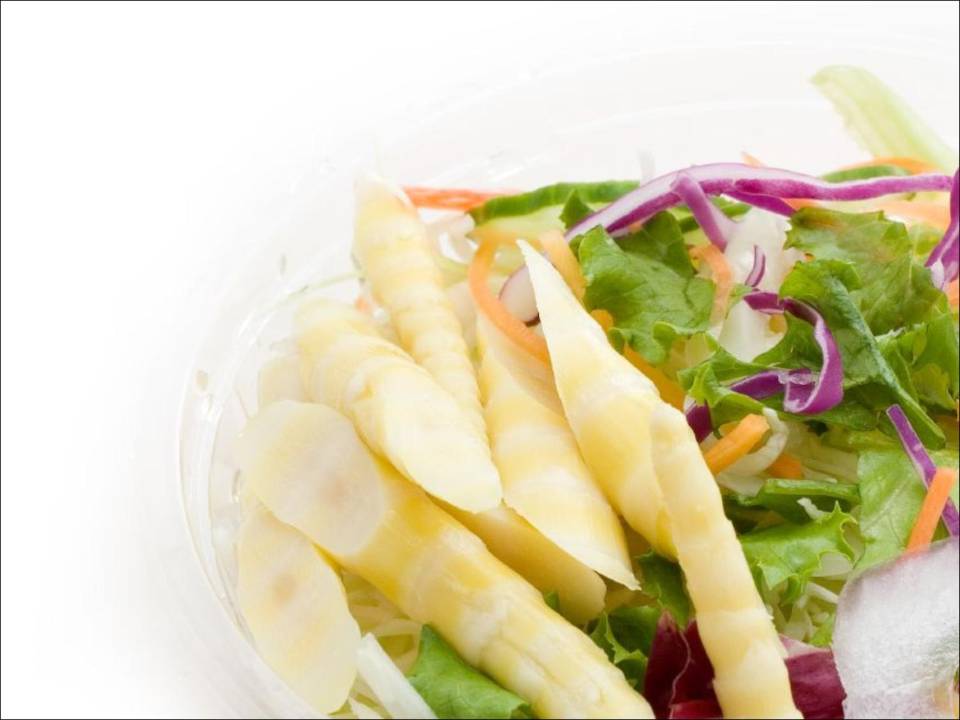 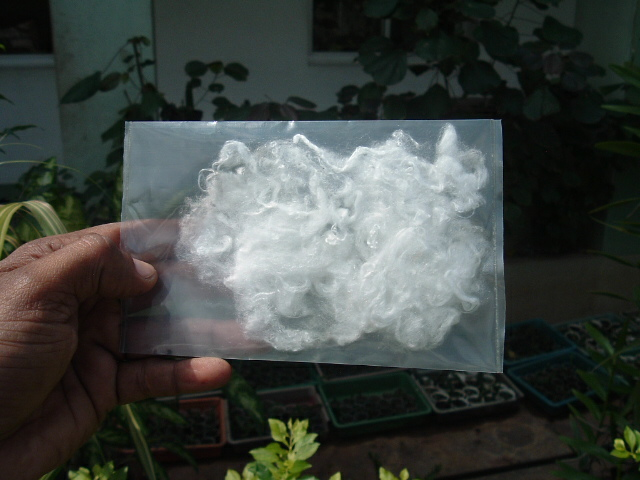 Clothe
Food
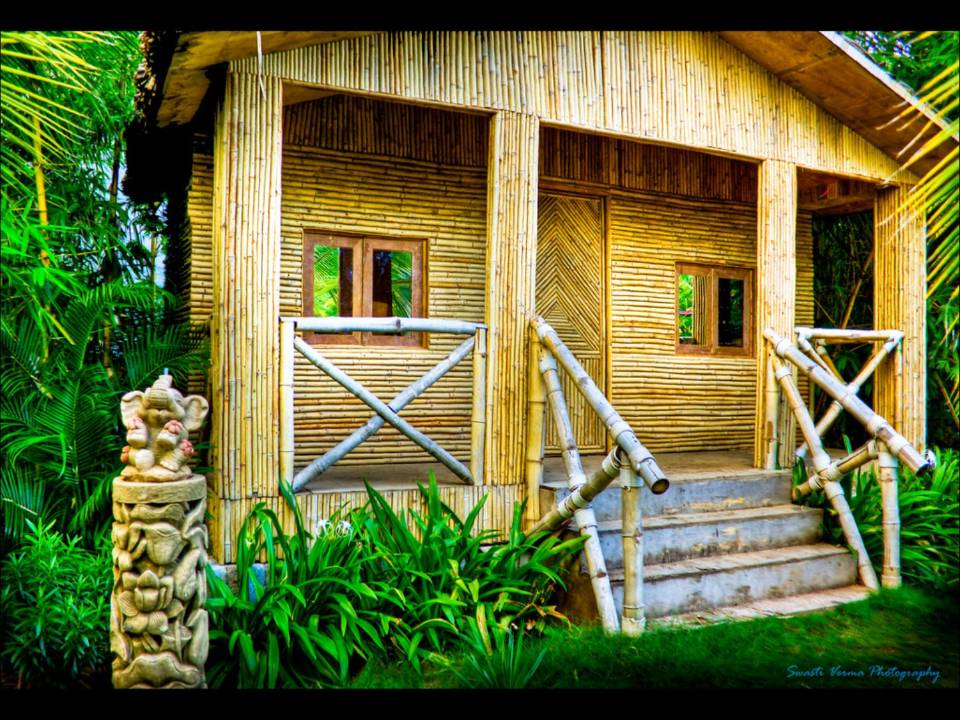 Shelter
[Speaker Notes: The versatile bamboo provides all basic needs for human existence – Food, clothe & shelter]
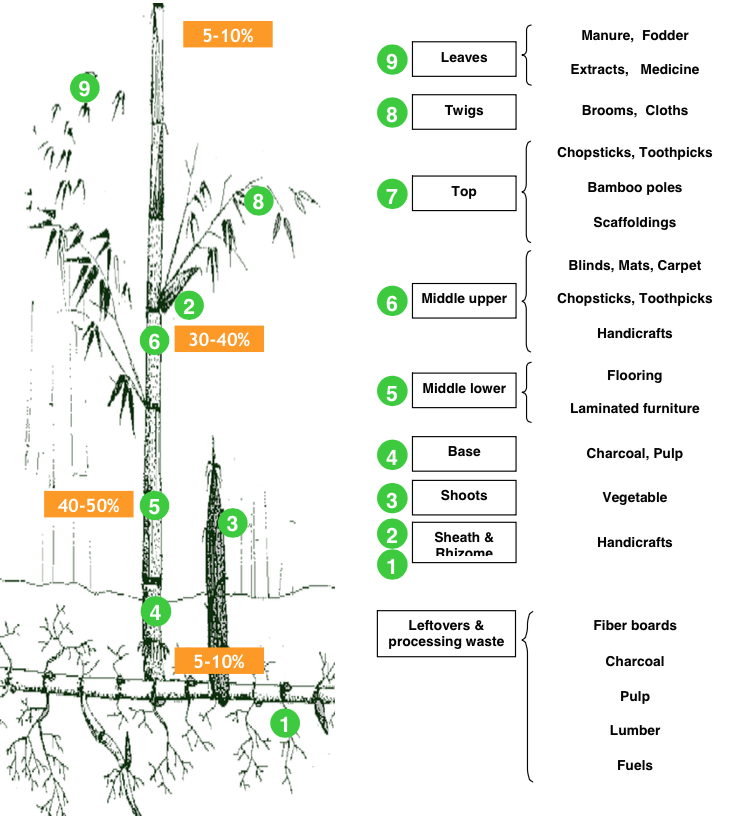 VERSATILE BAMBOO
Bamboo serves the most ordinary as well as the most refined purposes
Every part of bamboo has unique utility.
Which makes it the most robust and versatile crop/raw material.
[Speaker Notes: Probably bamboo is the only species with 100 % utility – every part is used.]
Bamboo is both a Grass and a Tree – 100 % speciesFits in both Agriculture and Forestry.
Bamboo based Sustainable Development
[Speaker Notes: Bamboo is both grass & tree – both agriculture & forestry – a 100 % species]
Distribution of Bamboo across Globe
Asian countries have 80 % of the world bamboo resources (China, India, Myanmar etc) 
They can play a pivotal role in establishing Bamboo as the change agent for poverty alleviation and climate change mitigation.
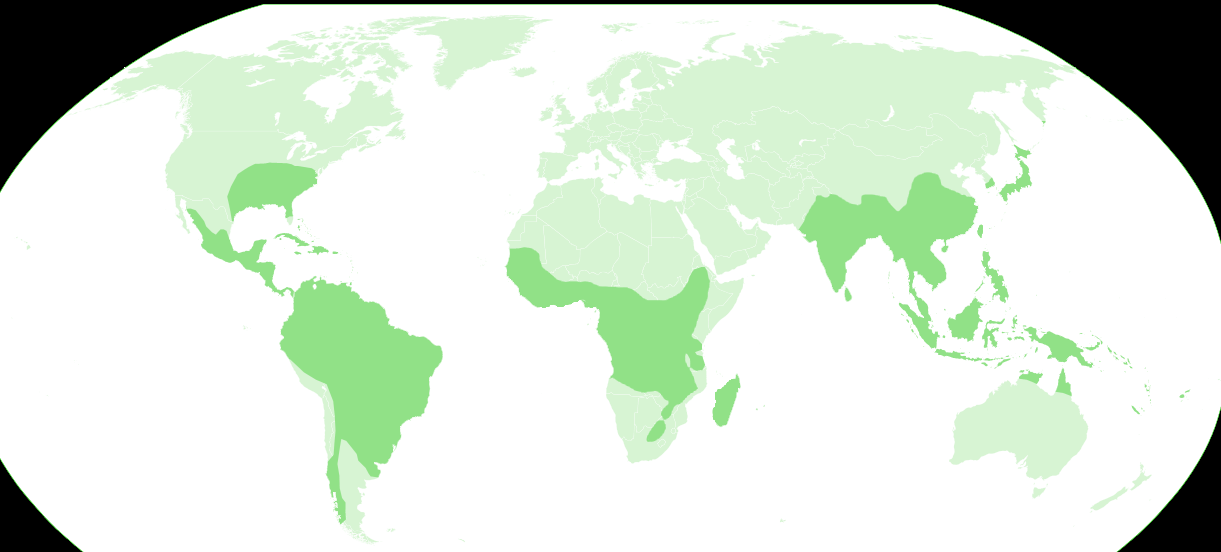 Distribution of Bamboo across globe
 Credit : Wikimedia Commons
[Speaker Notes: Globally, 80 % of bamboo resource exist in Asia, mainly China & India.]
Indian Bamboo in global perspective
About 50 m ha area of the world (3.2% forest cover); by area, India (30%), China (15%)
About $60 bn market worldwide
Major Exporters- China, The Netherlands, Thailand, Vietnam
Major Importers- India, US, The Netherlands, Spain
Despite having largest area, India contributes to only 4% share of the global market – production 4.6 million Tonnes 
India has not been able to tap the market despite being the second-largest bamboo producer in the world after China. 
North East India comprises 35% bamboo area and 45% growing stocks in the country
Madhya Pradesh share of bamboo area is 11.6% and growing stock is 8.60% in the country
Bamboo is the material for future
Bamboo based Sustainable Development
[Speaker Notes: India contributes around 30 % of global bamboo area, 19 % production share but hardly 6 % global market share]
India vis a vis the world
Bamboo production
	Production Share
India 	      – 19%
Rest of Asia    – 46%
Africa            – 28%
Latin America – 7%
Bamboo trade    
      Trade Share
India 	      – 6%
Rest of Asia    – 87%
Africa            – 6%
Latin America – 1%
[Speaker Notes: Source TRIFED (S.S. Maiti) – production

World bamboo markets: Preliminary analysis of selected bamboo product markets, N Smith, K Key and J Marsh, 2006.  The ten product lines chosen are Handicrafts, Blinds, Bamboo Shoots, Chopsticks, Furniture, Panels and Boards, Flooring, Carpentry, Charcoal and Activated Carbon.  

UN comtrade]
India vis a vis China
Bamboo based Sustainable Development
[Speaker Notes: As compared to China, although India has more than double the bamboo area, but the production is very low, so output is very low.]
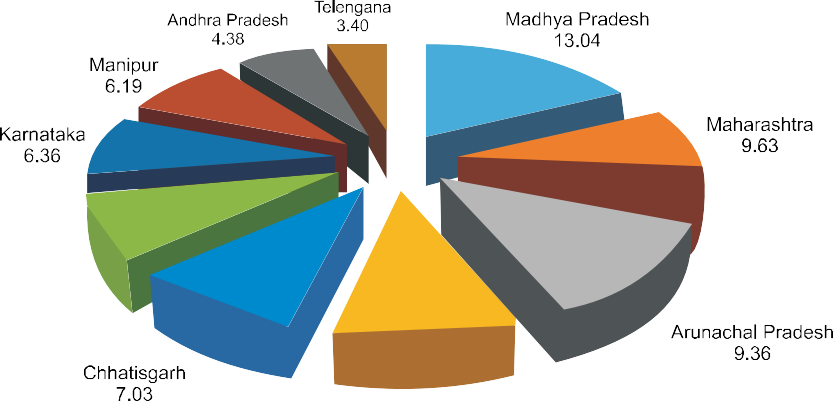 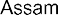 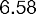 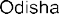 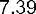 State wise distribution of Bamboo in IndiaTop 10 states bamboo bearing area (%)
Bamboo based Sustainable Development
[Speaker Notes: Madhya Pradesh state has the largest bamboo bearing]
Bamboo in India
India owns world’s largest bamboo area
India is the second richest country in terms of Bamboo genetic diversity with a total of 
136 species under 25 genera 
125 indigenous and 11 exotics
Spread over around 16.00 million ha of forest areas 
i.e. 22% of the country’s forest cover
Bamboo based Sustainable Development
[Speaker Notes: As per Forest Survey of India report, India’s Bamboo forests spread is around 16 m ha, which is 22 % of forest cover. India has around 136 bamboo species.]
Bamboo in India
Area under bamboo in forests		: 16.00 m Ha
Area under bamboo outside forests	: 03.29 m ha
Number of Culms in Forests		: 39454 m no
Number of Culms outside forests		: 3046 m no

Current estimated demand		: 26.60 m ton
Current supply 	              			: 13.47 m ton
Existing gap                                       	: 13.22 m ton
Bamboo based Sustainable Development
[Speaker Notes: Bamboo area outside forests is 3.29 m ha. The huge supply demand gap provides an extensive opportunity for bamboo based development.]
Distribution of Bamboo in India
Bamboo based Sustainable Development
[Speaker Notes: Presently, NE with around 28 % of bamboo area contributes around 66 % of growing stock]
Indian Bamboo Industry in infant stage
The bamboo and rattan industry of India is worth Rs. 28,005 crores. 
During 2015-16 & 2016-17 the export of bamboo & bamboo products was Rs. 0.11 crore and Rs. 0.32 crore respectively while the import was Rs 148.63 crores and Rs 213.65 crores.
Bamboo based Sustainable Development
Indian Bamboo Industry potential
Indian bamboo industries has a size of Rs. 2040 crore/ year at present, while the domestic market potential is US$ 10 bill. 
Employment generation annually – 516 m MD
Income generation annually – US$ 1032 m
Bamboo based Sustainable Development
Present Contribution of Bamboo in National Development
Social – About  86 million Indians depend upon  	Bamboo for their livelihoods
  Environmental – Potential Carbon Sequestration 	value : 1210 M MT / year (Forests – 980 	MMT; BOF – 230 MMT)
  Economic – About INR 500 billion (USD 670  	million) worth of market exists for bamboo 	and its products
Bamboo based Sustainable Development
[Speaker Notes: http://www.tradingeconomics.com/india/gdp – 1876.8 trillion dollar]
Market Potential of Bamboo Based Products in India
Source - Planning Commission and NMBA
Bamboo based Sustainable Development
Bamboo based Sustainable Development
Current estimate of the market for 
bamboo products : ~ Rs 50,000 crore
(approximately US $ 10 Billion )
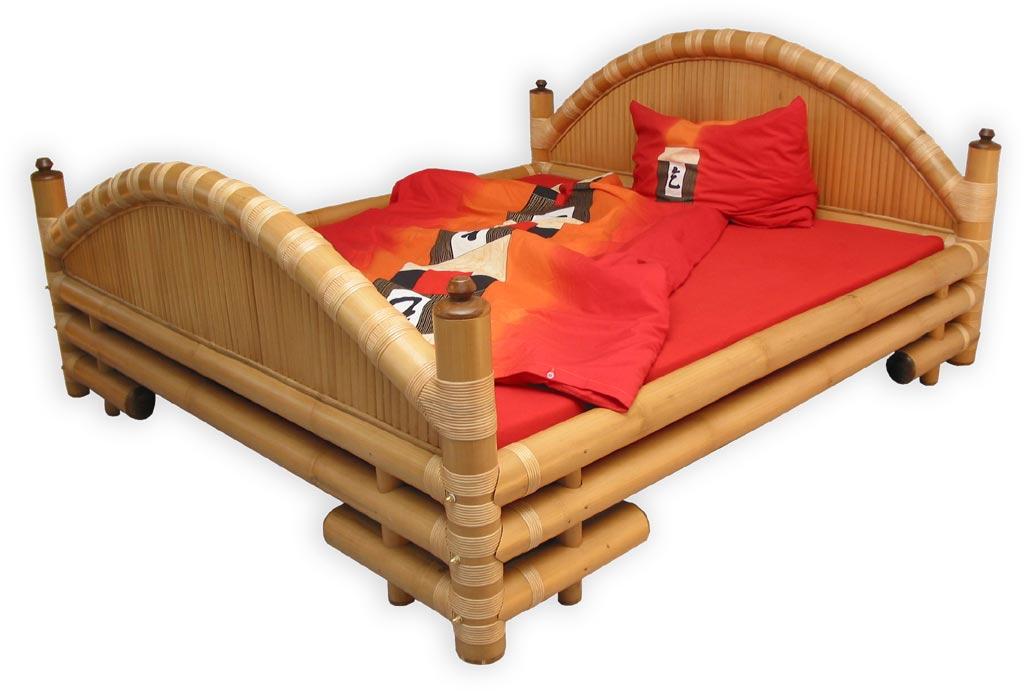 Bamboo Furniture - 3625 Crore
Bamboo based Sustainable Development
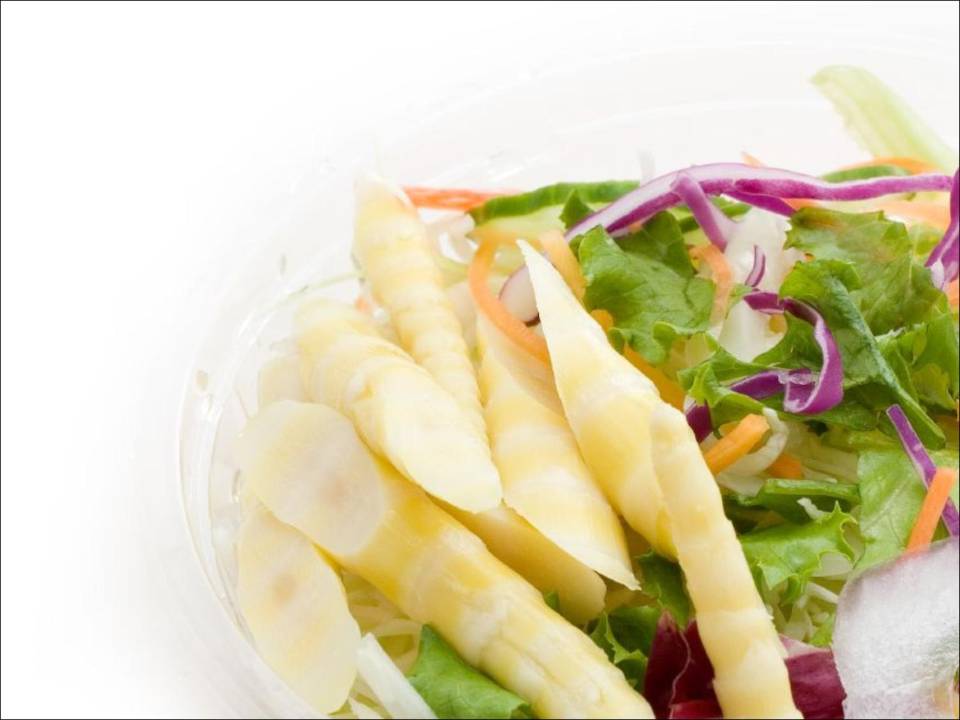 Bamboo Shoots - 300 Crores
Bamboo based Sustainable Development
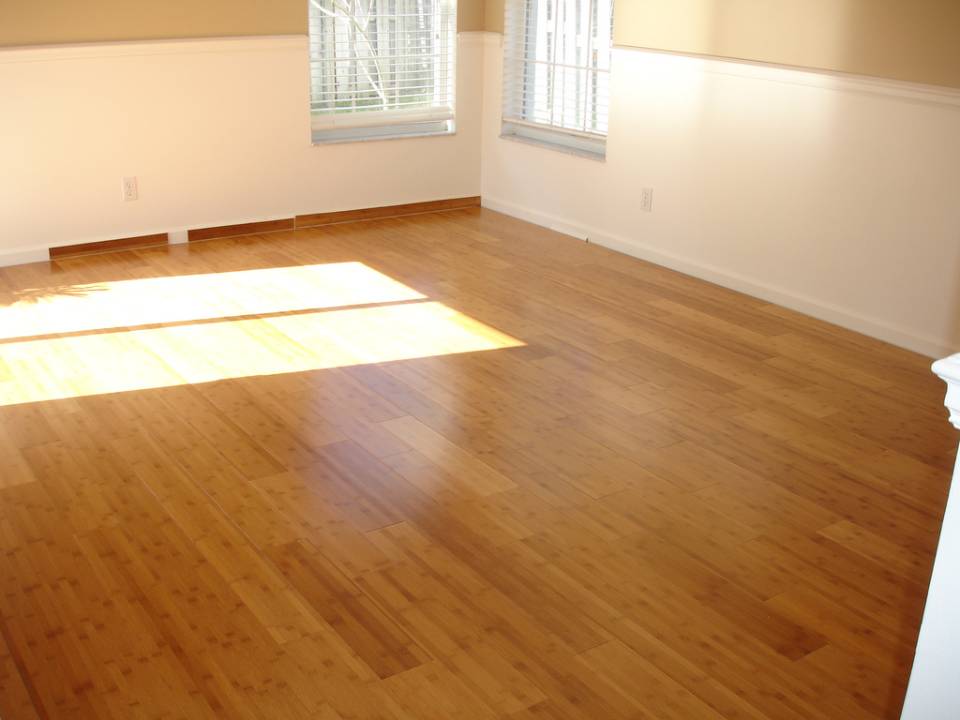 Bamboo Flooring - 1950 Crore
Bamboo based Sustainable Development
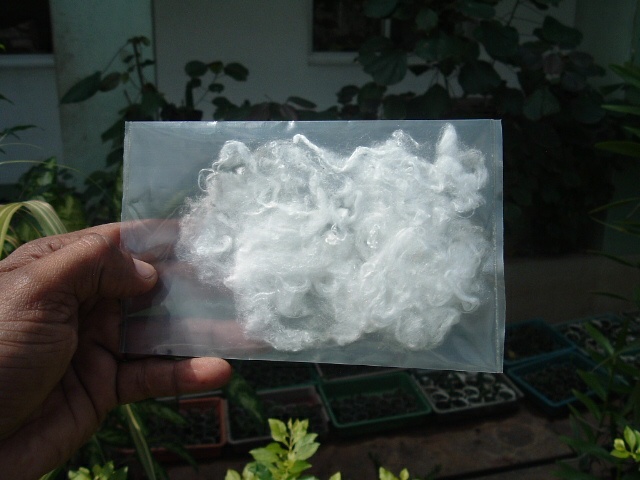 Bamboo Pulp – 2088 Crore
Bamboo based Sustainable Development
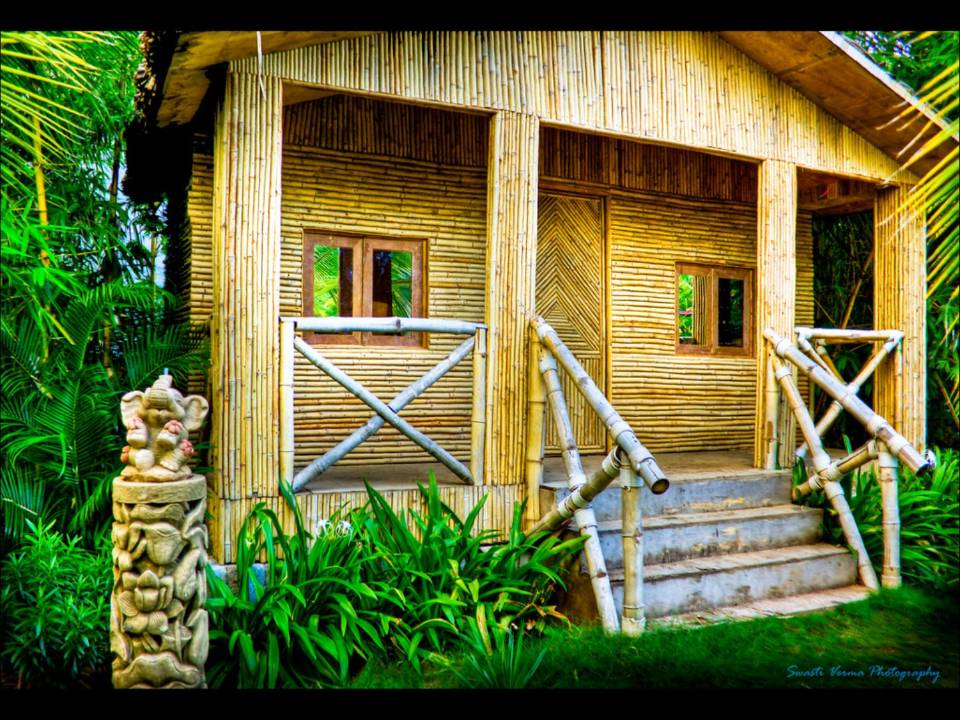 Bamboo Housing  – 1,163 Crores
Bamboo based Sustainable Development
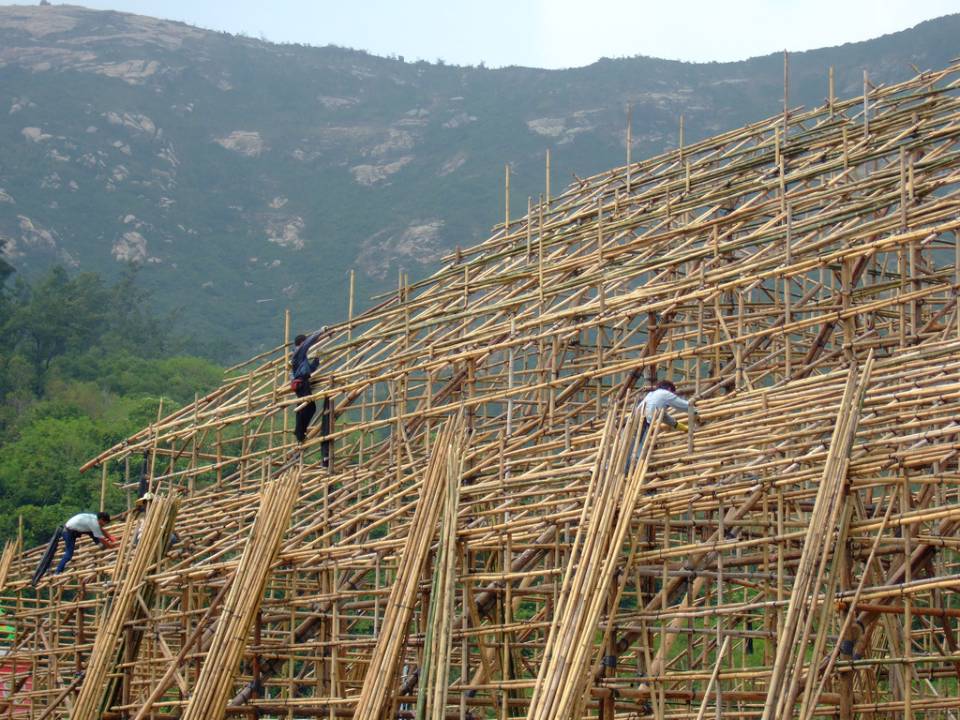 Bamboo  Scaffolding – 861 Crore
Bamboo based Sustainable Development
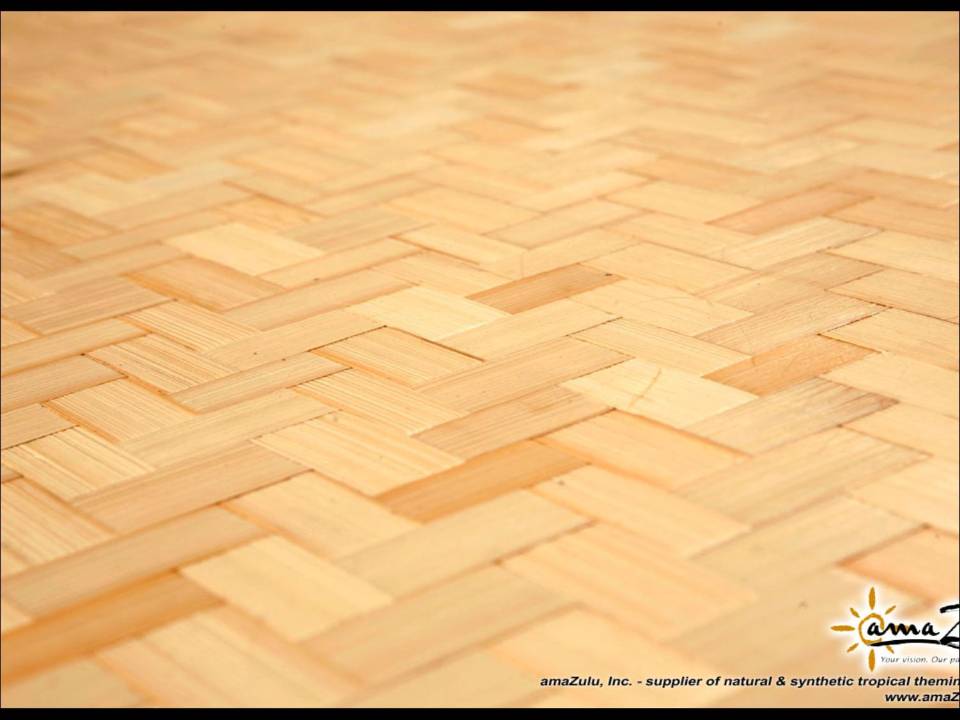 Bamboo Mat boards – 3908 Crore
Bamboo based Sustainable Development
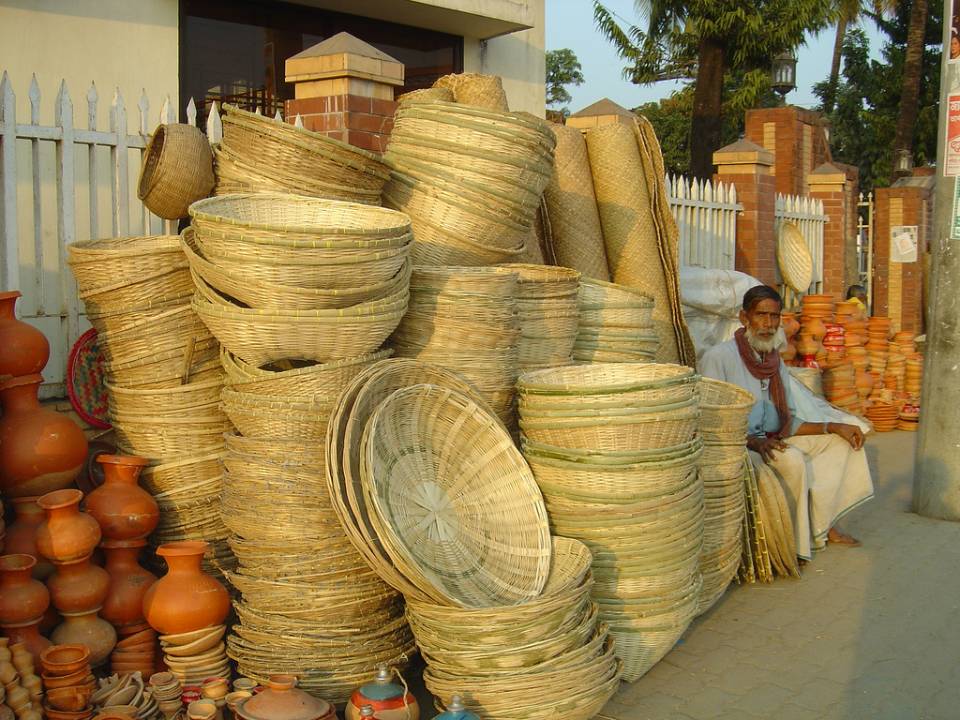 Miscellaneous Industry - 600 Crore
Bamboo based Sustainable Development
Bamboo based Economy
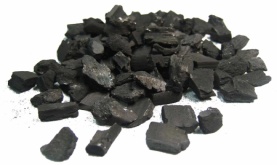 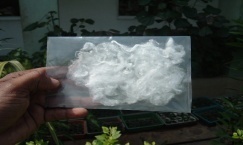 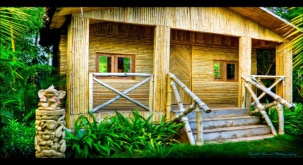 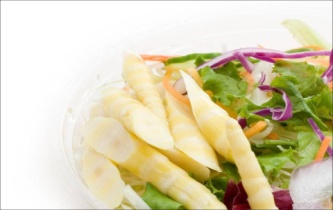 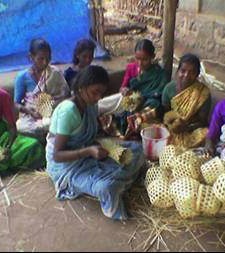 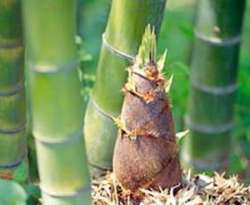 Sustainable Marketing potential
Huge supply demand gap
Growers do not have market access
Potential buyers do not have resource access 
	– no idea of suppliers
Proposed web portal for growers / buyers
Bamboo based Sustainable Development
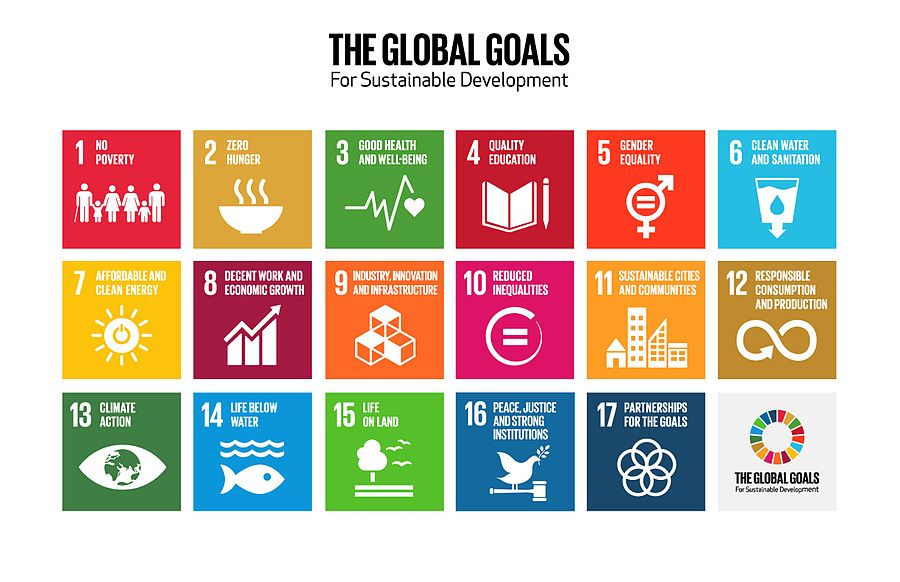 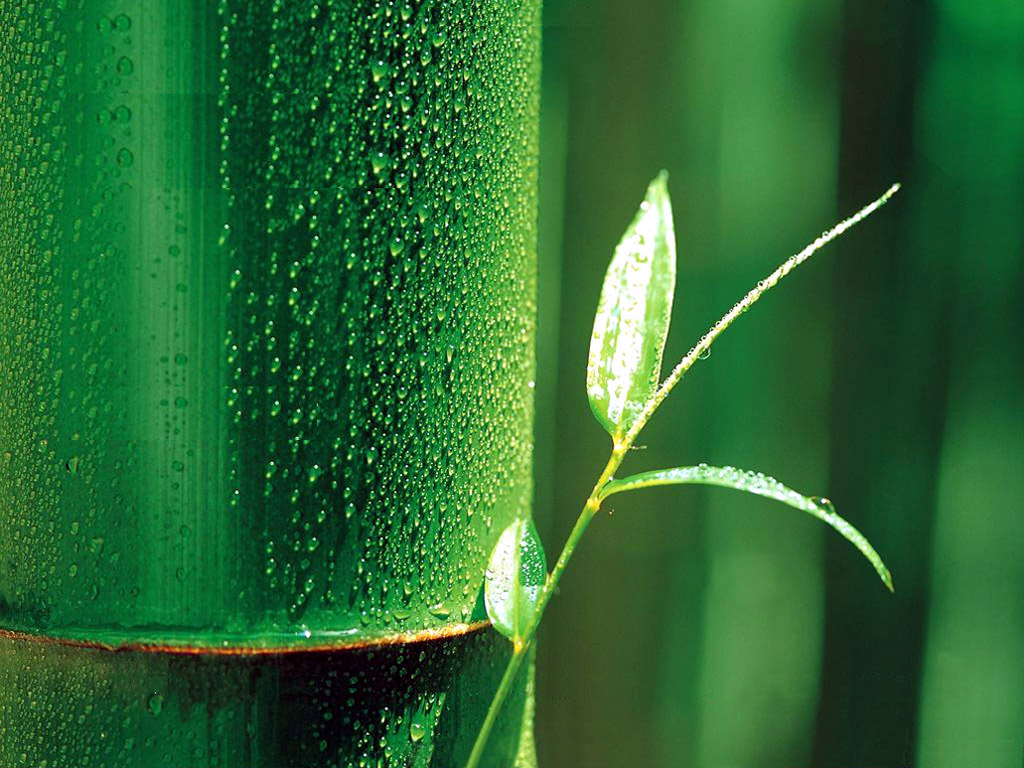 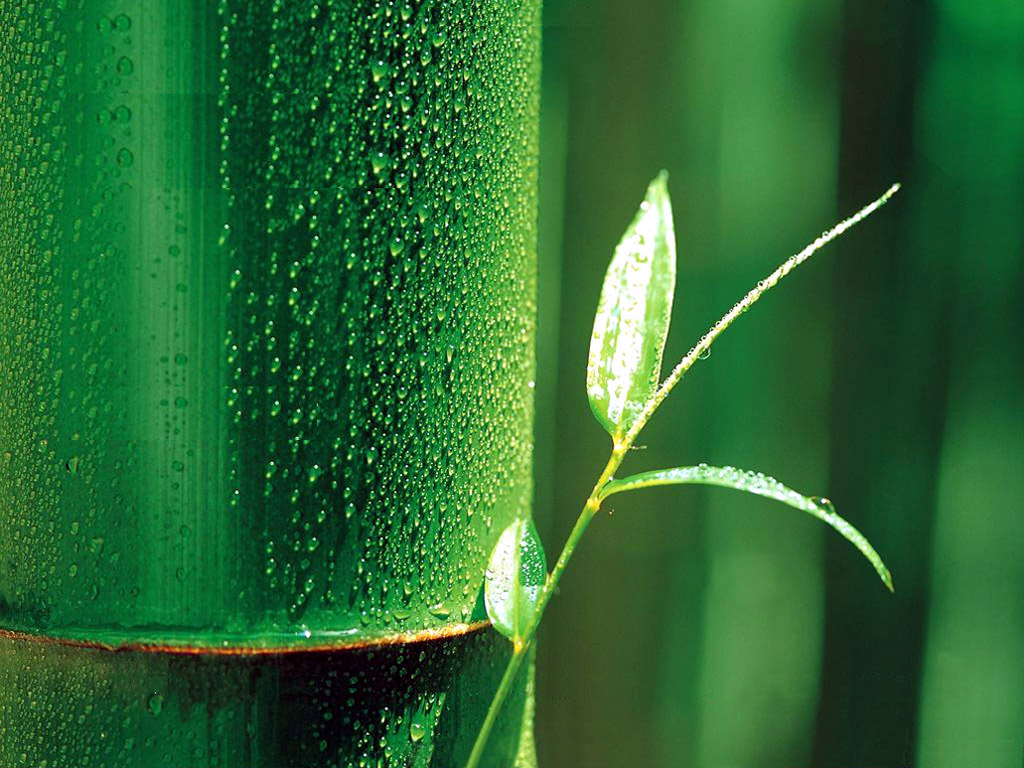 Convergence of bamboo WITH sustainable development goals
Convergence of Bamboo with SDGs
[Speaker Notes: Bamboo development has been considered as a significant tool to fulfil India’s commitment towards SDGs by creating an additional carbon sink]
Role of Bamboo in sustainable development
Shelter security, through the provision of safe, secure, durable and affordable housing and community buildings. 
Livelihood security, through the generation of employment in planting, primary and secondary processing, construction, value-added products. 
Ecological security, by conservation of forests through timber substitution, as an efficient carbon sink, and as an alternative to non-biodegradable and high-embodied energy materials. 
Food security through bamboo-based agro-forestry systems, by maintaining the fertility of adjoining agricultural lands, and as a direct food source
Energy Security – as an alternative clean fuel; ethanol and bamboo pellets.
UN resolution for transforming world by 2030, through concerted efforts for achieving Sustainable Development Goals, specifically SDG no. 1 (No Poverty), 2 (Zero Hunger), 7 (Affordable & Clean Energy), 8 (Decent Work & Economic Growth), 9 (Industry, Innovation & Infrastructure), 11 (Sustainable Cities & Communities) & 13 (Climate Action).
Bamboo Development Initiative in India
In 1999, UNIDO and GoI - Seminar on Bamboo Sector Development.
International  agencies like INBAR, UNDP, IFAD, UNIDO working on bamboo . 
National Bamboo Mission (NBM) under MOA and National Mission on Bamboo Application (MNBA)  under DST
Various agencies and Ministries like MOEF, DCH, MSME, NID, Ministry of Labour  RD Department, Tribal Affairs, KVIC etc. 
IIT, Bombay and NID have taken up bamboo product development projects.
State Governments have now bamboo related offices and policies.
Bamboo Development Agencies and boards being created in some states.
Bamboo based Sustainable Development
Policy Initiatives
The National Bamboo Mission (NBM) was launched as a Centrally Sponsored Scheme in 2006-07 at federal level under Ministry of Agriculture & Farmers Welfare
The Mission envisages promoting holistic growth of bamboo sector by adopting area-based, regionally differentiated strategy and to increase the area under bamboo cultivation and marketing.
Bamboo based Sustainable Development
Policy Initiatives
At the state level, the State Bamboo Missions (SBM) will be responsible for implementation and overall coordination of NBM within the State. SBM have been set up in each State headed by the Mission Director, as nominated by the State Govt. SBM will have representatives from concerned departments such as Forests, Agriculture, Industries, Rural Development, etc. The Panchayati Raj Institutions and statutory cooperative institutions existing in the State (for example Regional Directorate of NCDC) would be fully involved in the implementation of NBM activities.
Bamboo based Sustainable Development
Policy Initiatives - Ease of business
Ordinance for smooth transport
Ordinance Summary 
The Indian Forest (Amendment) Ordinance, 2017 was promulgated on November 23, 2017. It amends the Indian Forest Act, 1927. Under the Act, the definition of tree includes palms, bamboos, stumps, brush-wood and canes. 
Amendment
The Ordinance amends this definition to remove the word bamboos. Following this, bamboo growing in non-forest areas will be waived off the requirement of permission for its felling or transportation for economic use.
Incentives & Subsidy for 
Farmers
Entrepreneurs
Bamboo based Sustainable Development
Policy Initiatives – Institution Building
District level – First Bamboo Development Authority of the country in MP
State level- Proposed State Bamboo Development Authority
Federal level- Proposed National Bamboo Development Authority
Bamboo based Sustainable Development
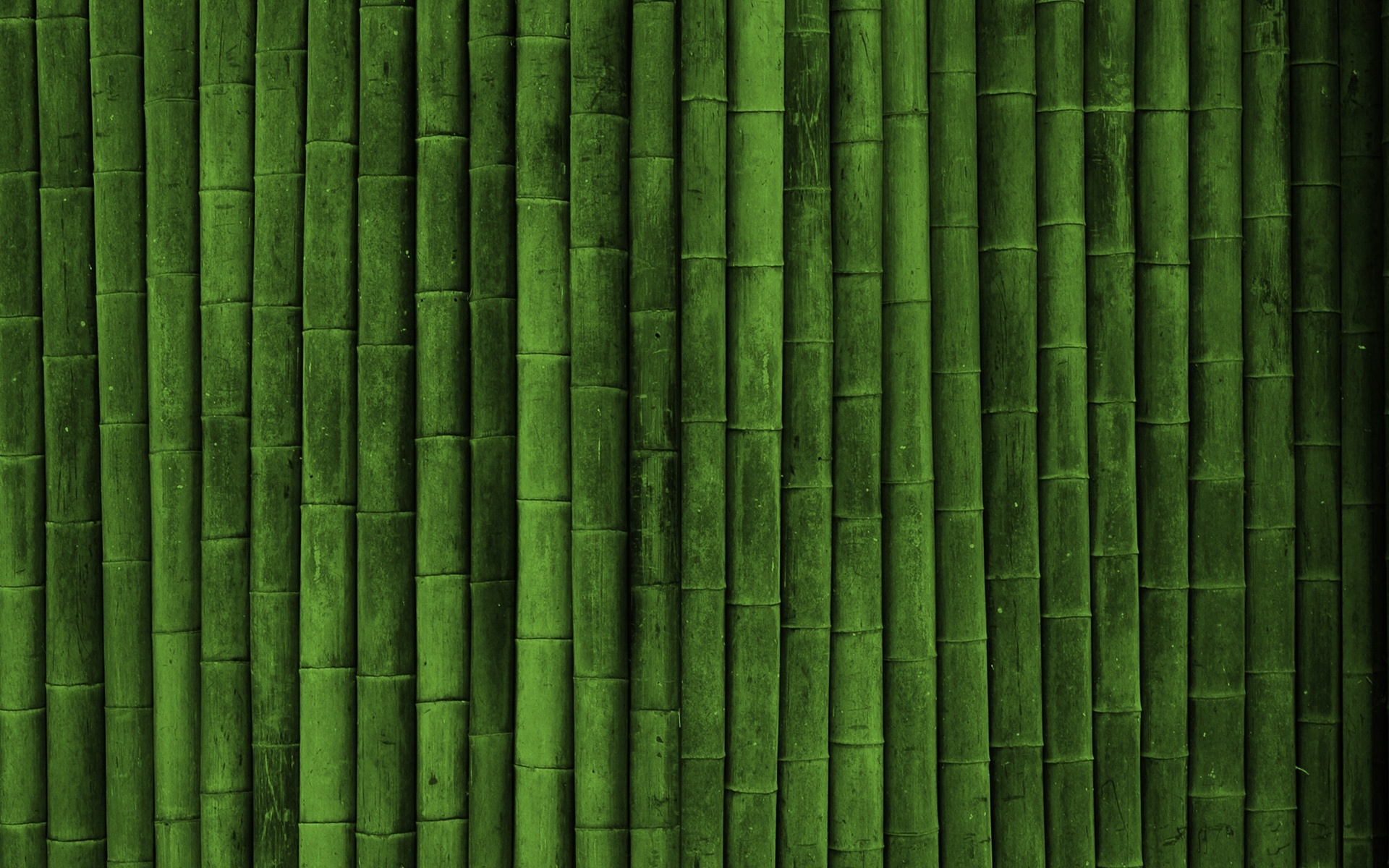 Bamboo as a Change Agent for Better Country









LIVELIHOOD & ENTREPRENEURSHIP OPPORTUNITIES
Bamboo leaves as fodder
Goats making a beeline for bamboo fodder
Sheep preferentially eating bamboo leaves
Bamboo based Sustainable Development
Donkeys are given bamboo leaves (Ethiopia)
Donkey eating bamboo leaves – commonly twice a day
Bamboo leaves are a commodity sold at markets
Bamboo based Sustainable Development
Bamboo leaves: feed for chicken
Chicken love bamboo leaves
Organic chicken gain 70% weight with bamboo leaves
Bamboo based Sustainable Development
Processing based livelihoods
Bamboo commodities in quantity – input material for quality products!

Treated and graded bamboo
Turned bamboo, squared bamboo
Square and round sticks for agarbatties, pencils, matchsticks
Slats for panel board
Slivers for interlaced (“woven”) products
Crushed bamboo and wafers for bamboo for panels
Bamboo based Sustainable Development
Flattening of bamboo > bamboo planks
Bamboo based Sustainable Development
Market based livelihoods
The more we mainstream bamboo as a material, the less would be the effort in greening the economy. That would also avoid deforestation. 
Institutional markets, school furniture, school buildings, IAY housing, and others
Bamboo construction creates 90.9% rural jobs and 9.1% urban jobs! This compares well with the crafts sector, where 93.5% rural and 6.5% urban jobs were created.
Bamboo based Sustainable Development
Panel production by rural communities1-2 square m/HH/day10,000 HH can produce 10,000 sq m/day, all above the poverty line!
Bamboo based Sustainable Development
A Complete School Equipped with Bamboo Desks in Gujarat
Bamboo based Sustainable Development
Konkan – Bamboo School and General Furniture
Livelihood and Economic Development Programme
Bamboo Packaging
Bamboo based Sustainable Development
Bamboo Matchsticks(Made in India)
Cutlery in Aircraft(Made in India)
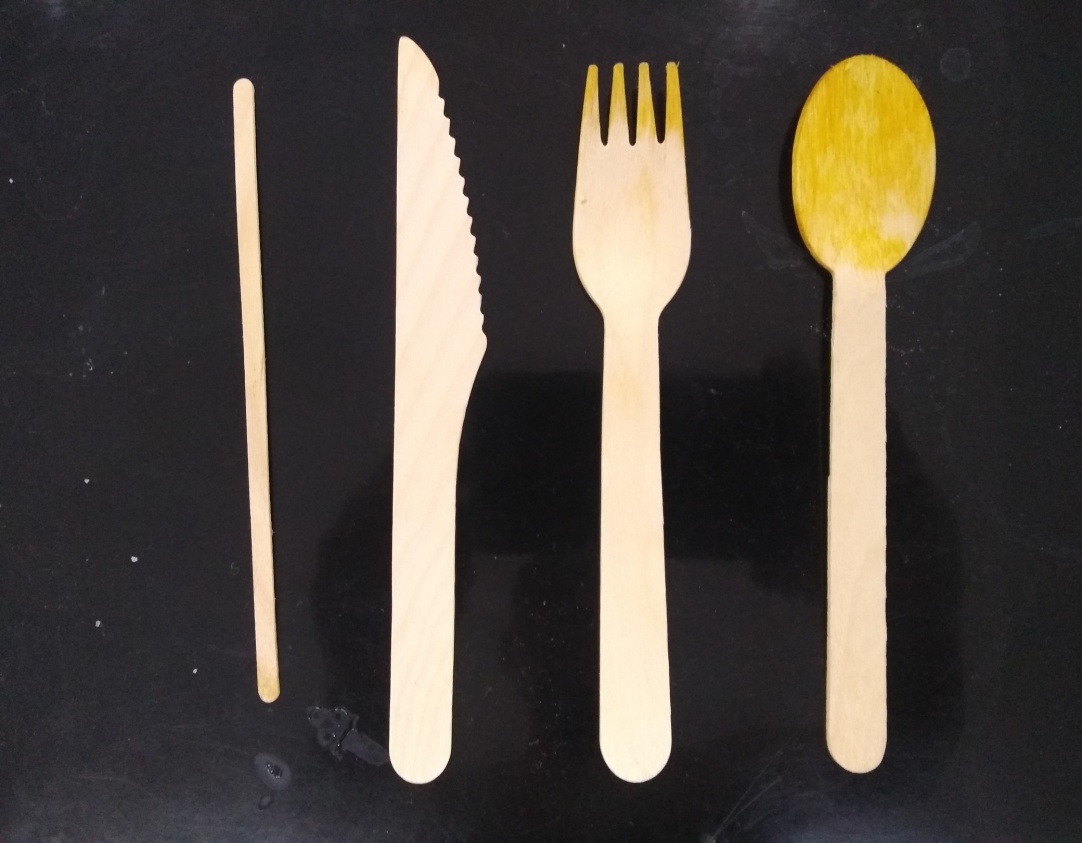 Bamboo based Sustainable Development
Bamboo Pencils(Made in India)
Bamboo pencils
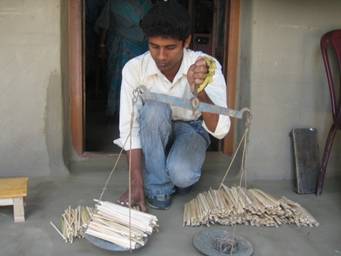 Bamboo based Sustainable Development
Handicrafts – baskets, matsQuality & Scale; Value in Volume
Bamboo based Sustainable Development
Renewable Energy Rural LivelihoodsFood crops are perishable and susceptible to weatherBamboo as energy crop is not susceptible to weather Farmers = Food + Energy(Biomass, Charcoal, Power)
Bamboo based Sustainable Development
Degraded & Wastelands based livelihoods
Bamboo rehabilitated tens of thousands of hectares of used brickfields - won the $1 million Alcan Prize for Sustainable Development (2007)
The 68 million ha of degraded land and 52 million ha of wastelands in India (total 120 mln ha) can similarly benefit
1% of 120 m ha can benefit 1.2 million HH
Income: $0.46-$3.23/day at lowest yield of 10 tons/ha.
Bamboo based Sustainable Development
Carbon Capture and Storage (CCS) based livelihoods
121 million households (49% of population) use firewood
Household Charcoal from cooking (inorganic carbon)
@ 10% yield;  44.6 million tons HHC;  164 million tons of CO2  Rs   54,000 crores
@ 20% yield;  89.2 million tons HHC;  328 million tons of CO2; Rs 128,000 crores
@ 30% yield; 133.8 million tons HHC; 496 million tons of CO2; Rs 182,000 crores
 Bamboo forests also capture CO2 (organic carbon)
Position bamboo as a strategic resource to mitigate and adapt to climate change in the Paris COP.
Bamboo based Sustainable Development
Biomass energy versus Solar energy
Biomass
Solar
Generates income
Enhances resilience
Benefits the land
Powers HH
Powers enterprises
Local employment generation
Enhanced food & water security
No batteries. Optional since 24x7 power
Enhances expenditure
Enhances indebtedness
No benefit to the land
Lights HH
None that need power
No employment generation
No
Recurrent expenditure on batteries
Bamboo based Sustainable Development
Community based High End Bamboo Enterprise
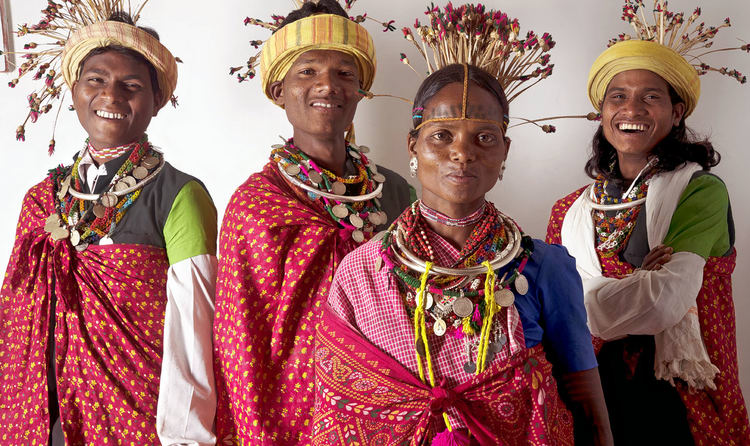 Bamboo based Sustainable Development
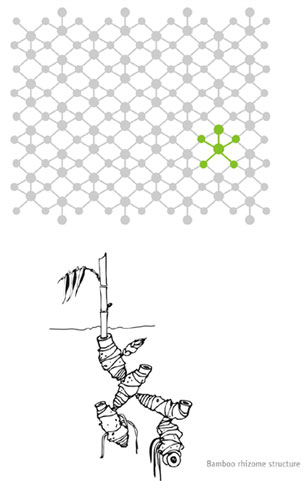 Sustainability design can help facilitate inclusive and sustainable development
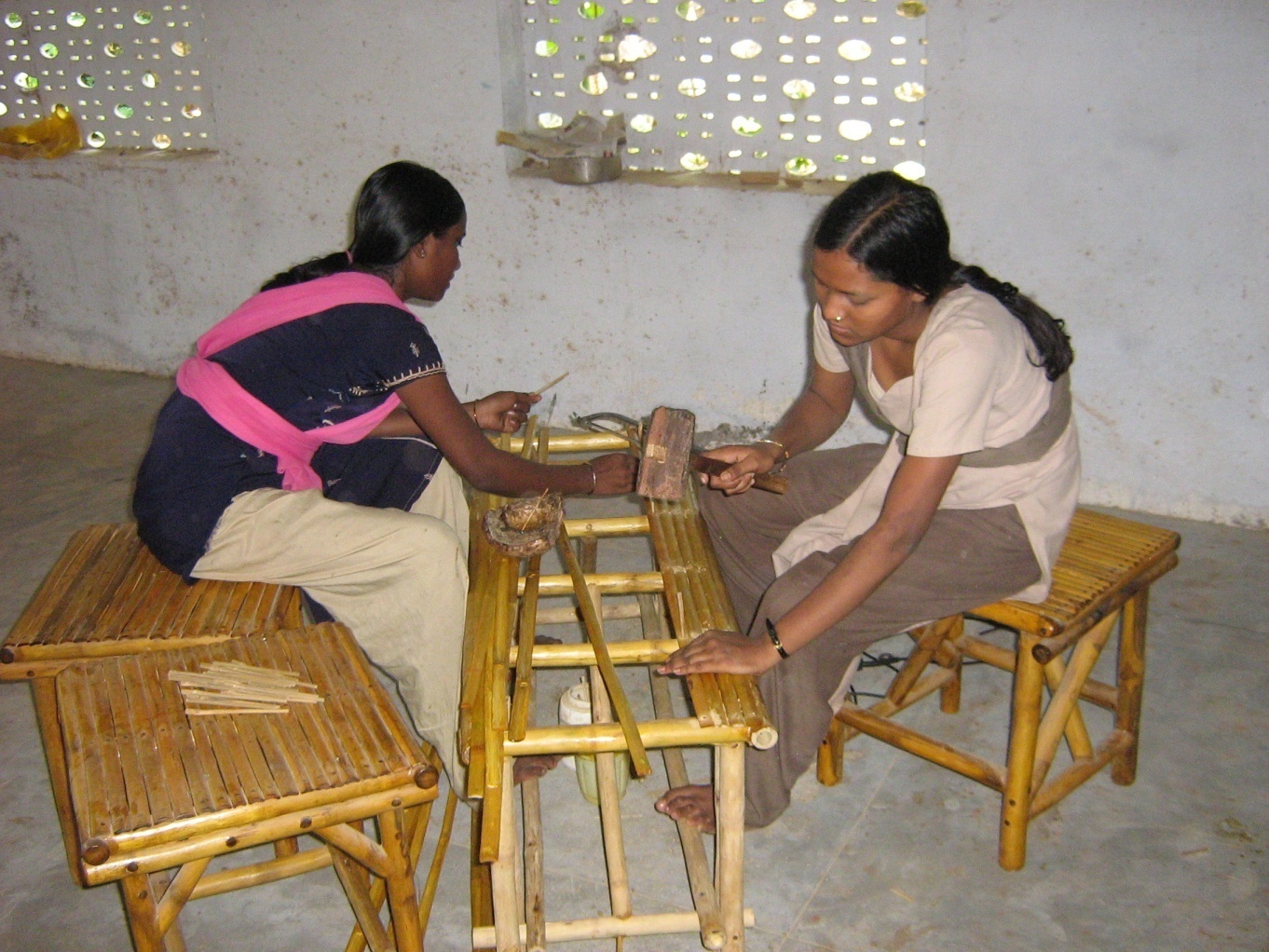 PTG BPL Landless Marginalized Unsustainable craft economy
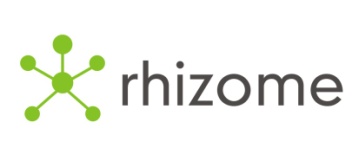 Bamboo based Sustainable Development
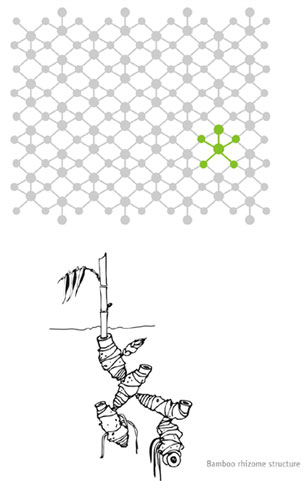 Sustainable and inclusive development by sustainability design
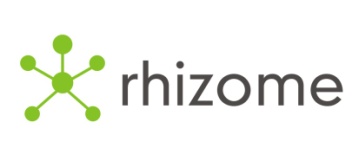 Bamboo based Sustainable Development
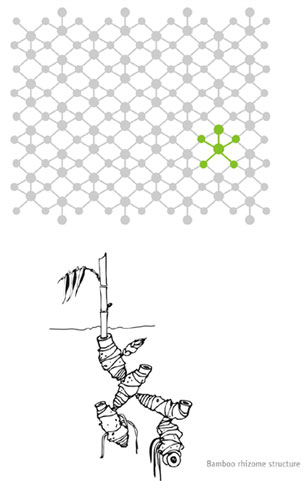 Not just telling the story…..
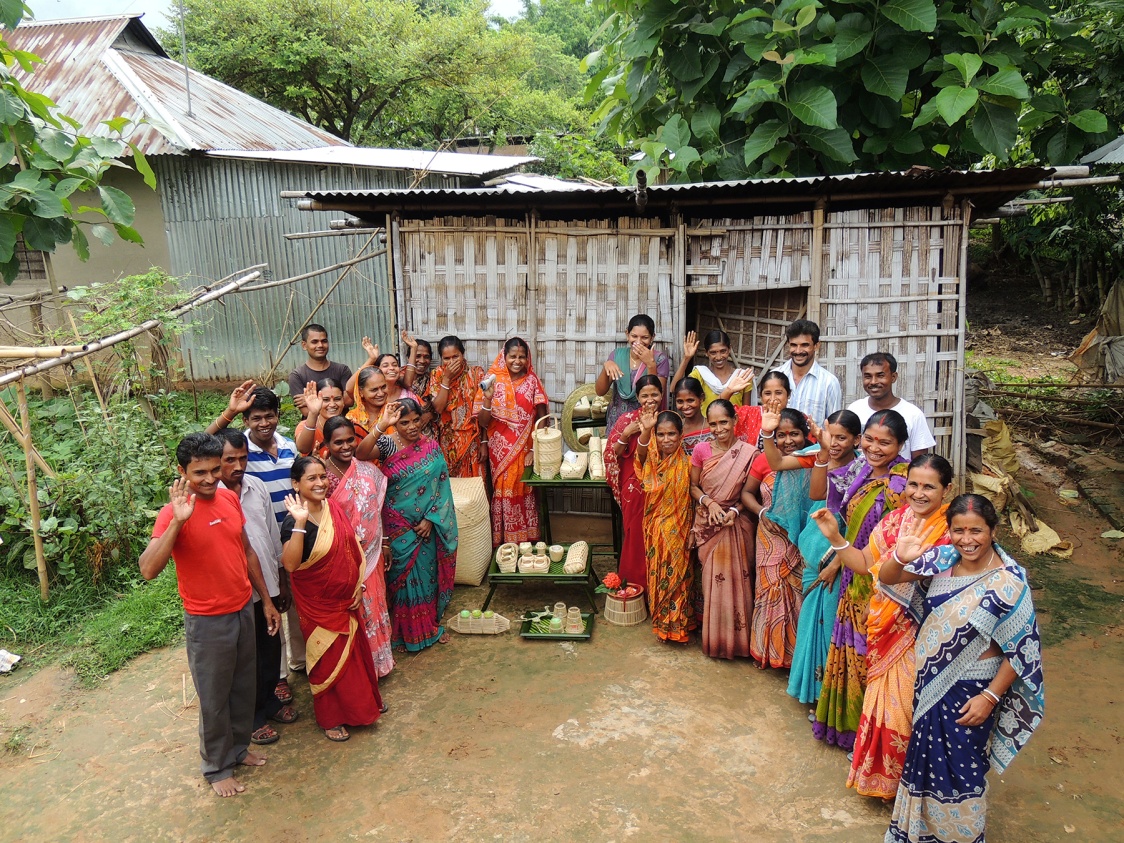 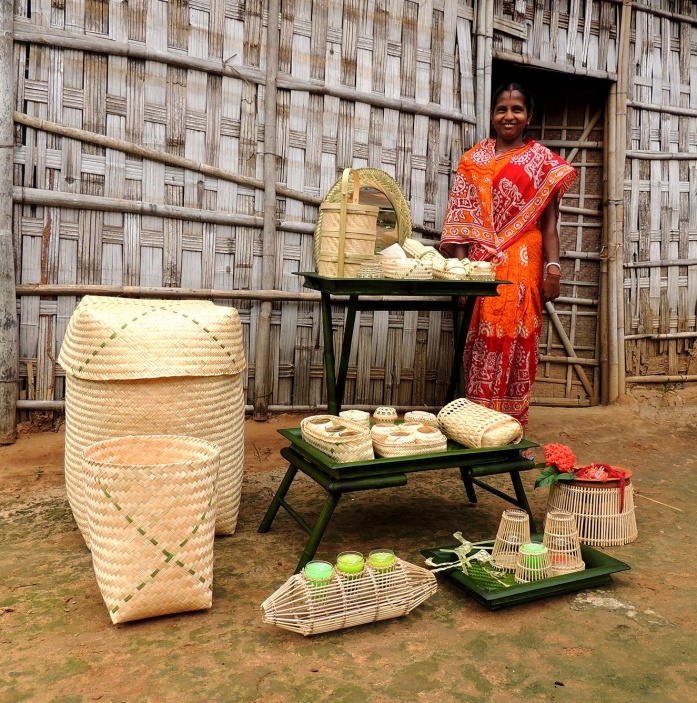 Full circle – return to design with Charilam cluster in Tripura
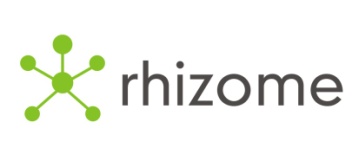 Bamboo based Sustainable Development
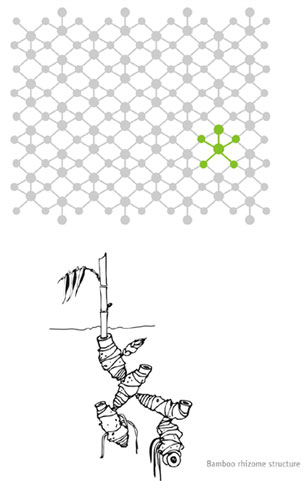 Huge interest in bamboo as an eco-friendly material
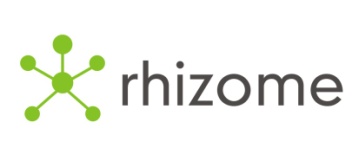 Bamboo based Sustainable Development
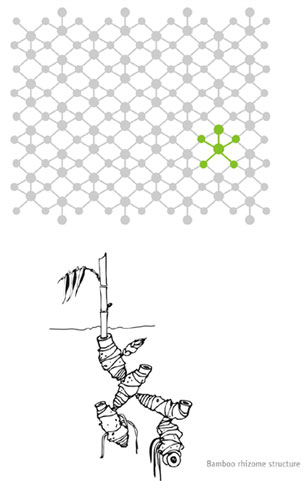 Wonderful products made from with industrially processed bamboo
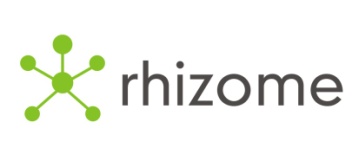 Bamboo based Sustainable Development
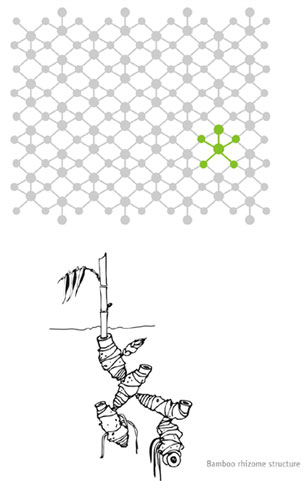 gap remains between industrial and handcrafted bamboo products
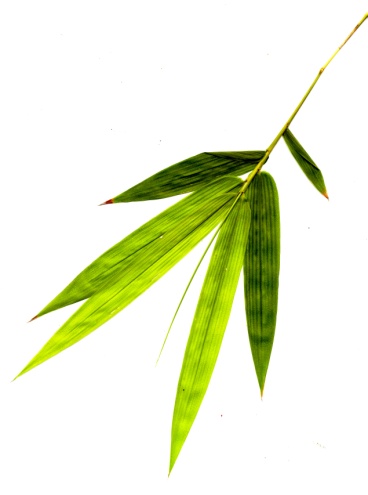 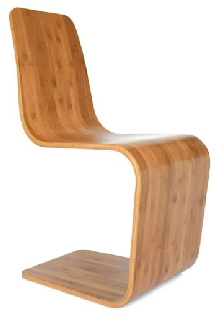 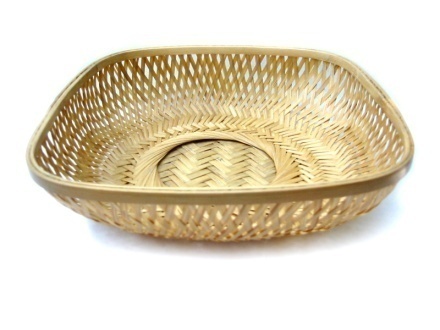 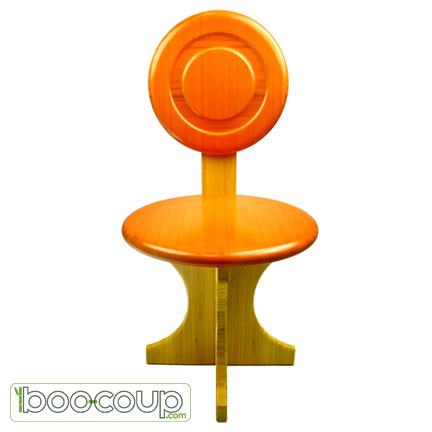 ?
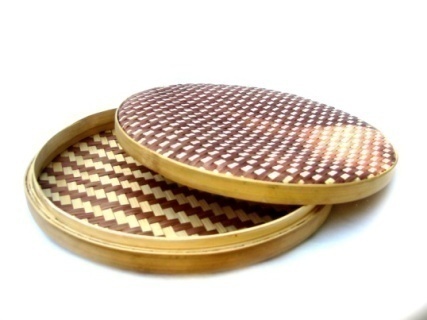 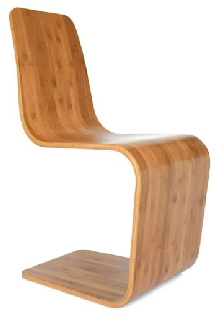 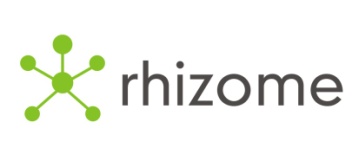 Bamboo based Sustainable Development
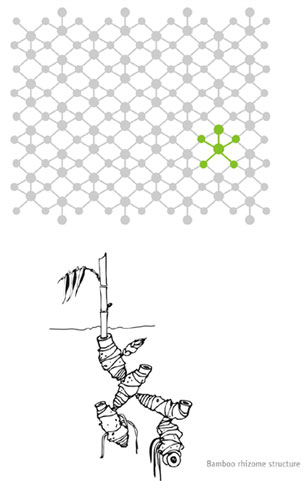 traditional applications of bamboo
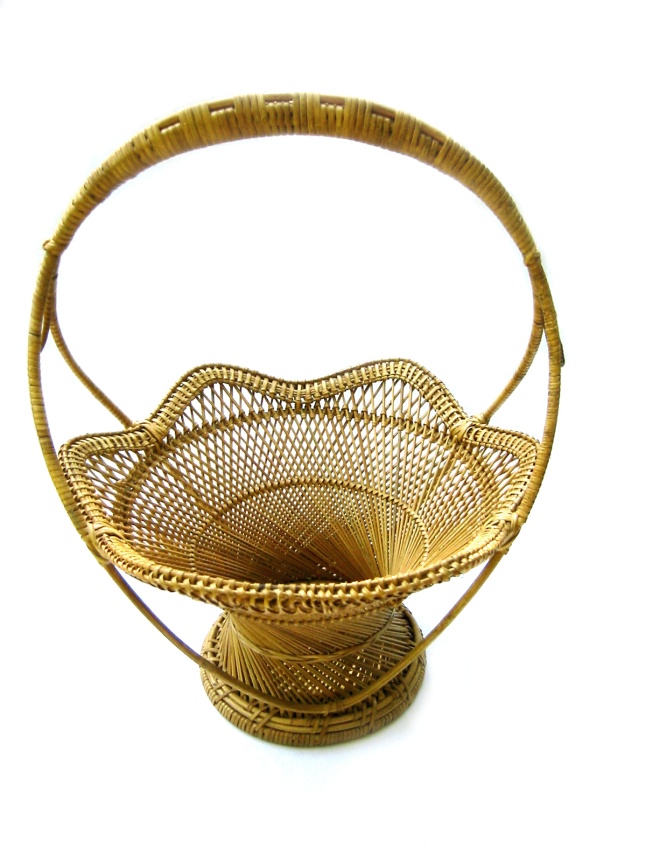 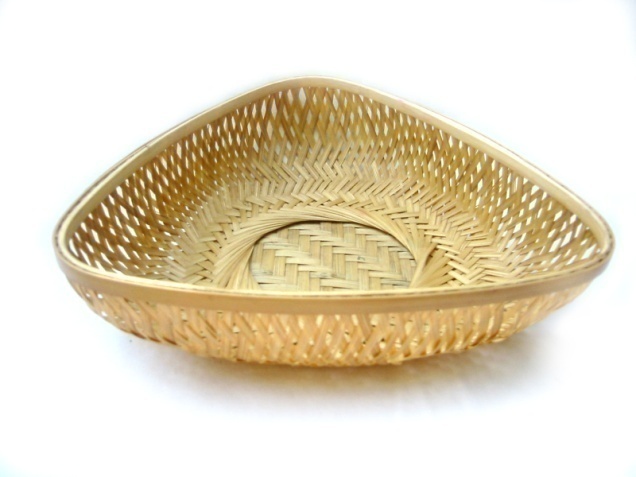 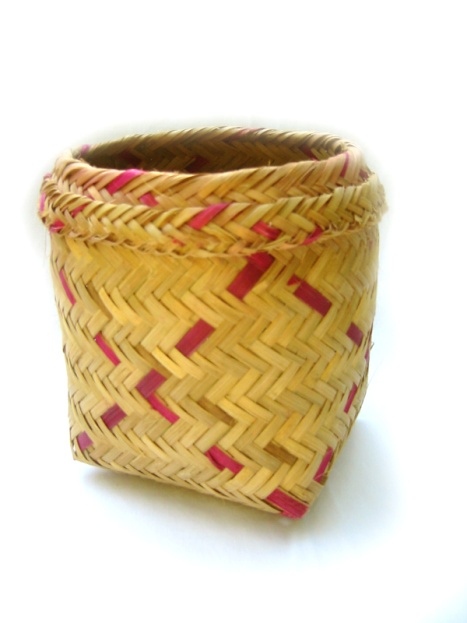 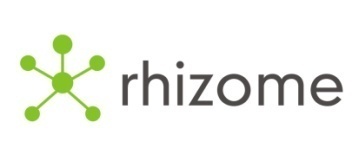 Bamboo based Sustainable Development
Fancy high-end lampshades made by PTG Baiga Tribe Artisans
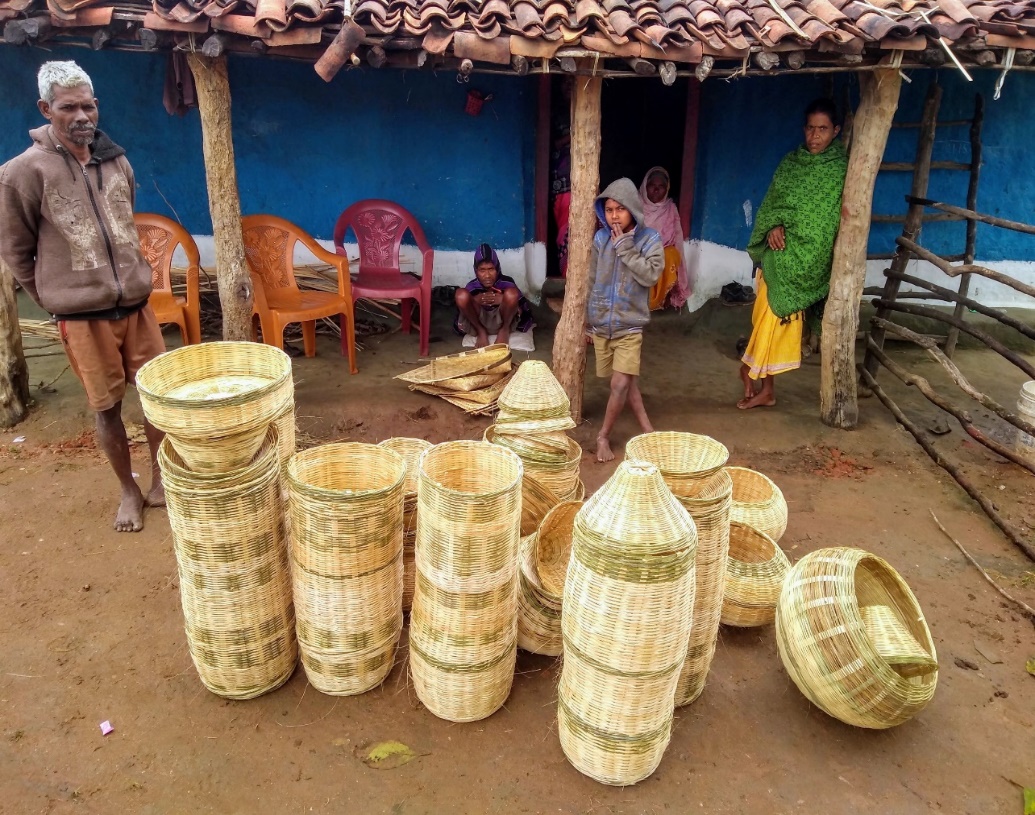 The head artisan is physically challenged
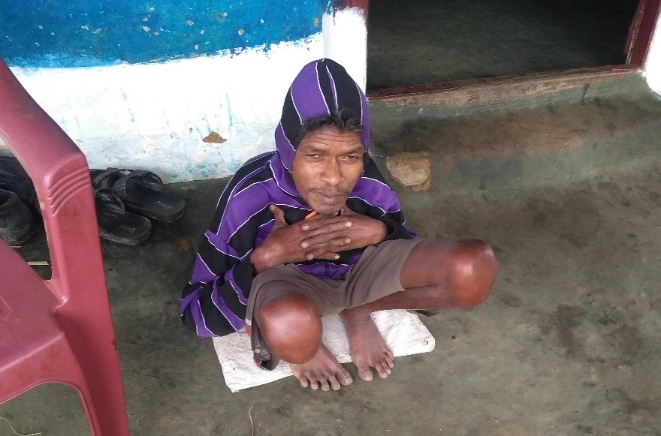 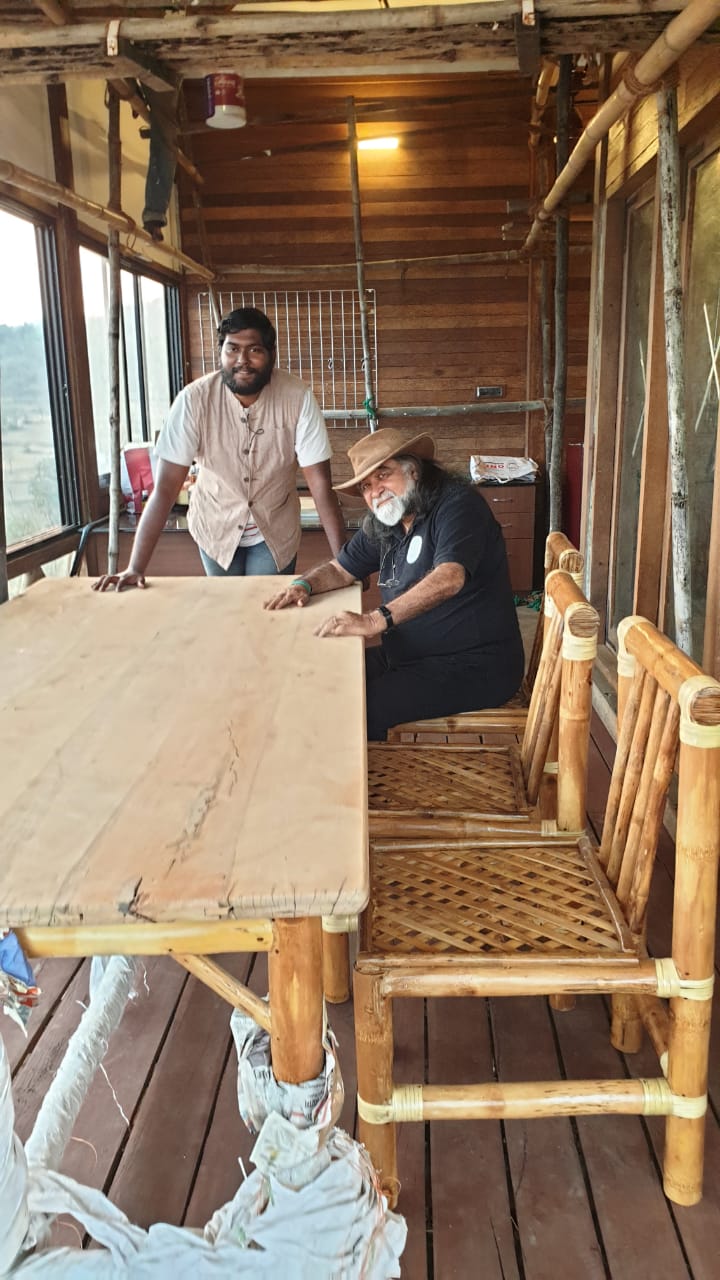 Bamboo into BollywoodFilm Producer Prahlad Thakkar Purchased Bamboo Furniture from Balaghat Bamboo Centre
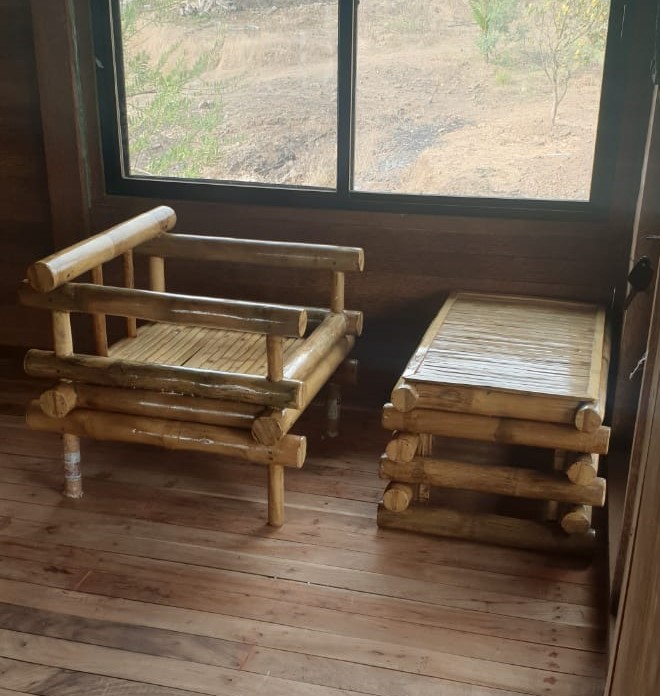 Extensive Range of products and market
Around 10000 products
From low end to high end
From rural to urban
From local to global
Bamboo based Sustainable Development
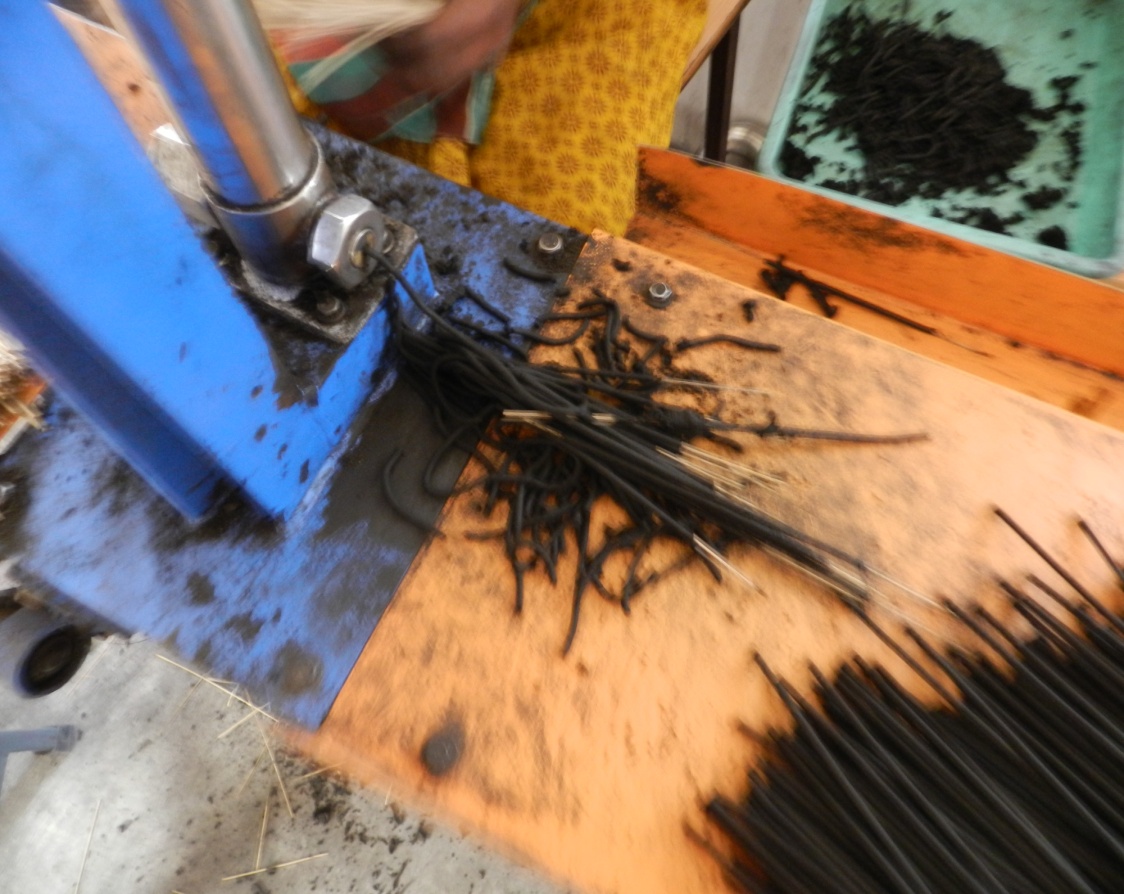 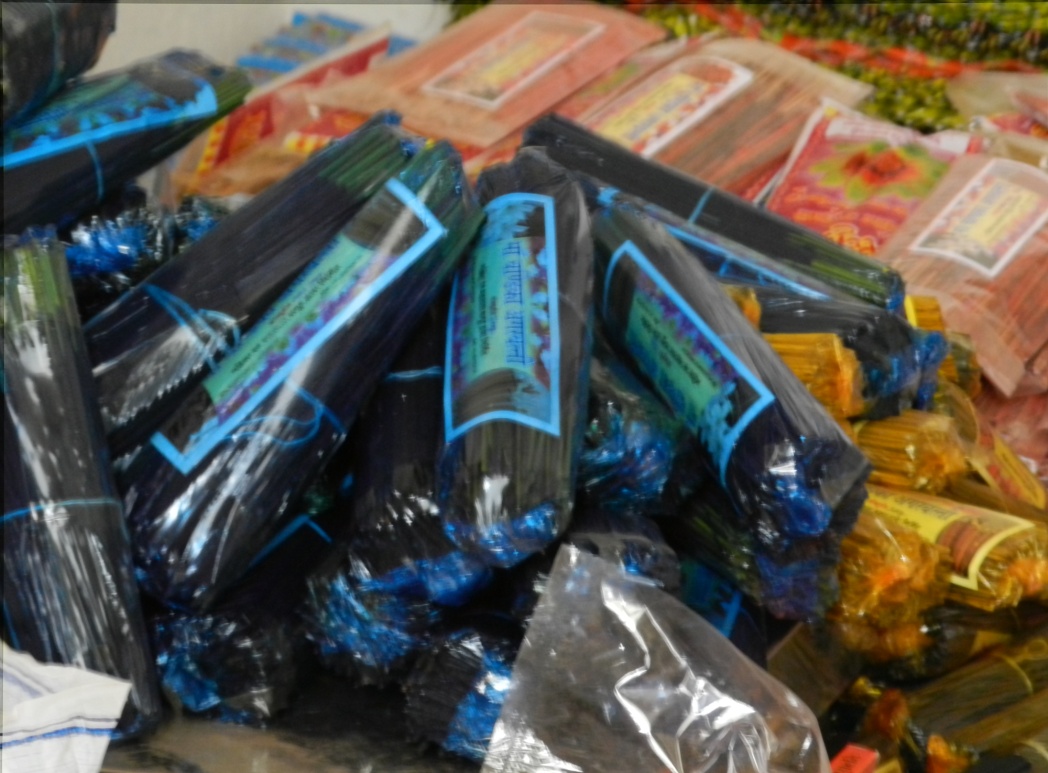 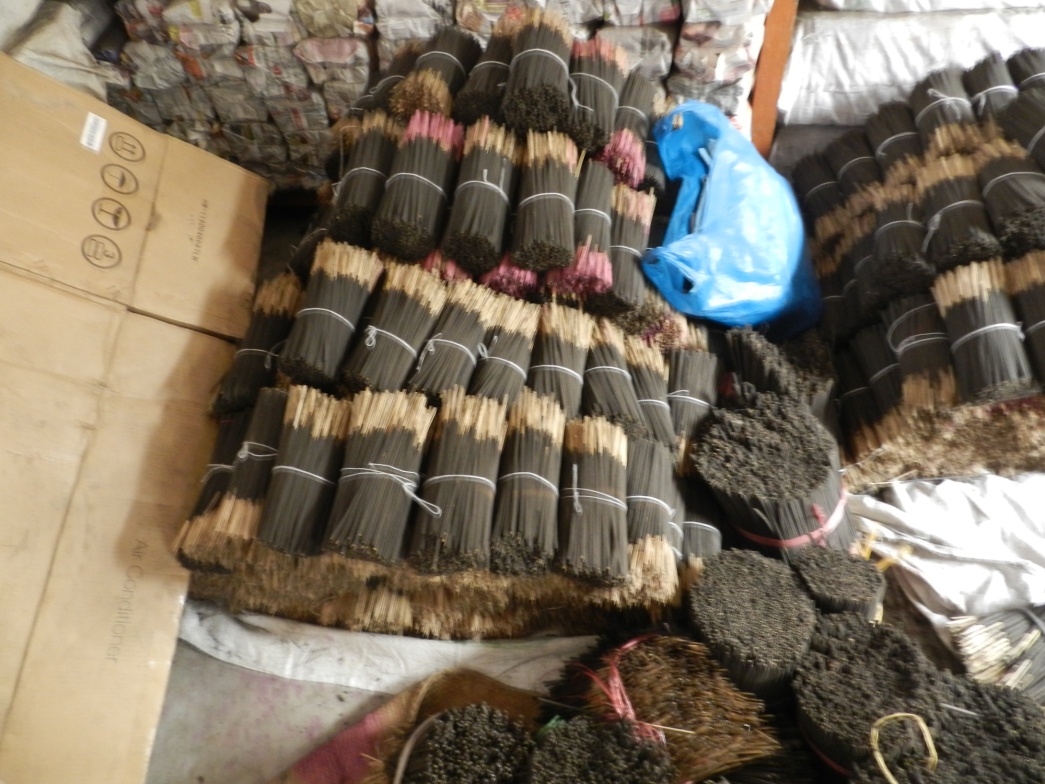 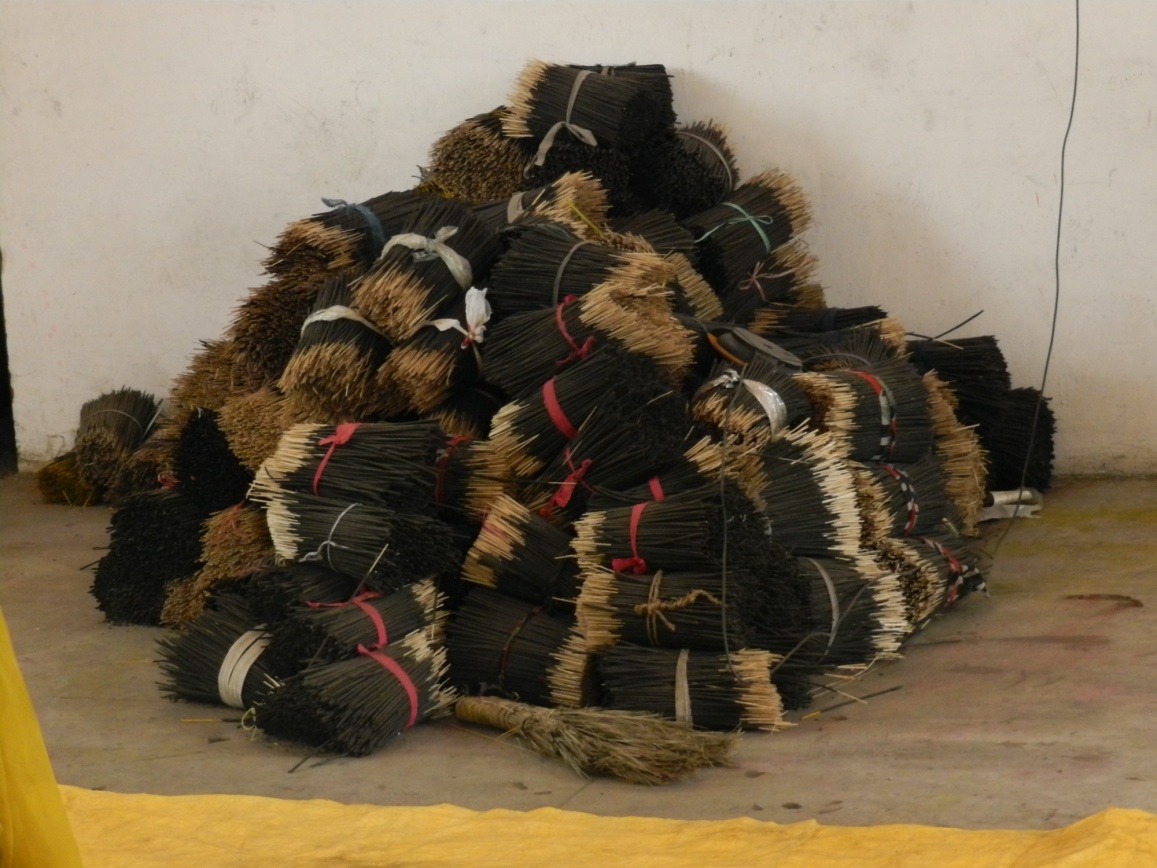 Bamboo based Sustainable Development
Some examples of bamboo products from NID
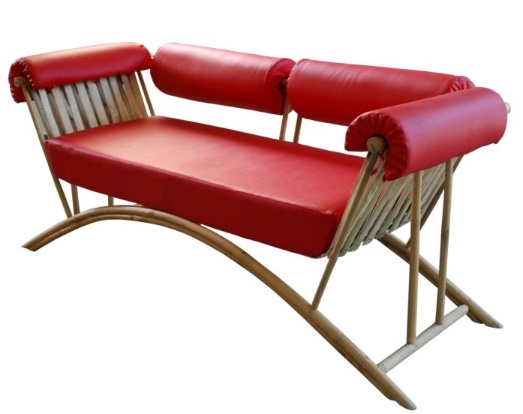 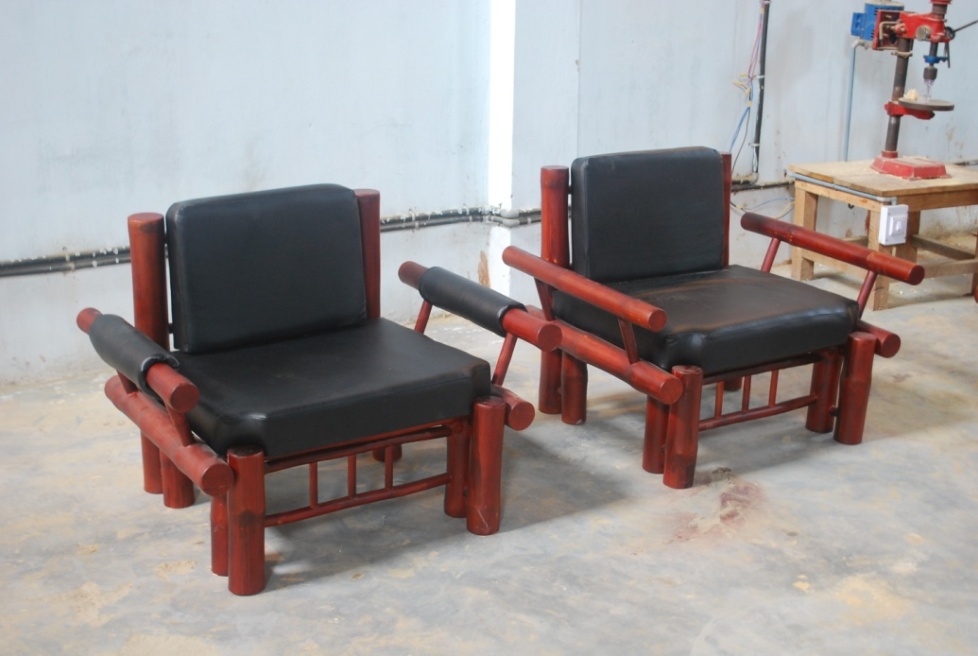 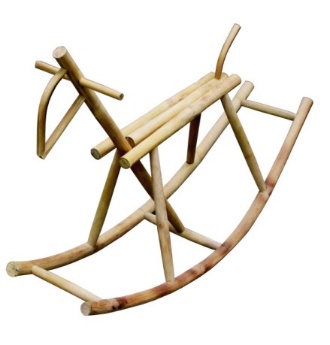 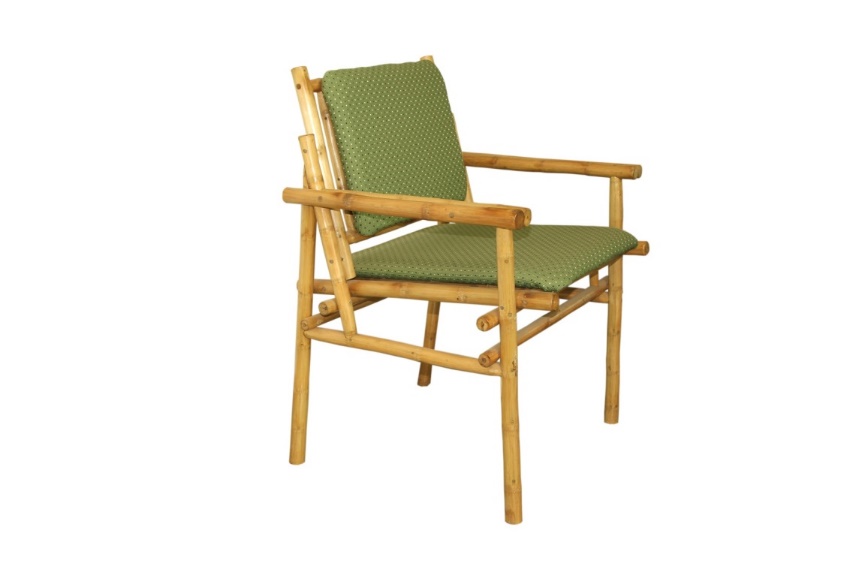 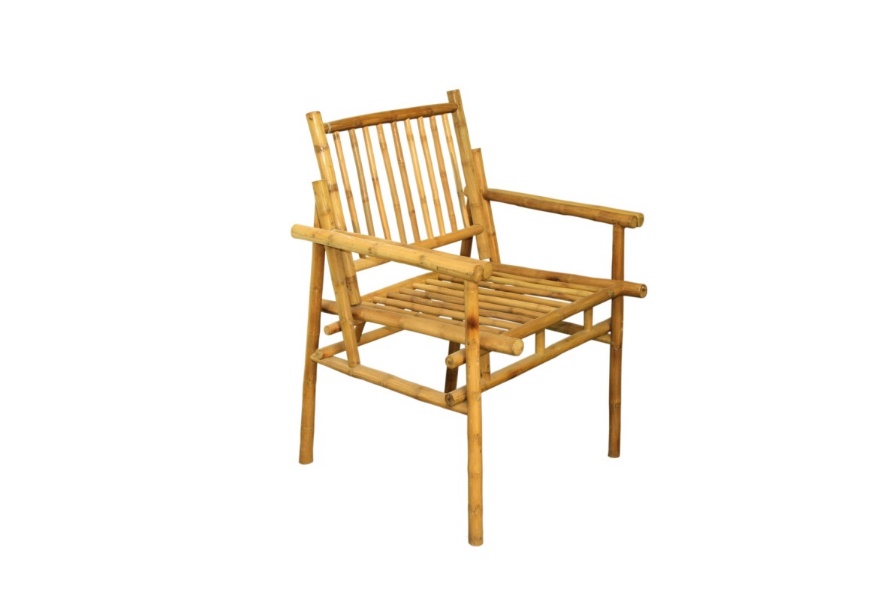 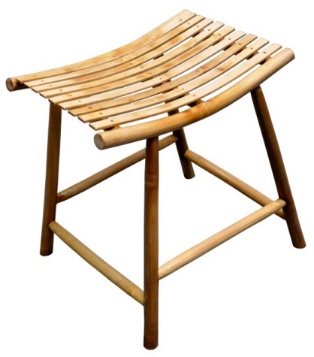 Bamboo based Sustainable Development
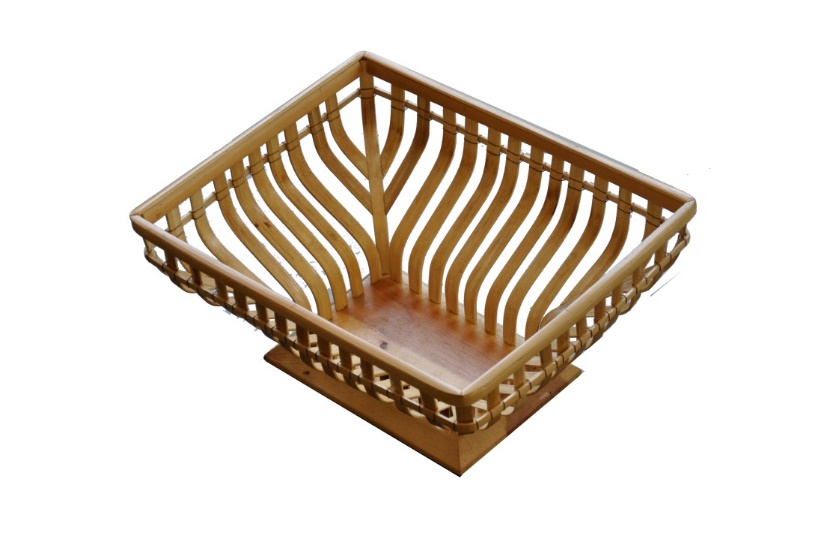 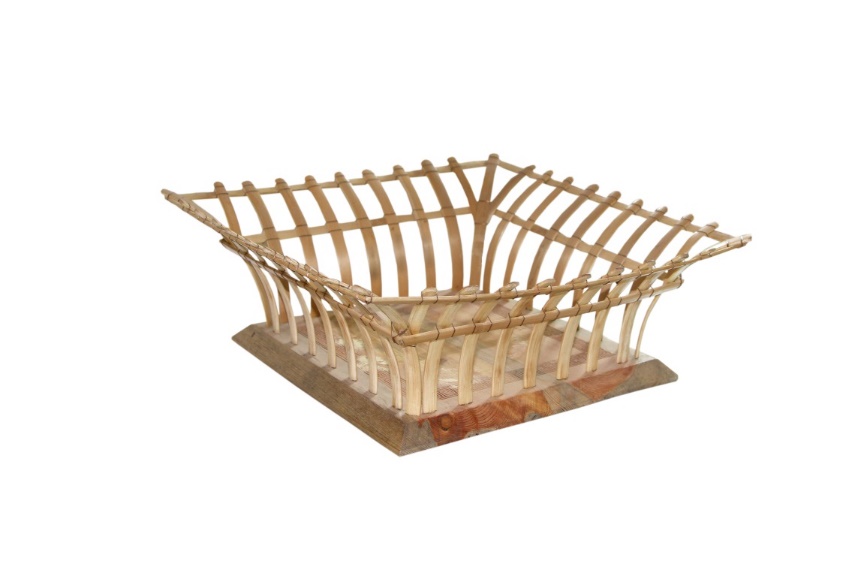 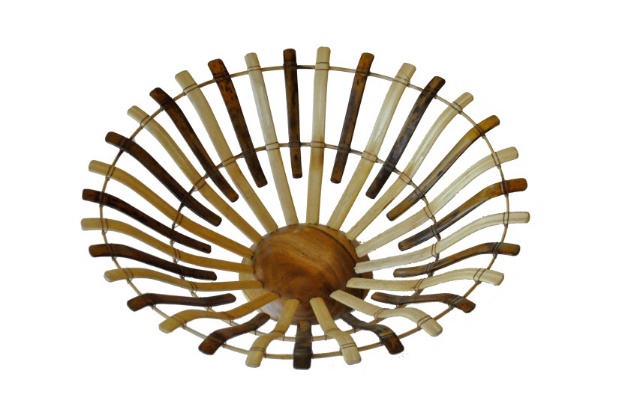 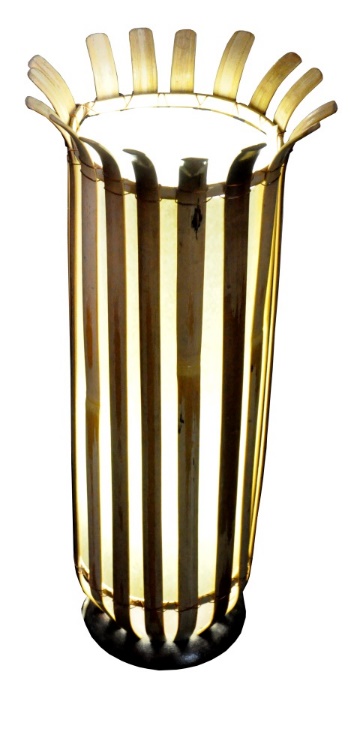 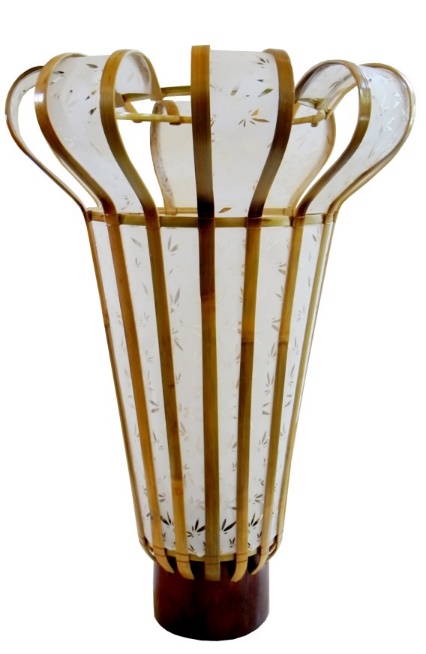 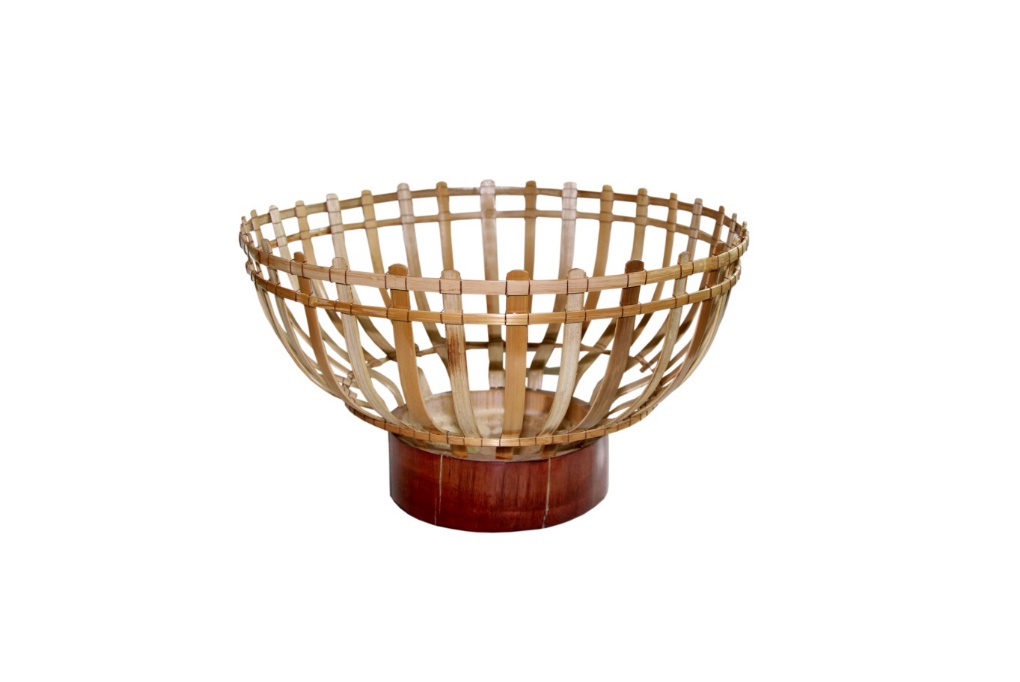 Bamboo based Sustainable Development
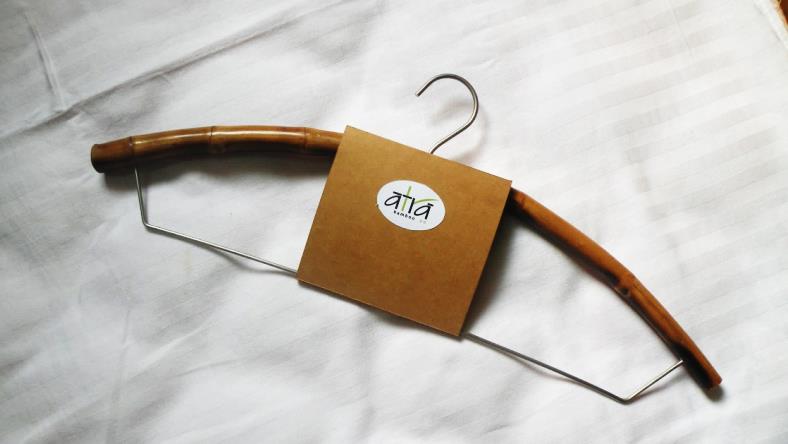 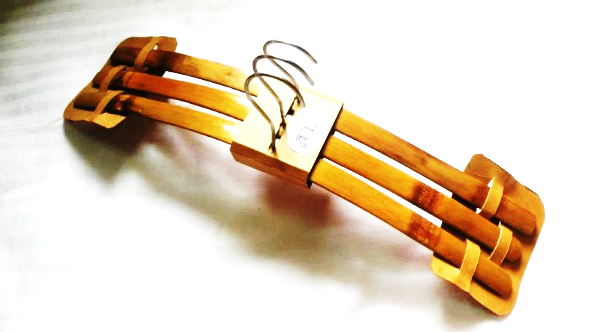 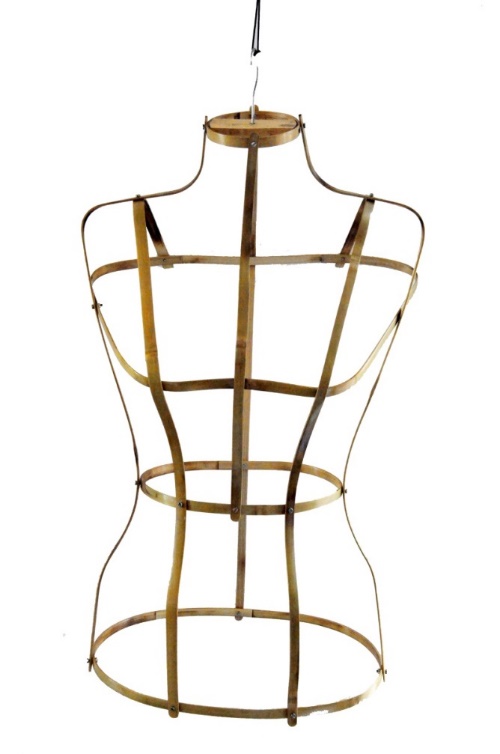 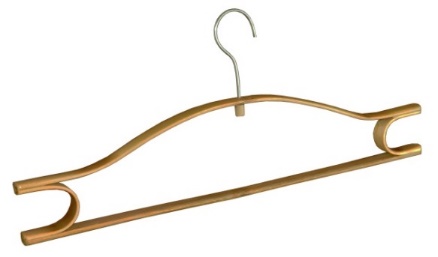 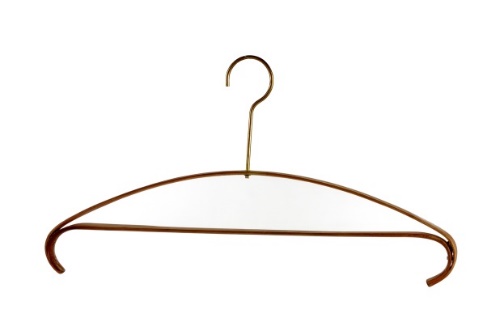 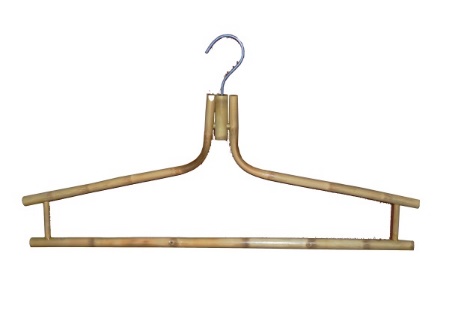 Bamboo based Sustainable Development
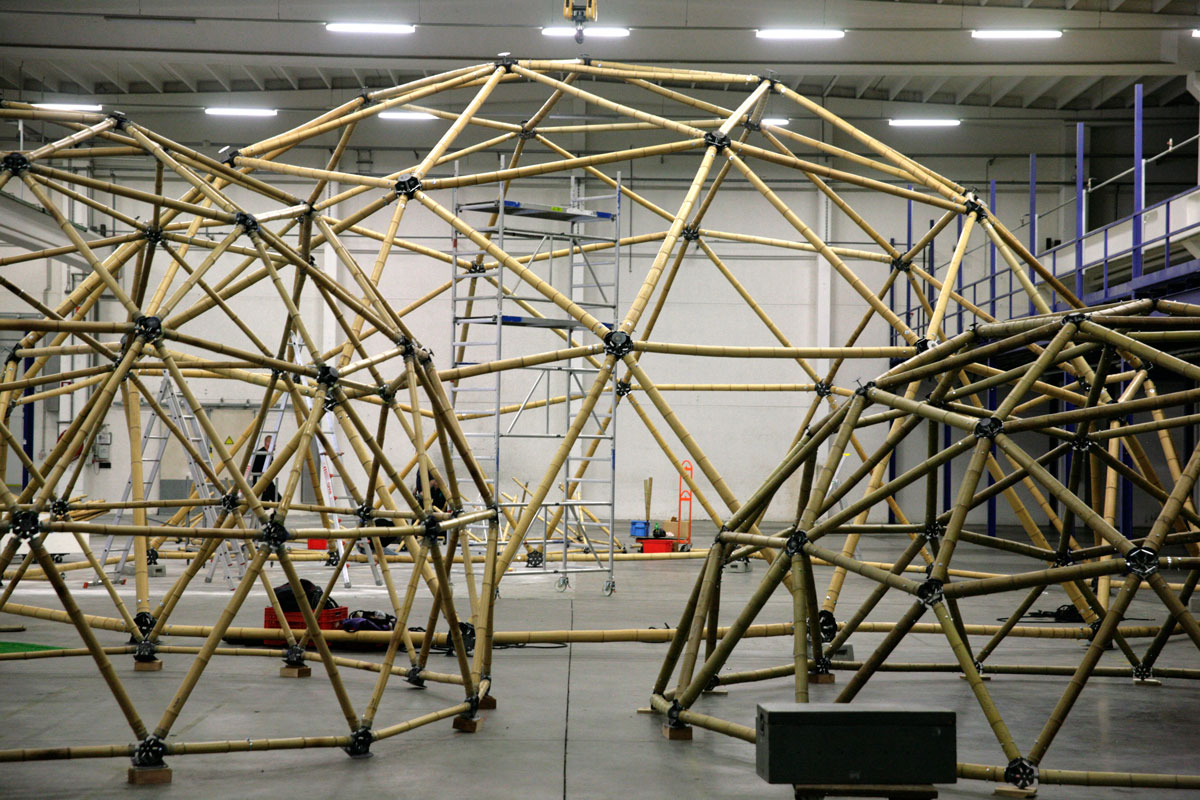 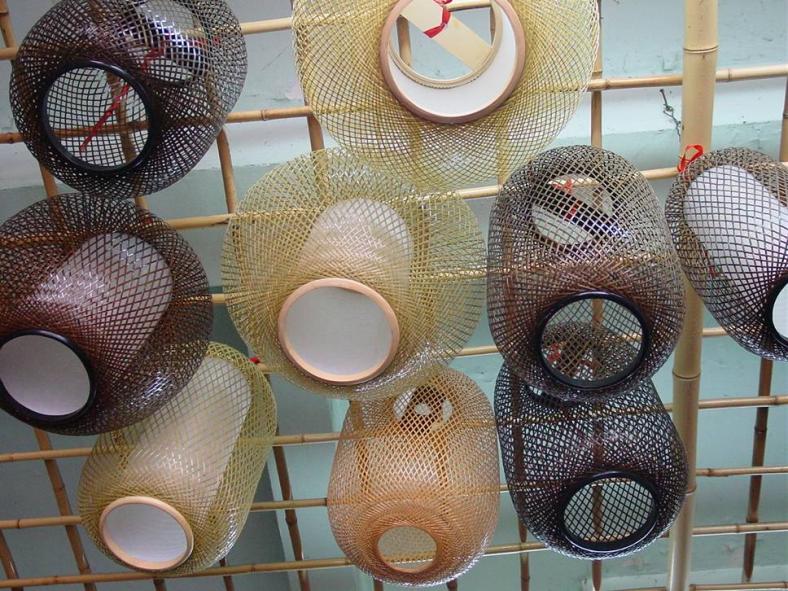 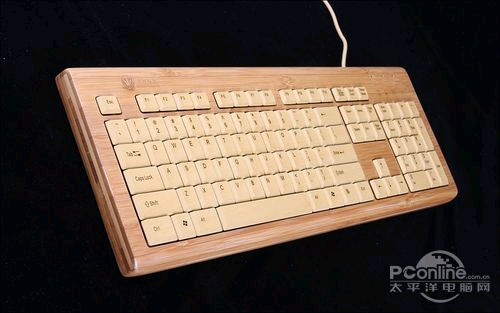 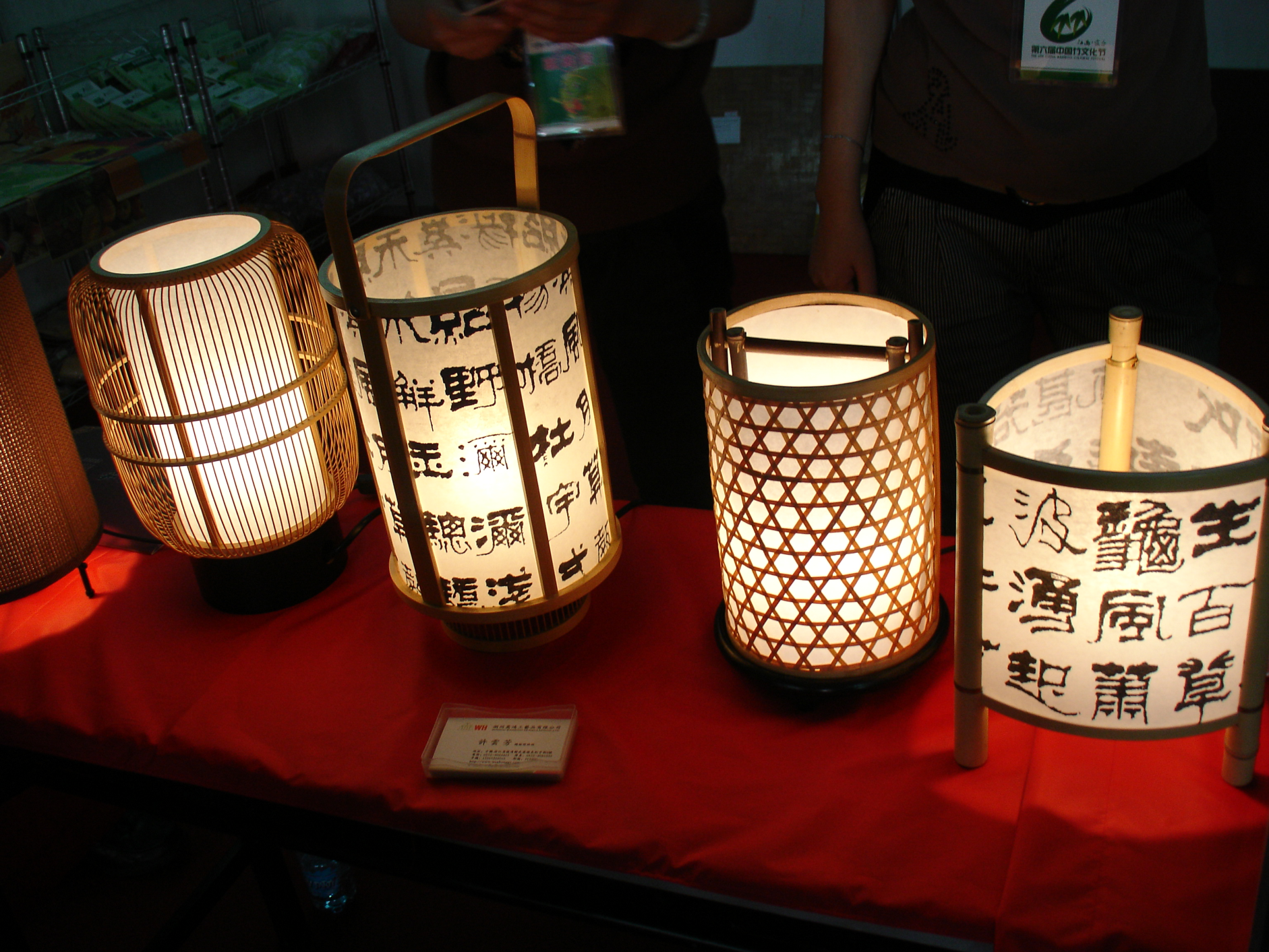 Bamboo based Sustainable Development
it’s strong?
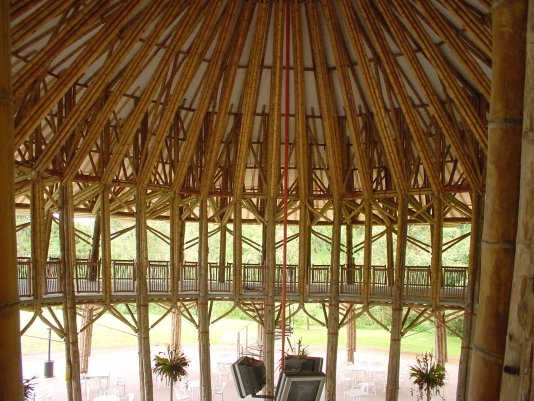 Bamboo based Sustainable Development
Bamboo Water Bottles
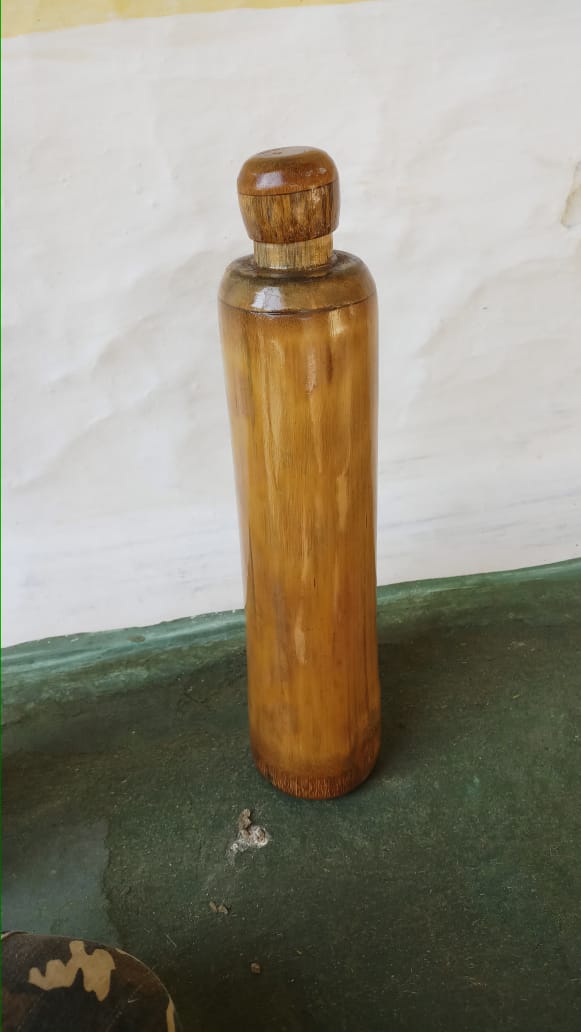 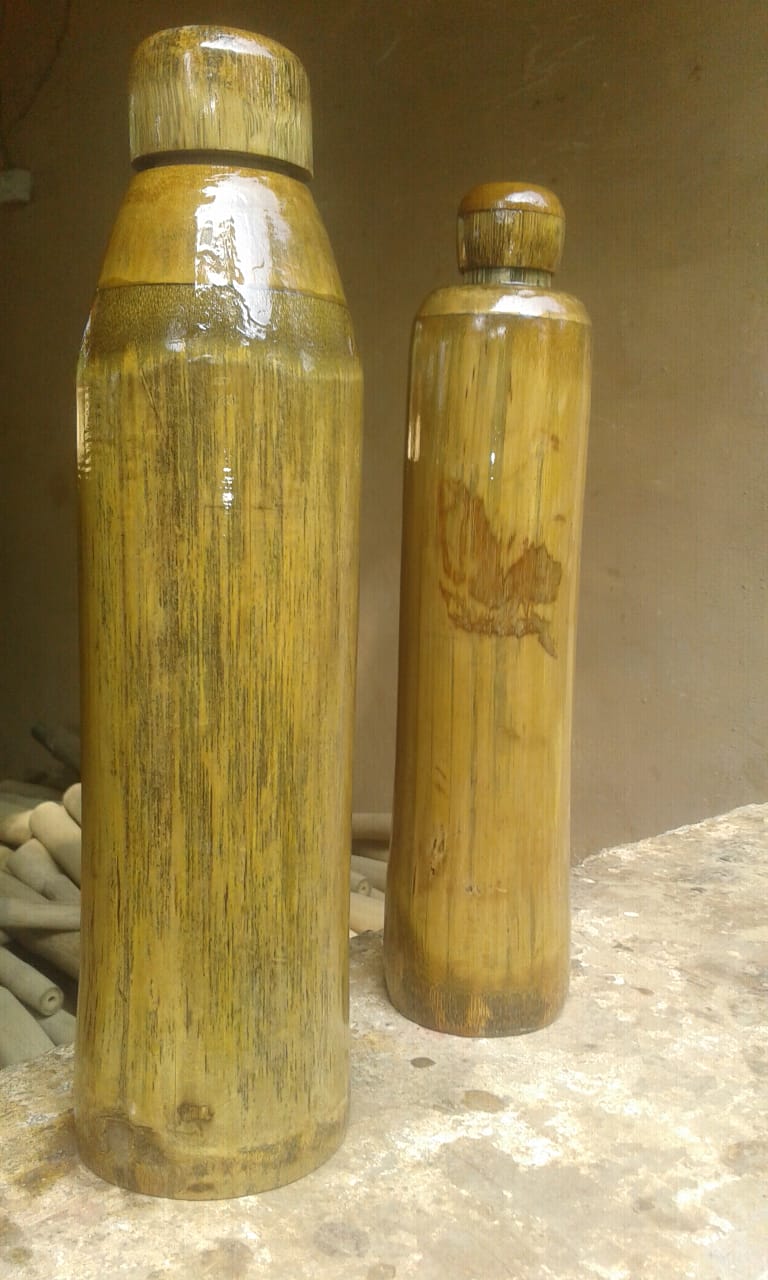 Bamboo – a complete utility entity
Kerwa Bamboo Centre
Bamboo blind / chik
Agarbatti (incense sticks)
Briquettes 
Charcoal
Power generation (gasification) 
(supply to mall thro’ dedicated grid)
Leaves to compost
Bamboo based Sustainable Development
New Horizons
New Applications 
New Products
Bamboo based Sustainable Development
Bamboo Face Masks / Shields
Bamboo Men's Medical & Surgical Face Mask | Coronavirus Cloth Face Mask Cover
The Face Shop Real Nature Bamboo Face Mask (20gm)
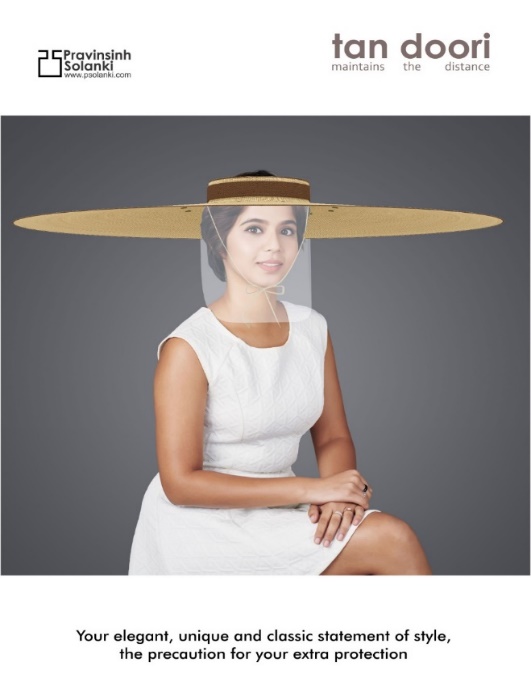 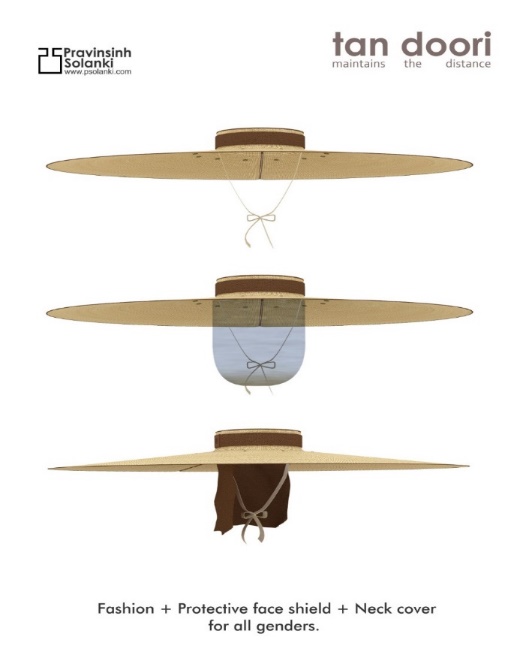 Bamboo fabric garments
Bamboo based Sustainable Development
Tree Guard cum Fencing Unit
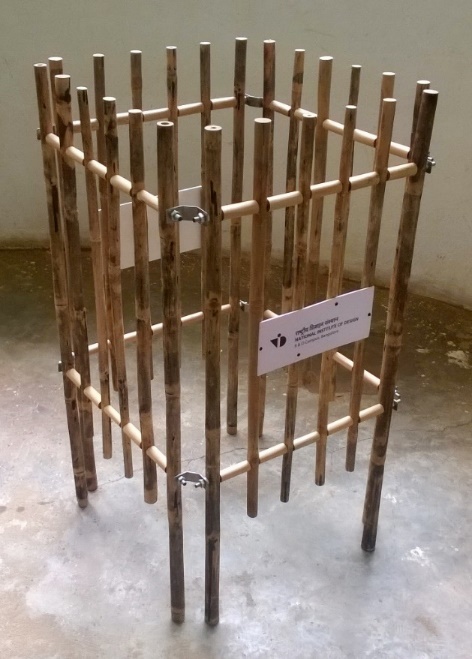 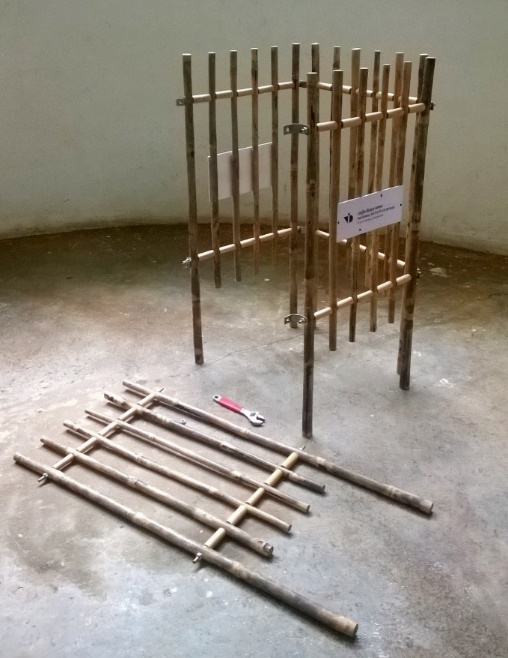 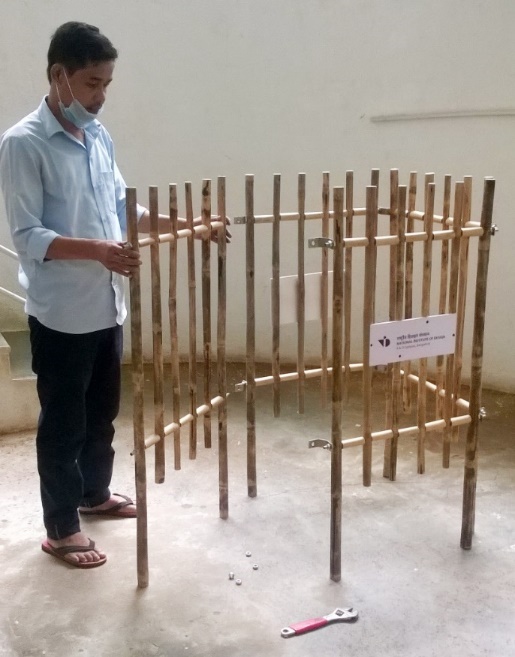 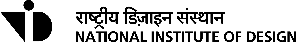 Bamboo based Sustainable Development
Bamboo Toll Plaza
79
Bamboo based Sustainable Development
Bamboo based Sustainable Development
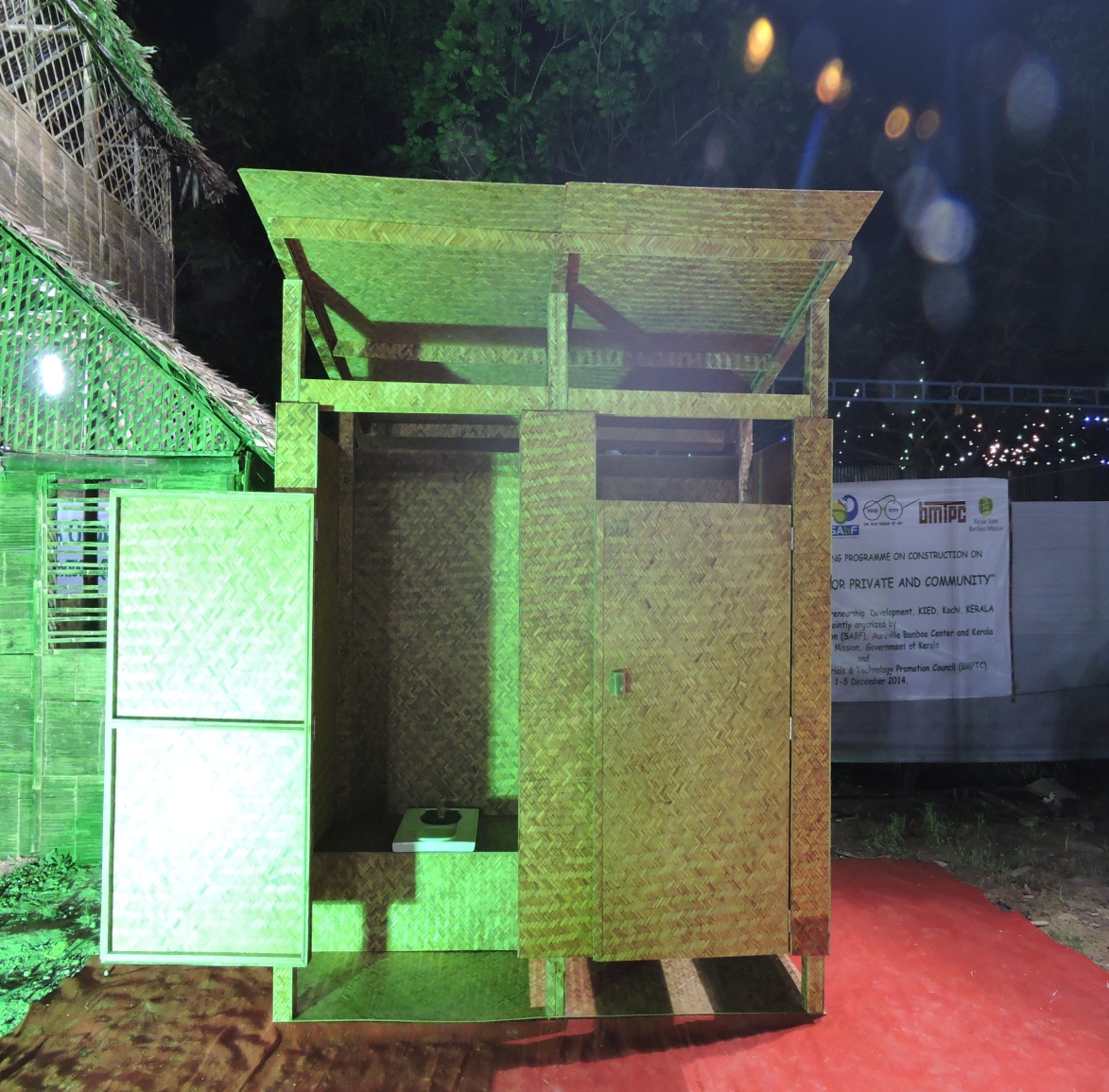 Bamboo toilets
Double floor Police Barrack in DelhiGot award for structural engineering excellence
BAMBOO BIOCHAR
Biochar is a form of high-quality charcoal that is created by heating organic waste at high temperature without the use of oxygen. It can endure in soil for thousands of years, giving it the potential to help mitigate climate change via carbon sequestration. Among its many benefits, biochar produces clean energy, builds healthy, supported soils and increases fertility, reduces the risk of water table contamination, and raises agricultural productivity.
Bamboo based Sustainable Development
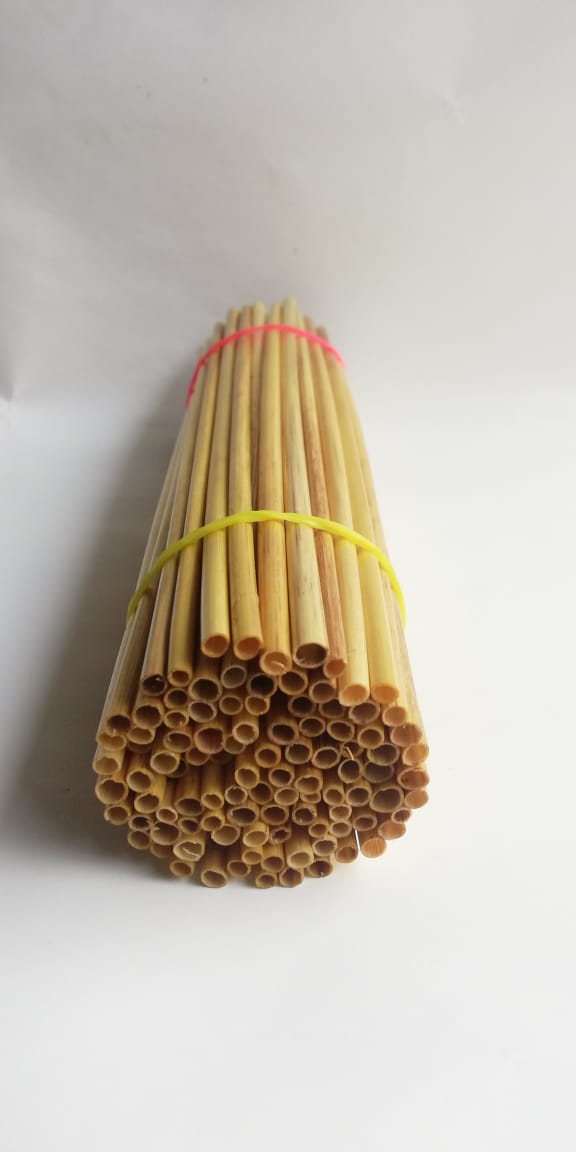 Bamboo Straw
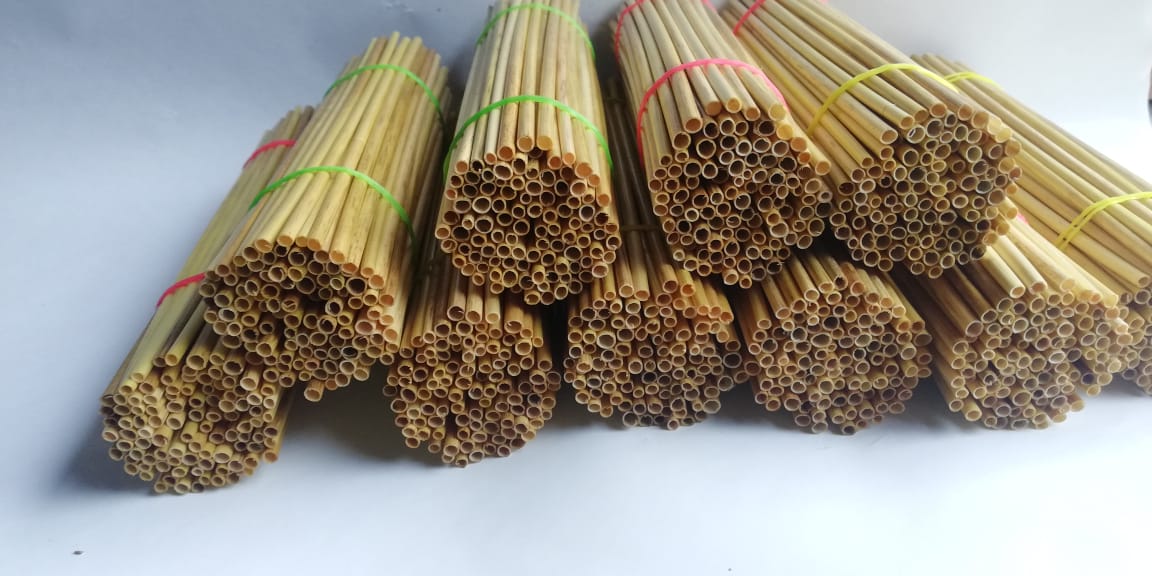 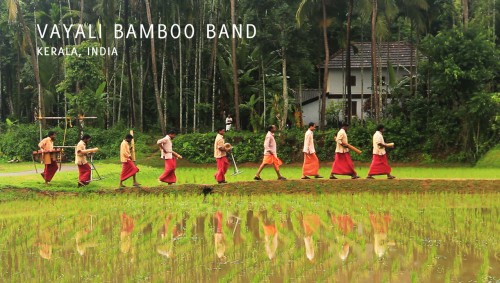 Bamboo Band
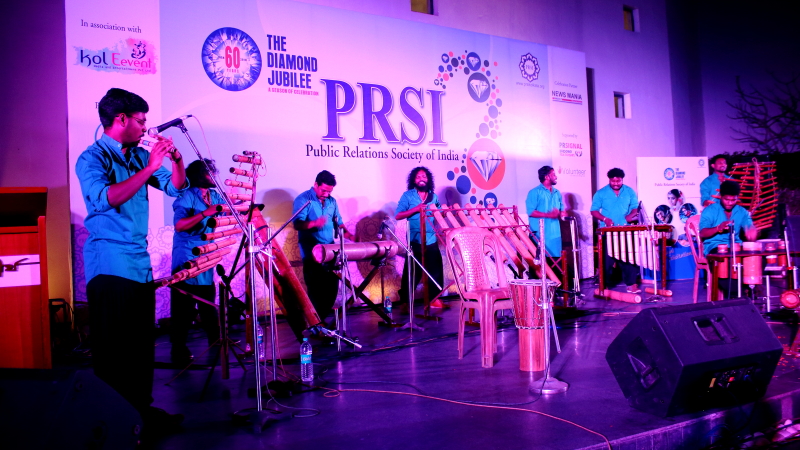 Few Milestone Initiatives
Bamboo based Sustainable Development
Bamboo Vision of Atal Bihari Vajpayee (As Prime Minister of India, 27th February, 2004, 7th World bamboo Congress)
Serious journey of Bamboo in India started in 2004 with this initiative. AVB called bamboo as GREEN GOLD & MIRACLE PLANT
“I seem to have some personal association with bamboo because of my name ‘Vajpayee’. In an ancient Indian sacrifice called “vajapeya”, bamboo seeds were offered to the fire”
There is no reason why bamboo cannot leverage itself into a position of strength in India.
Bamboo based Sustainable Development
Bamboo in UNFF06-05-2015
A consultation was held on bamboo in the United Nations, at the initiative of MP Bamboo Mission in collaboration with MoEF & TERI
Most of the nations acknowledged bamboo as a tool of social and economic upliftment
Bamboo based Sustainable Development
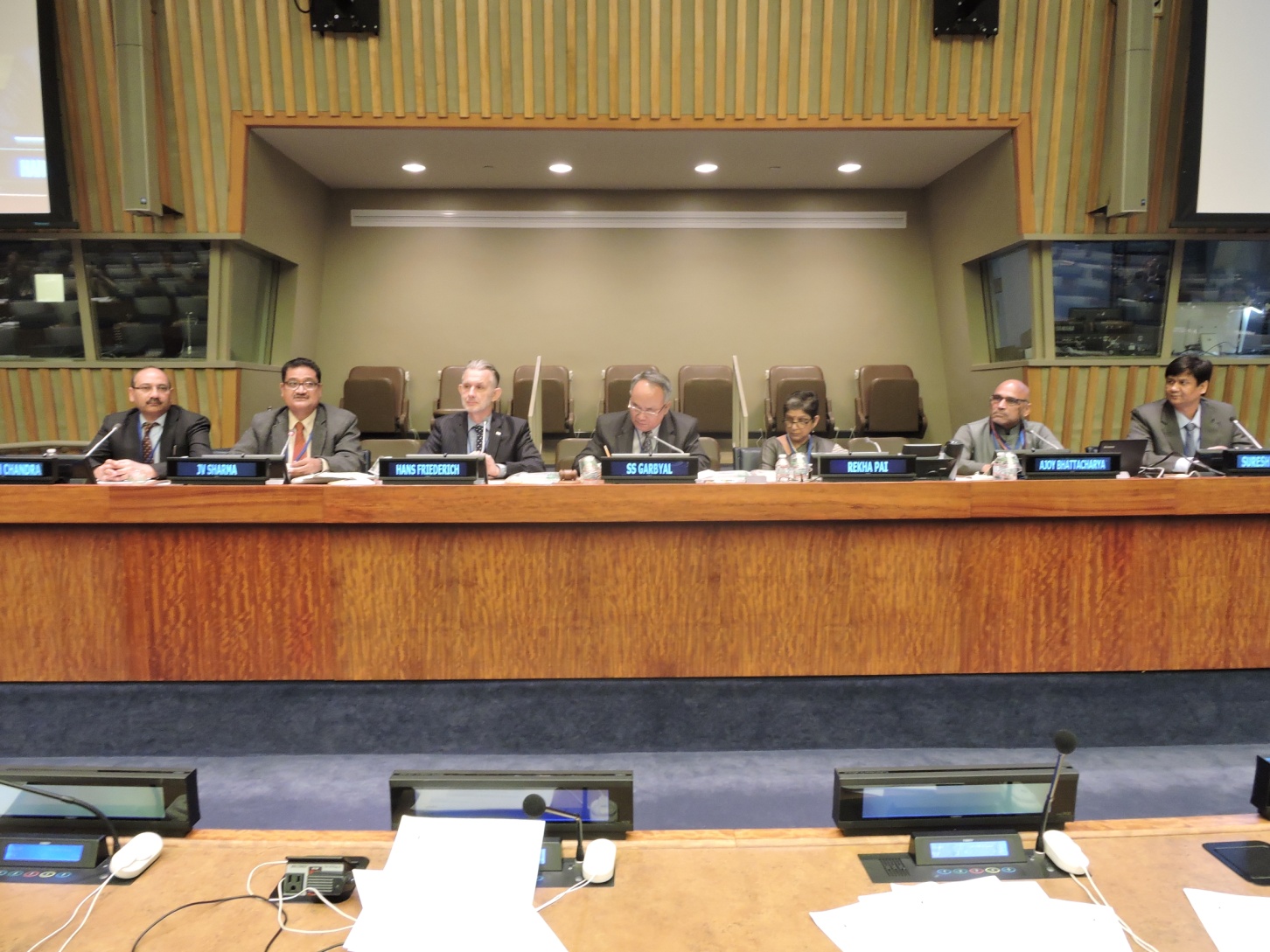 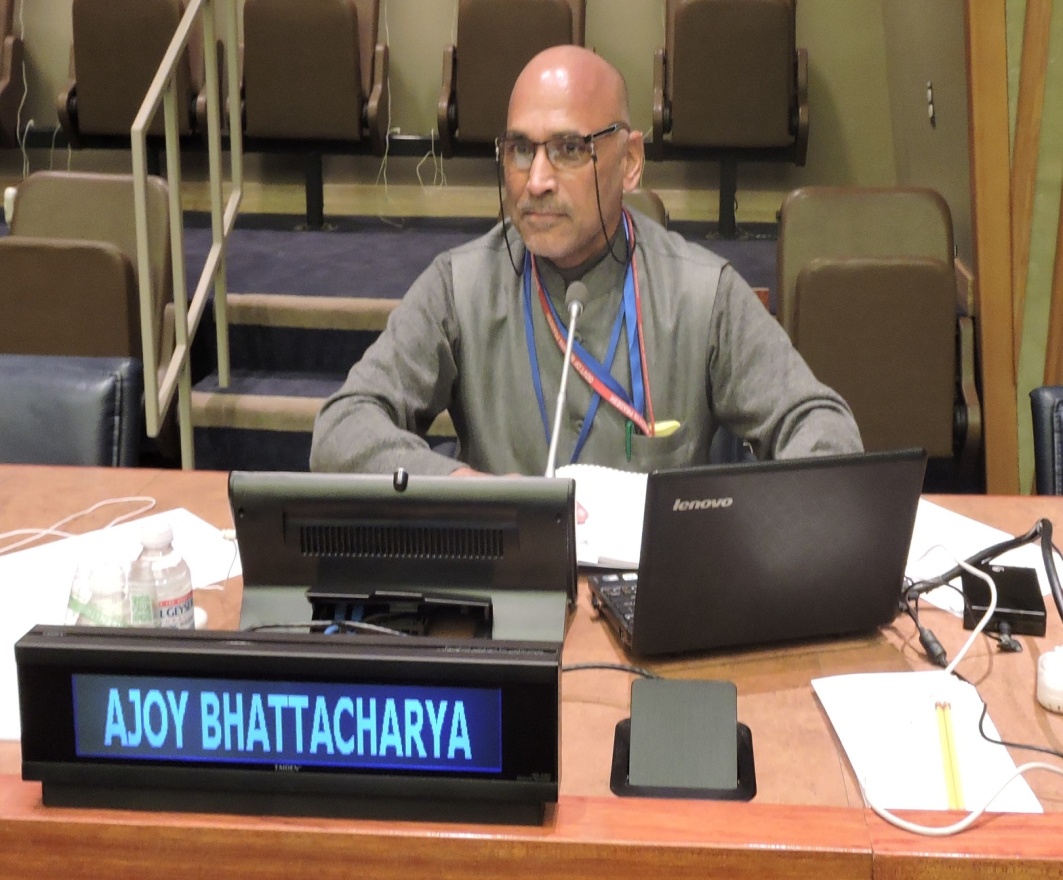 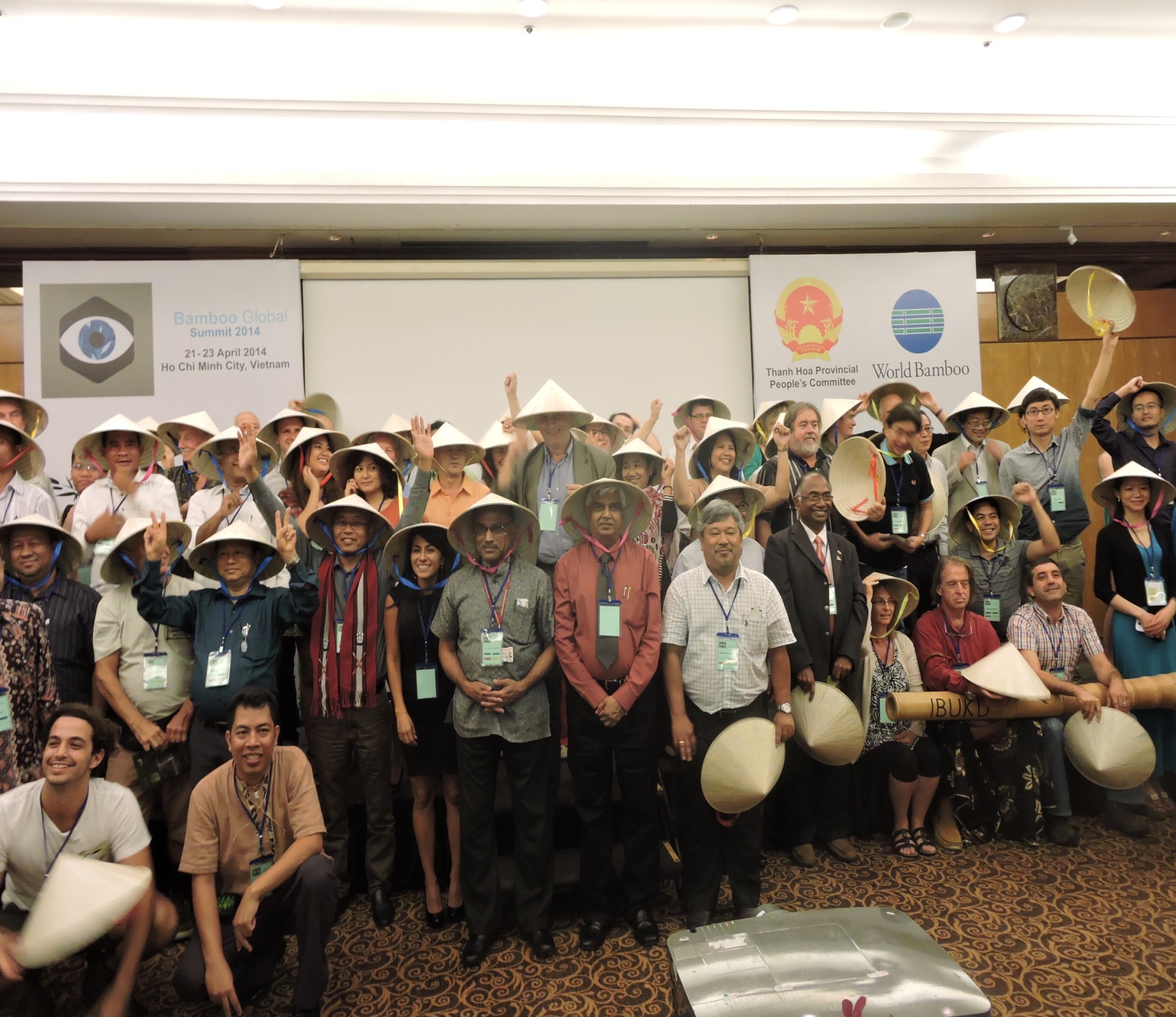 Global Bamboo Summit in Vietnam
09-04-2014
Bamboo based Sustainable Development
Historical Inter-ministerial Summit on Bamboo as Change Agent for a better countryEight Concerned Ministries -12-02-2015
Bamboo based Sustainable Development
Recommendations of Inter-ministerial Summit
Inclusion of 'Bamboo Development Task Force' in the Niti Aayog.
Constitute a committee to prepare a white paper based on the review of the efforts made in the sector so far by all the concerned Ministries. 
Create National Bamboo Development Authority for Convergence of and synergy among all the Departments / Organisations dealing with bamboo. 
Formulate a National Bamboo Development Policy.
Organise a "World Bamboo Summit" in Delhi to strengthen international cooperation in Bamboo Sector.
Bamboo based Sustainable Development
Bamboo Investors’ Meet – 13-06-15
Bamboo based Sustainable Development
Global Bamboo Summit Indore08 – 10 - 2016
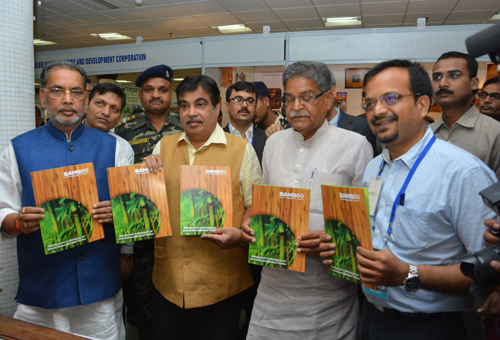 Bamboo based Sustainable Development
Experience Sharing
Initiatives MP State Bamboo Mission 
Bamboo vision document – 10 years
Bamboo Policy – Principally approved
Bamboo Development Strategy
District Bamboo Development Authority – Balaghat – First in the Country
State Bamboo Development Authority - proposed
Bamboo based Sustainable Development
Innovative Initiatives
bamboo-based development in a holistically  
   sustainable manner
 ecological, economic, social and cultural dimensions 
 holistic and scientific approach  
 production-to-consumption system (PCS)
 bamboo in natural forests and private lands
 harvesting, design, production and marketing 
 multi-departmental and multi-dimensional  
  approach
Bamboo based Sustainable Development
Bamboo based Sustainable Development in Madhya Pradesh       (Win-Win Situation)
Bamboo based Sustainable Development in MP
Madhya Pradesh as the Bamboo Capital of India
Bamboo based Sustainable Development
Bamboo Resource in Madhya Pradesh State
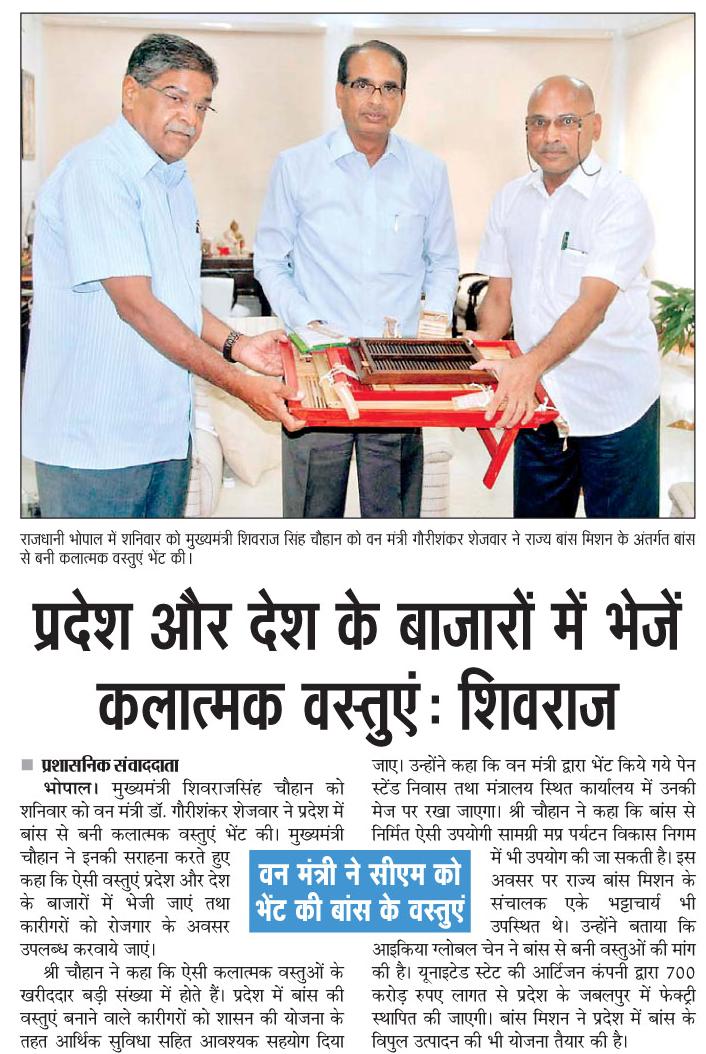 Madhya Pradesh share of bamboo area is 11.6% and growing stock is 8.60% in the country
The bamboo forest area outside PAs in MP is 7.09 lakh hectares. Almost half of MP’s natural bamboo forests, 3.09 lakh hectares spread over 28 forest divisions of 22 districts, are degraded. Around 83 % of bamboo production is from one district Balaghat
The demand of the industrial sector is 5 lakh NT of bamboo and supply is a mere 0.5 lakh NT.
Similarly the demand of the commercial sector is 6 lakh NT of bamboo and supply is a mere 0.55 lakh NT.
The domestic market alone can provide a huge opportunity for bamboo products produced in the state. viz. building materials including engineered boards, school furniture
Bamboo based Sustainable Development
Bambusetum
A National level Bambusetum in Bhopal initiated

Nearly 200 bamboo species to be planted.
A Germplasm Bank for Bambusetum.
Bamboo based Sustainable Development
Bamboo Tunnel
Road side plantation of 10 kms creating a tunnel
The stretch along Bhopal - Sehore road
Bamboo based Sustainable Development
Bamboo Tunnel
Bamboo based Sustainable Development
Kisaan Bans Yojna (Farmers Bamboo Scheme)Bamboo outside Forests
Scientific management of the existing bamboo clumps and planting of new bamboo saplings in the farmlands of the farmers
5 yrs - 51 Districts – 5 lakh farmers – 50 lakh clumps -  5 Crore bamboo culms
Collaboration with Sir Dorabji Ratan 
   Tata Trust.
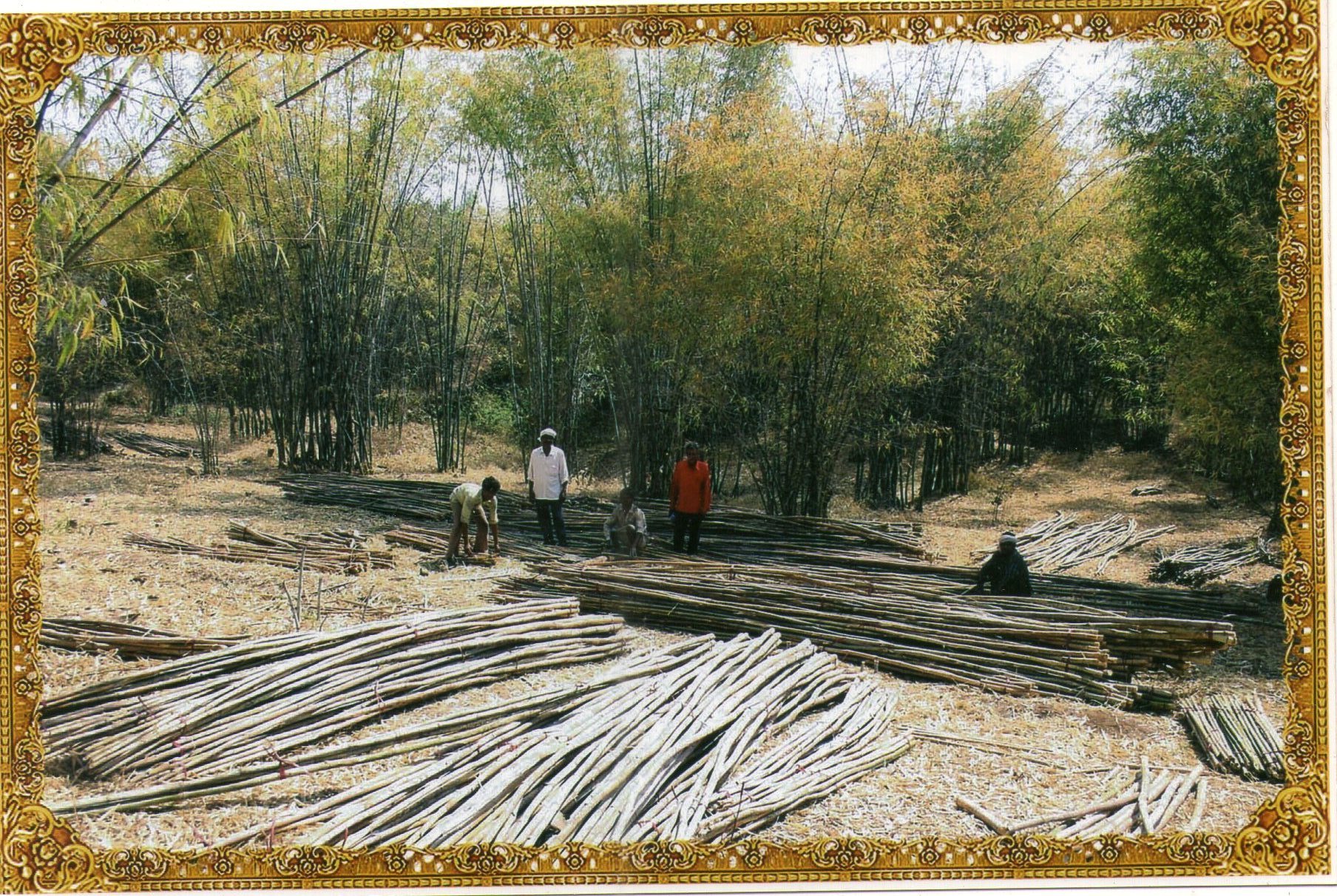 Bamboo based Sustainable Development
Bamboo Art & Craft School
A Bamboo Art & Craft school in Bhopal for promoting bamboo based Entrepreneurship Development
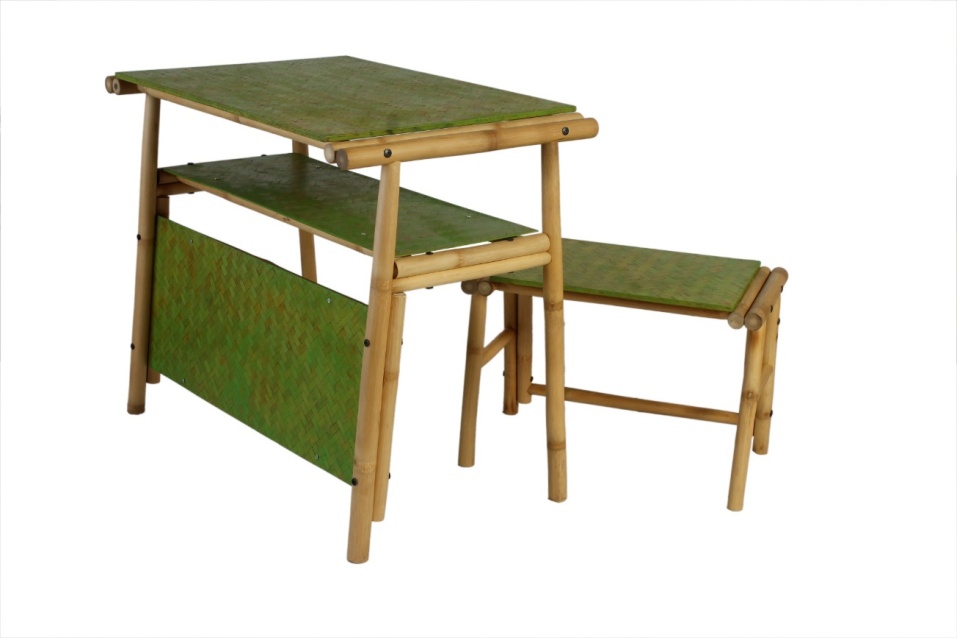 Bamboo based Sustainable Development
Catch them young for bamboo
Included bamboo application vocational courses in the curricula/programs of
Industrial Training Institute
Technical education
Bamboo based Sustainable Development
Certification
Office Certification with ISO 9001:2008
FSC Certification of Balaghat Bamboo Forests
Certification of Chain of custody and Bamboo products
Certification is being carried out through MPCON Ltd
Bamboo based Sustainable Development
Online marketing  of Bamboo products
Online marketing of  Bamboo products through leading international online marketing companies, Ebay / Flipcart
Bamboo based Sustainable Development
Bamboo Based Ecotourism Destination
A State of Art Bamboo based Ecotourism destination has been initiated
 PPP based enterprise
Bamboo based Sustainable Development
PPPPpublic people private partnership
As a means to develop bamboo resources by combining the best attributes from public and private.
For nurseries, plantations, Bamboo processing Centres (CFCs)
Bamboo Producers Company on Agro-forestry model .
Bamboo based Sustainable Development
Capacity Building of Artisans & Entrepreneurs
District, regional, and state level competitions and ranking of artisans through SPA & NID
15 Best artisans sent to China for advanced training
Community level training program for architecture students
Documentation of community knowledge of bamboo architecture and utilisation
Bamboo based Sustainable Development
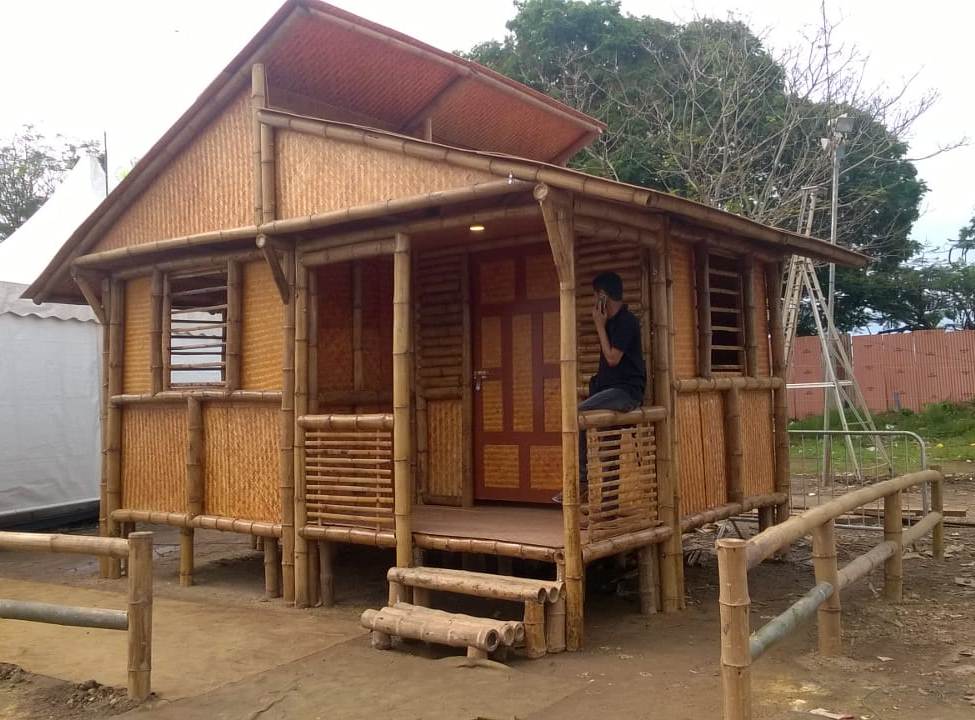 Bamboo Housing
Consultation with Construction agencies / builders
5 lakh houses being constructed a year
Ready to construct 10% with bamboo, if raw materials are provided
Bamboo based Sustainable Development
Bamboo based women Entrepreneurship centre
At Baihar,  Balaghat en route Kanha National Park

Collaboration - Sir Dorabji Ratan Tata Trust.
Bamboo based Sustainable Development
Bamboo Toilets inRural and Urban Areas
Technology developed by ABC and NID

Pilot Project
Bamboo based Sustainable Development
The Way Ahead
Issues 

Action Points
Bamboo based Sustainable Development
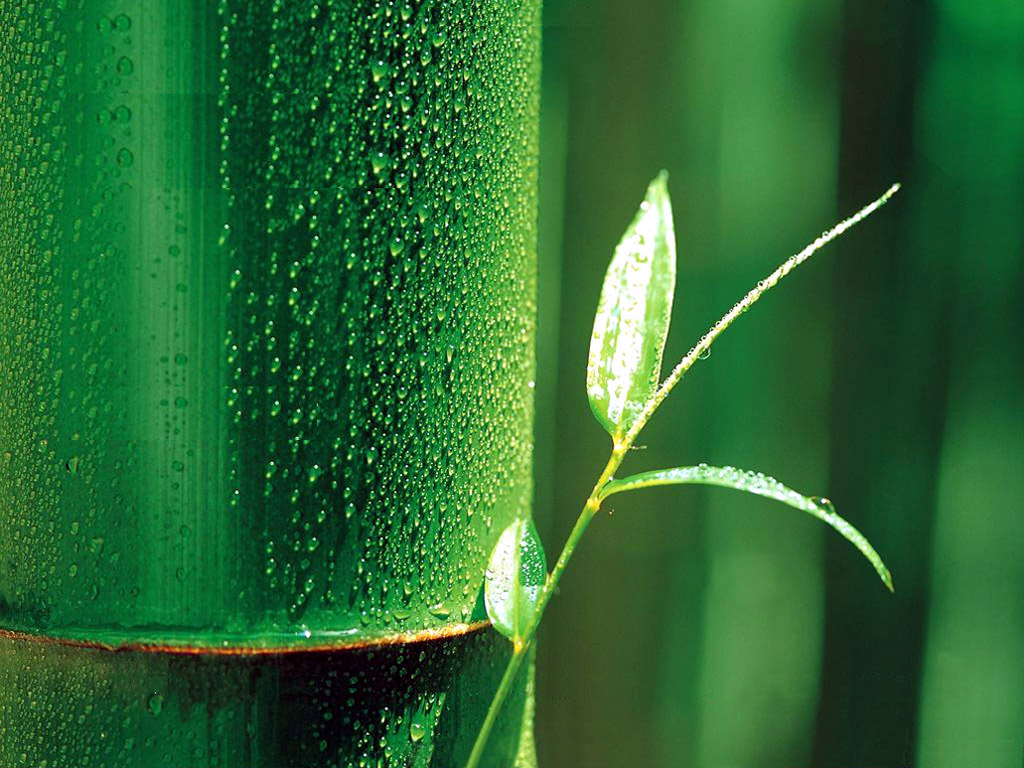 Issues hindering growth of Bamboo Sector at global level
Issues hindering growth of Bamboo Sector at global level
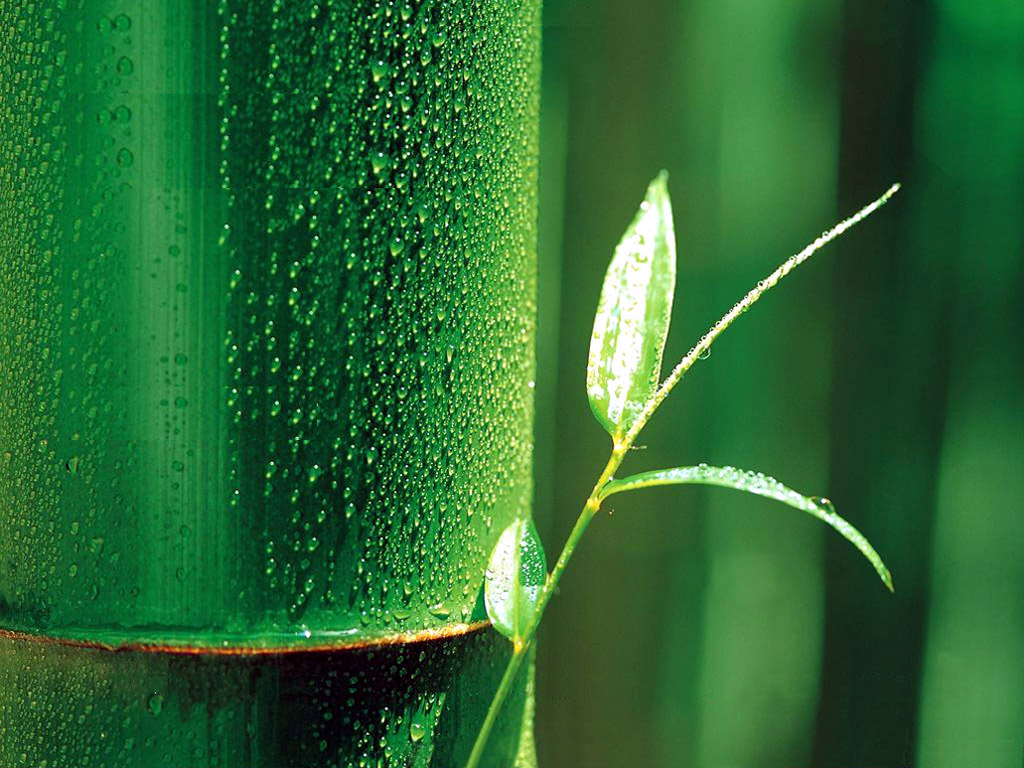 Lack of global cooperation – steps initiated by different countries for development of bamboo sector have regional impact.
Bamboo based Sustainable Development
Issues hindering growth of Bamboo Sector at global level
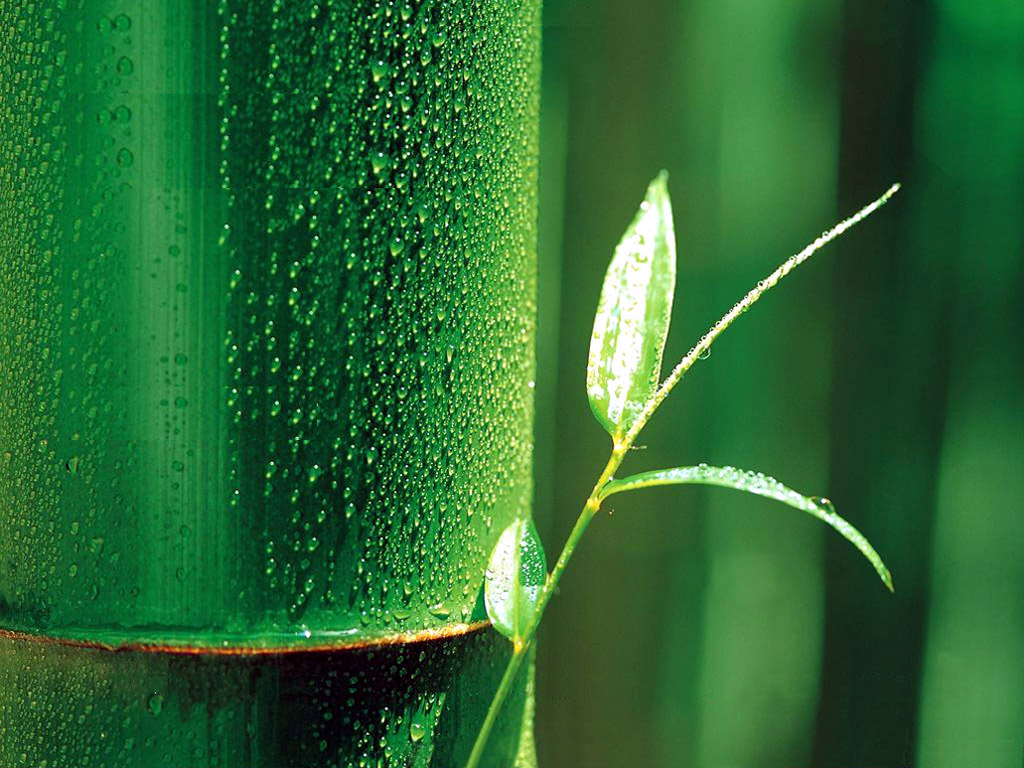 Bamboo is still stuck somewhere between forestry, horticulture, and agriculture, bamboo doesn’t fit neatly into any category. A global consensus is required amongst different countries to adopt bamboo as a plantation crop.
Bamboo based Sustainable Development
Issues hindering growth of Bamboo Sector at global level
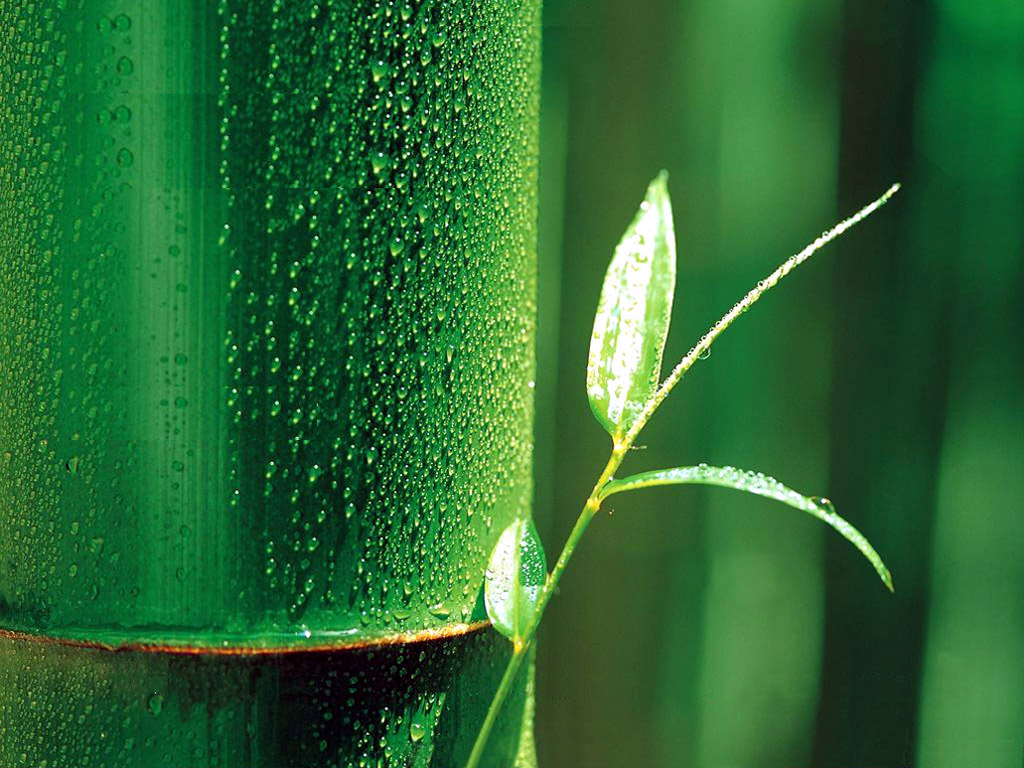 Trade imbalance : Supply - Demand gap is high  (almost 50 %)
Bamboo based Sustainable Development
Issues hindering growth of Bamboo Sector at global level
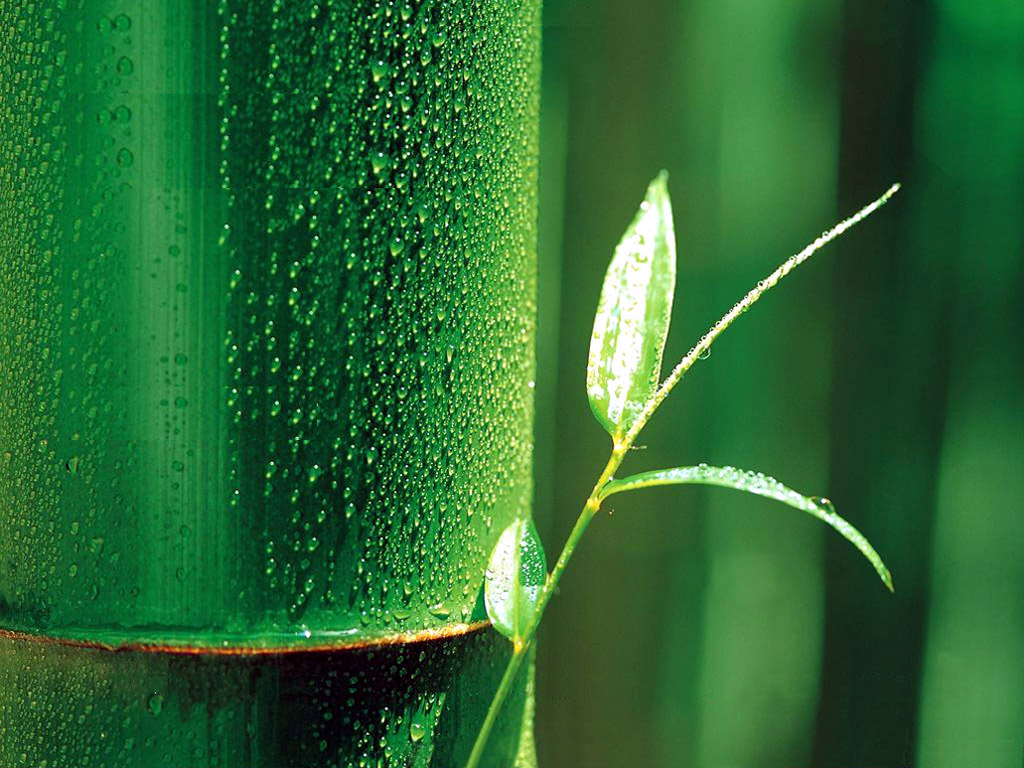 Lack of institutional linkages/ ToT – (Lab to Field / Field to Factory/ Factory to Market)
Bamboo based Sustainable Development
Issues hindering growth of Bamboo Sector at global level
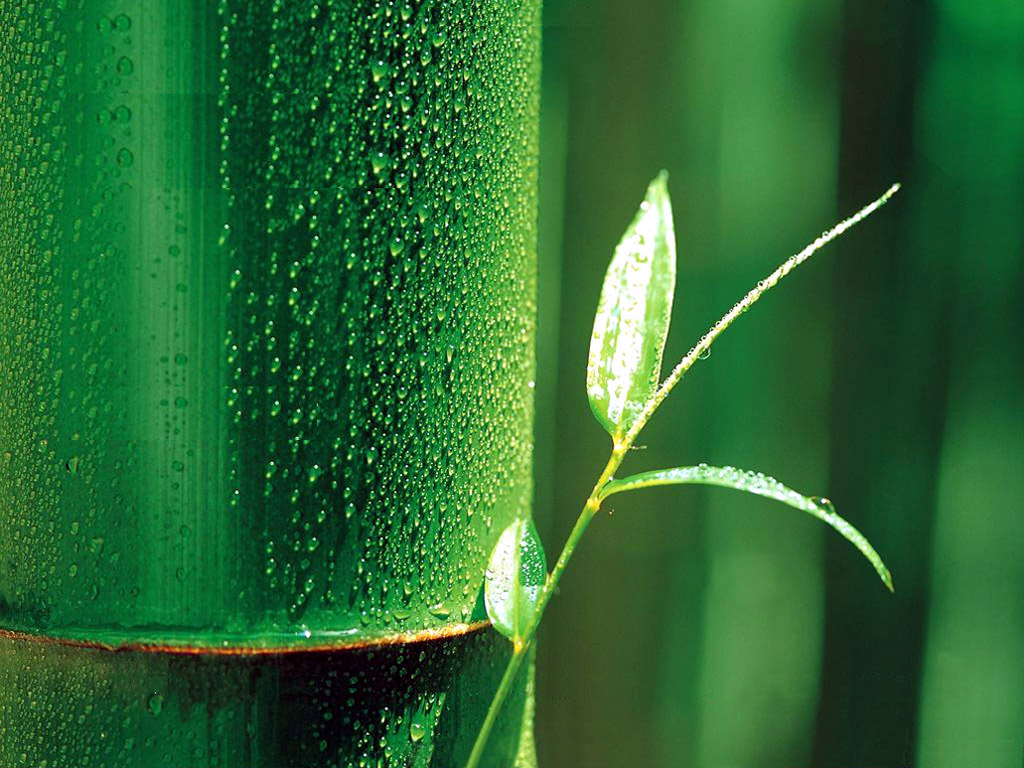 Lack of Research & Development for exploring innovative bamboo usage which can be locally adopted.
Bamboo based Sustainable Development
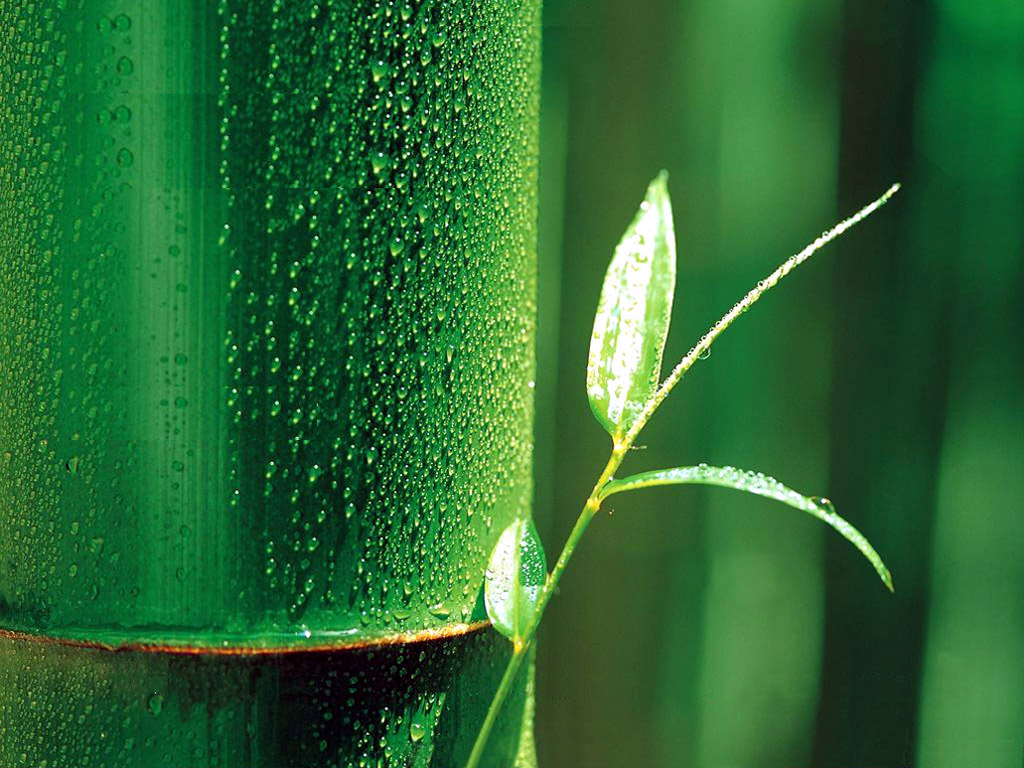 Issues hindering growth of Bamboo sector in India..
Issues hindering growth of Bamboo sector in India..
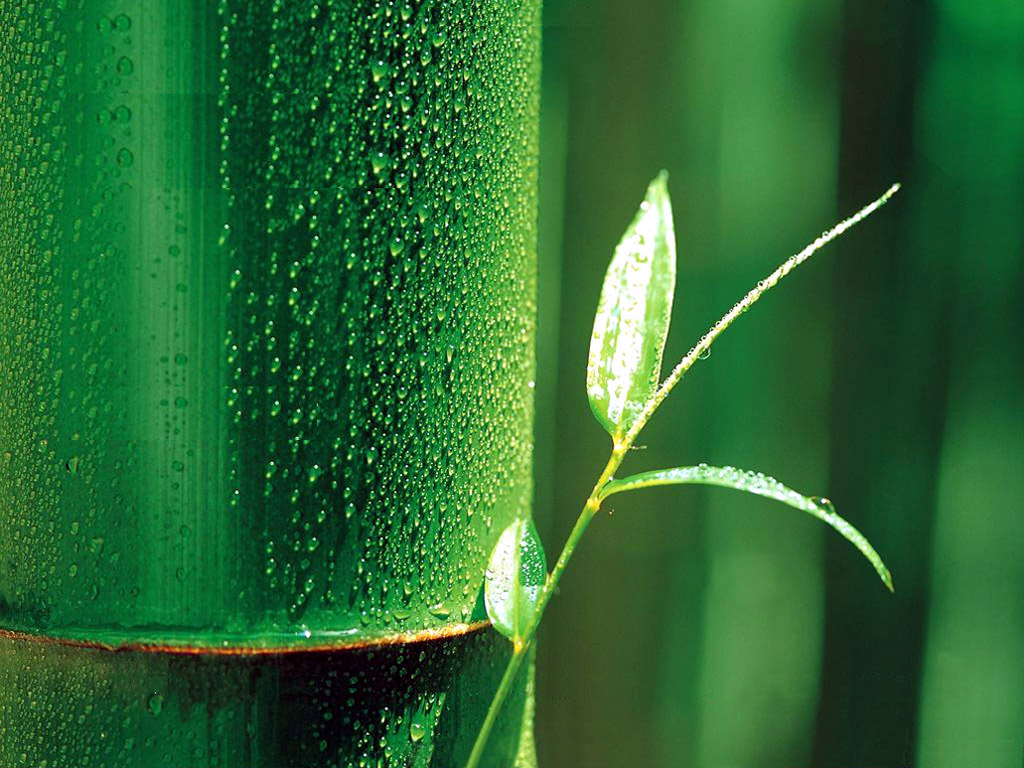 Lack of policy and legal framework 
Bamboo is governed by multiple policies of different ministries, with different legal definition given in Indian Forest Act -192, National Forest Policy -1988 and Forest Right Act -2006.
Issues hindering growth of Bamboo sector in India..
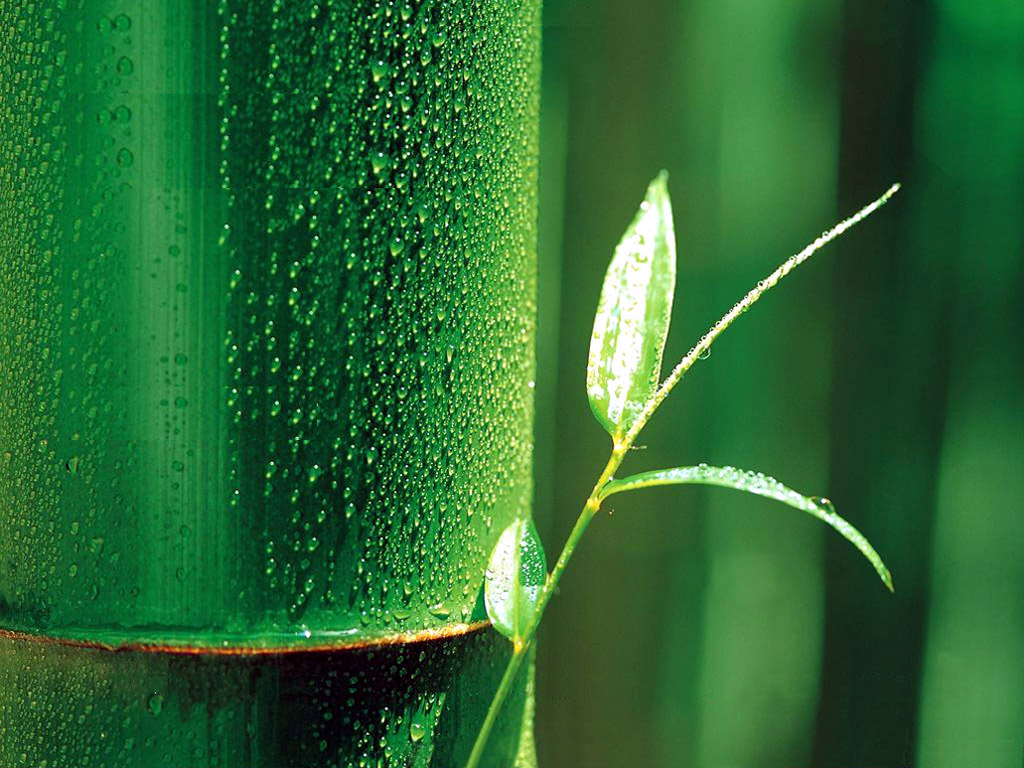 Convergence issues
At present seven central ministries (Agriculture – National Bamboo & Agroforestry Mission, Forests – Green India Mission, Rural development – MNREGA plantation, Science & Technology – National Mission on Bamboo Application , MSME – Scheme of Fund for Regeneration of Traditional Industries, Commerce & Industry – Scheme for Design and Technology Up -gradation, Skill Development & Entrepreneurship – Pradhan Mantri Kaushal Vikas Yojna etc) have direct or indirect impact on the development of Bamboo Sector
Issues hindering growth of Bamboo sector in India..
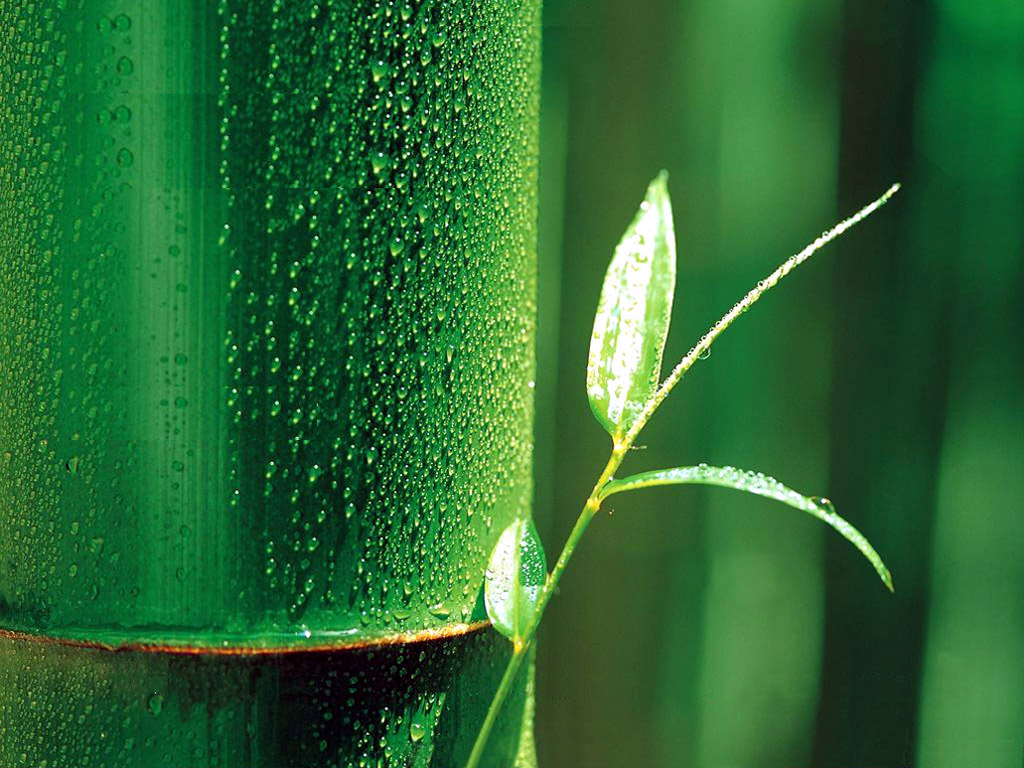 Productivity of bamboo plantations is critically low on both forests as well as private lands (2 tons per hectare) – Lack of quality seedlings, management tools and technique.
Issues hindering growth of Bamboo sector in India..
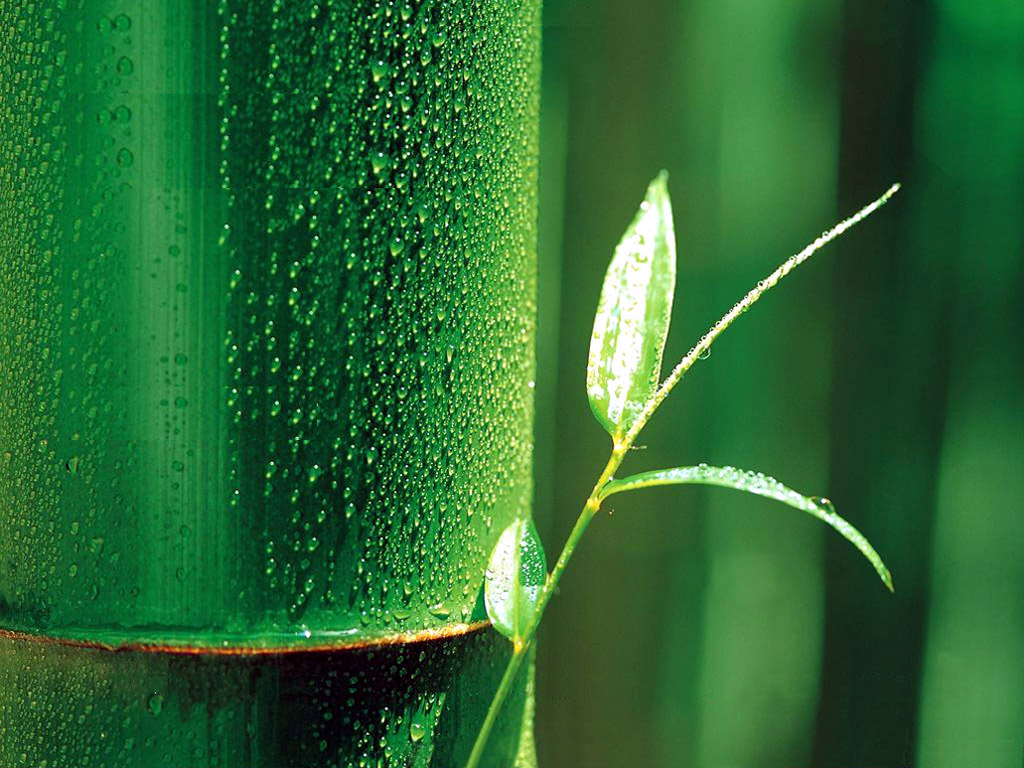 Advancement of technology has not reached regional and rural level 
processing units, post harvest management & logistic management are cause of concern.
Issues hindering growth of Bamboo sector in India..
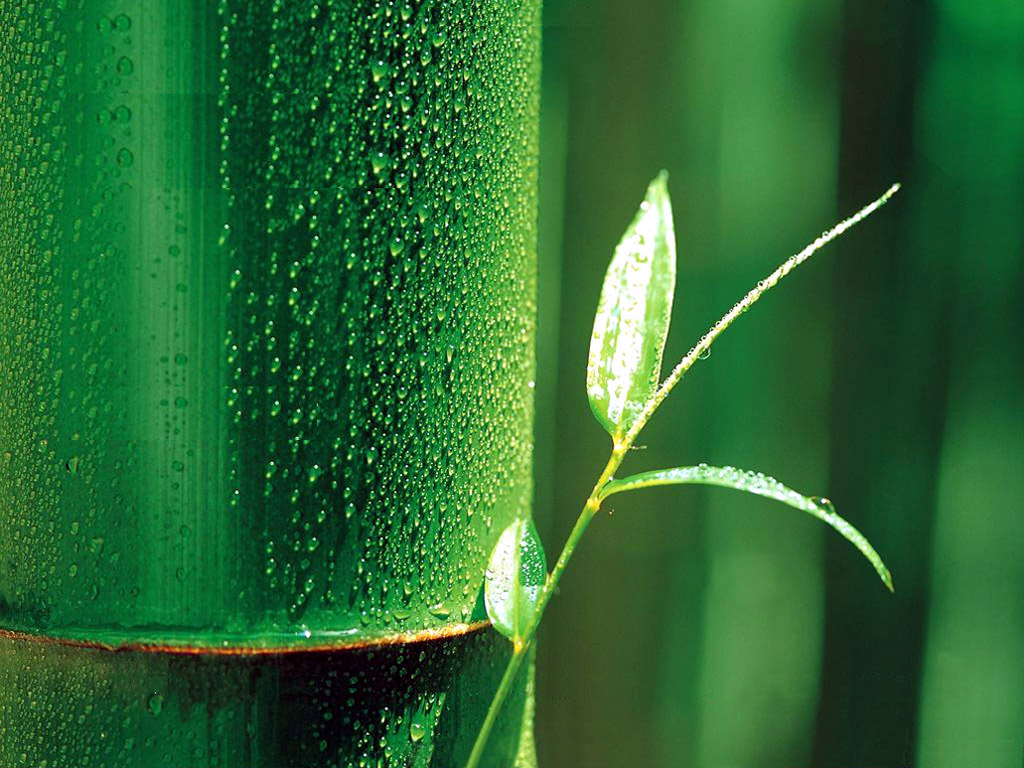 Lack of skilled manpower at various level – Managers,  Artisans etc.
Action points for strengthening Bamboo Sector at Global Level
Bamboo based Sustainable Development
Action points for strengthening Bamboo Sector at Global Level
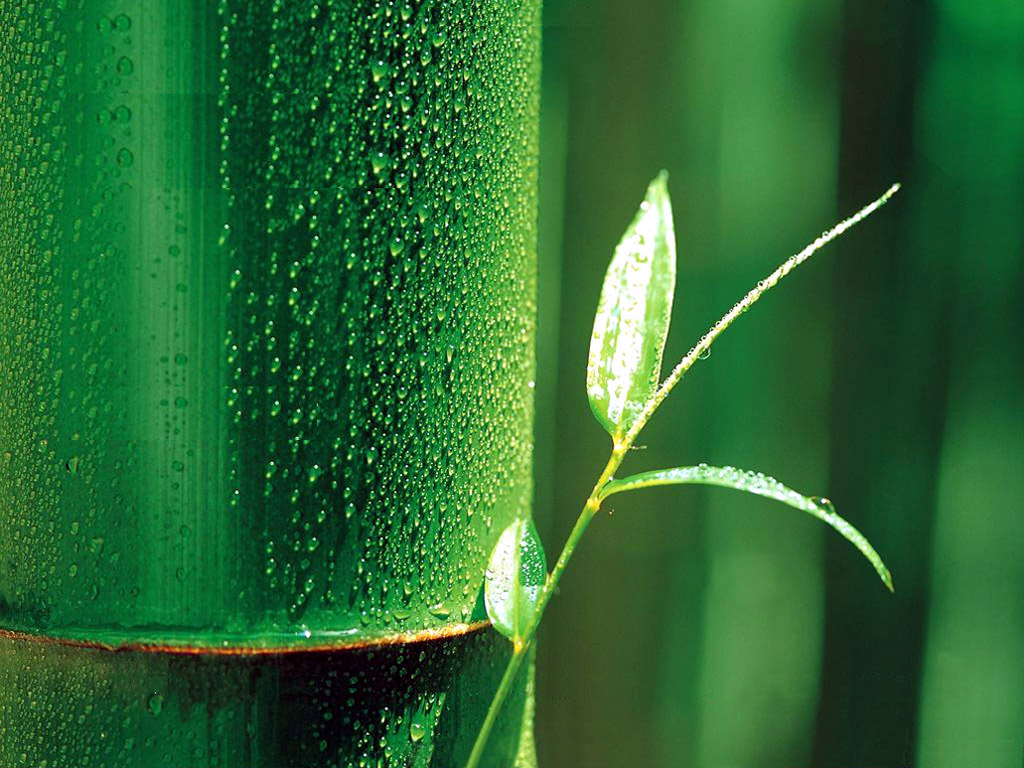 Formulating a Forum on Bamboo under UN on the lines of UNFF
Action points for strengthening Bamboo Sector at Global Level
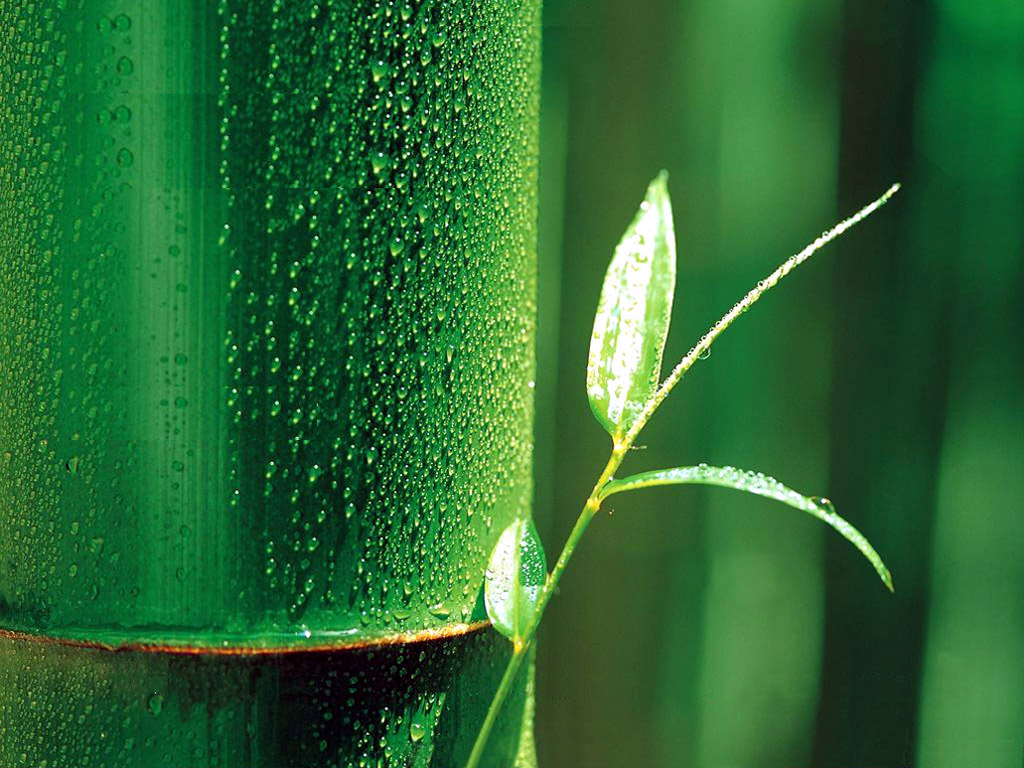 Development of fair trade mechanism for ensuring Balance of trade.
Action points for strengthening Bamboo Sector at Global Level
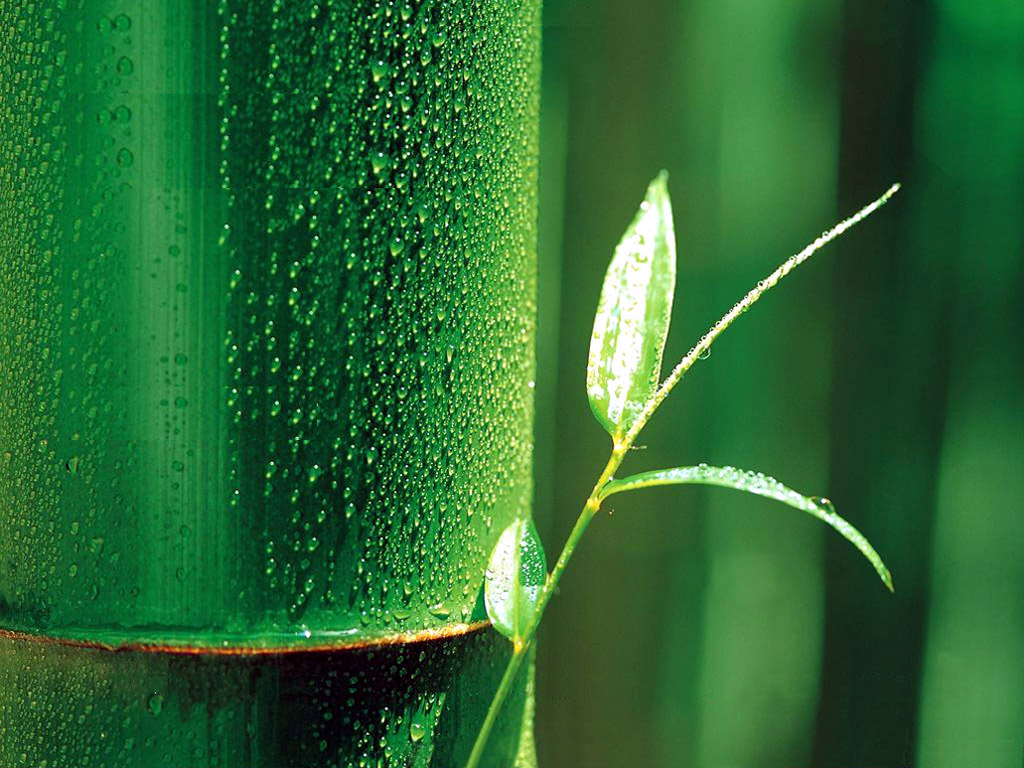 International agencies like IFAD, IDRC, INBAR, UNDP, UNIDO and E.U. should continue to finance research and development programs on bamboo.
Action points for strengthening Bamboo Sector at Global Level
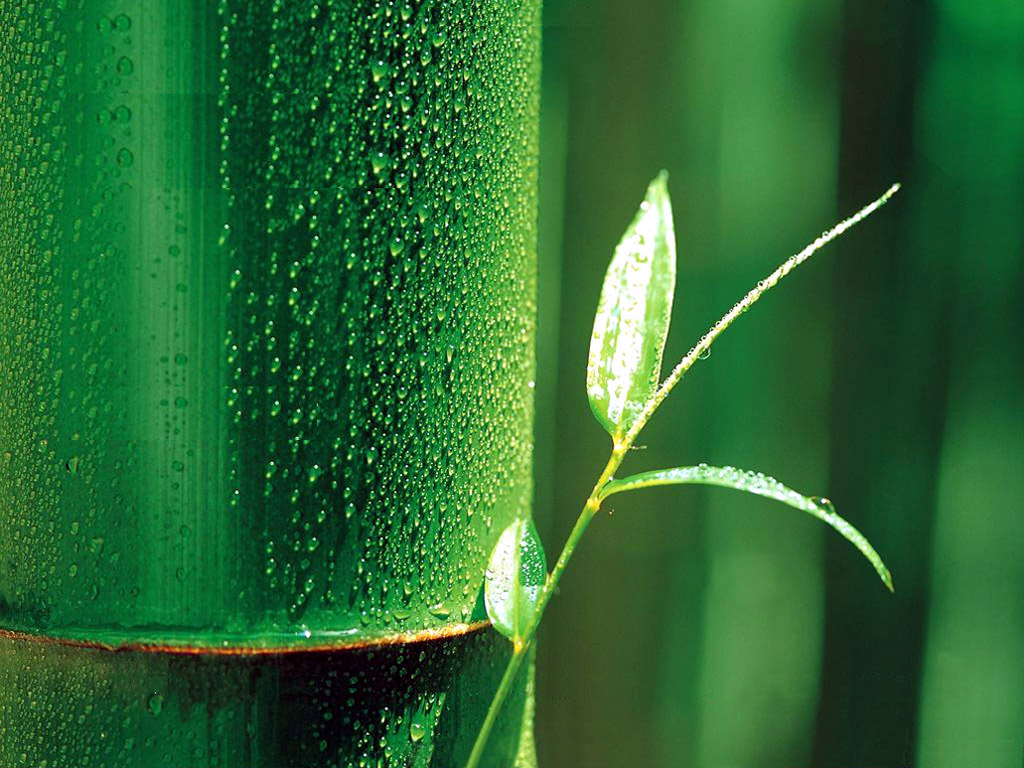 Transfer of Technology for improving plant stock, post harvest management and value add product manufacturing.
Action points for strengthening Bamboo Sector at Global Level
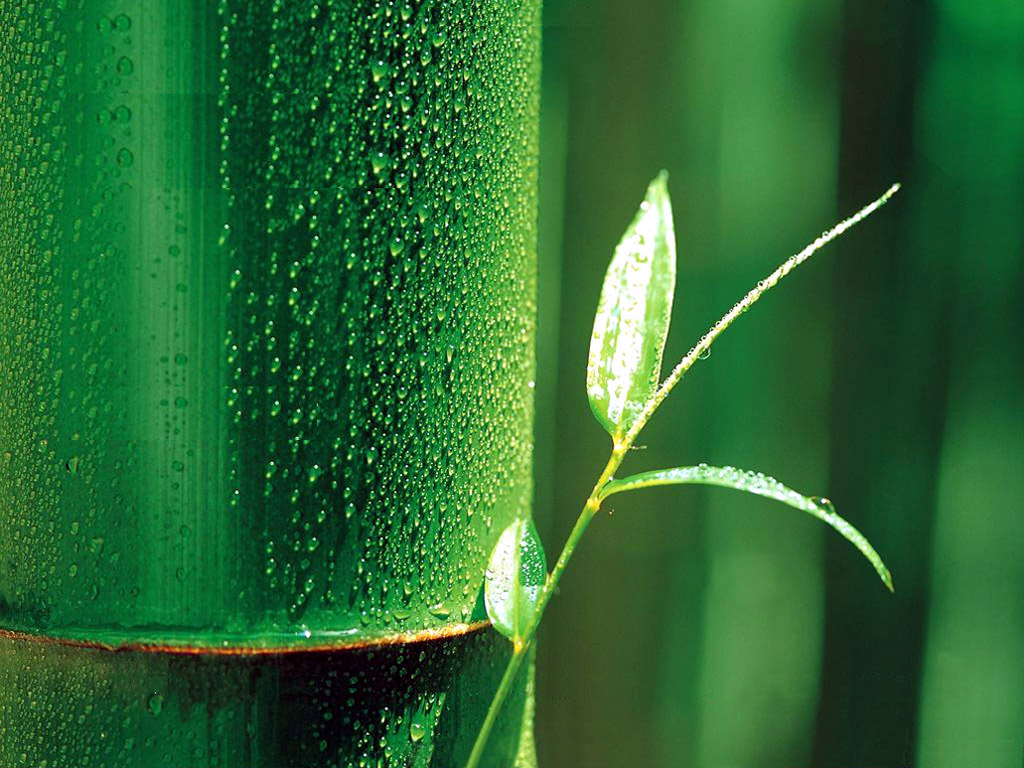 Linkage with voluntary Carbon Offset Markets for wasteland restoration projects.
Action points for strengthening Bamboo Sector at Global Level
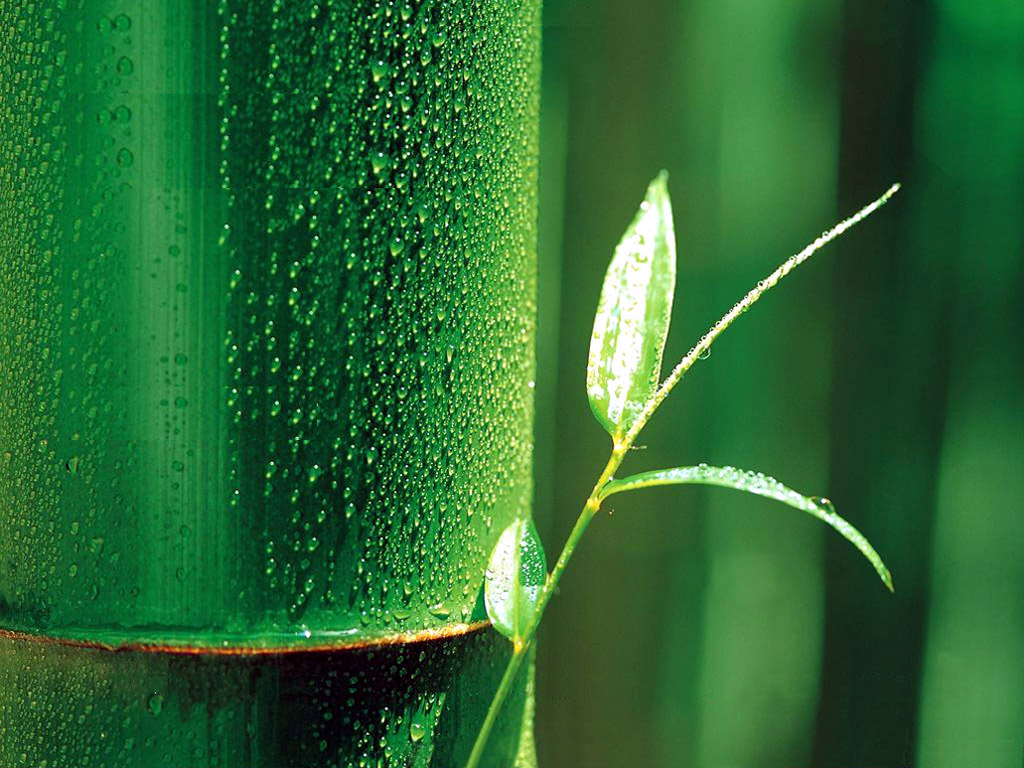 Development of globally acceptable set of Criteria & Indicators for Certification of bamboo plantations and bamboo based products.
Action points for strengthening Bamboo Sector at Global Level
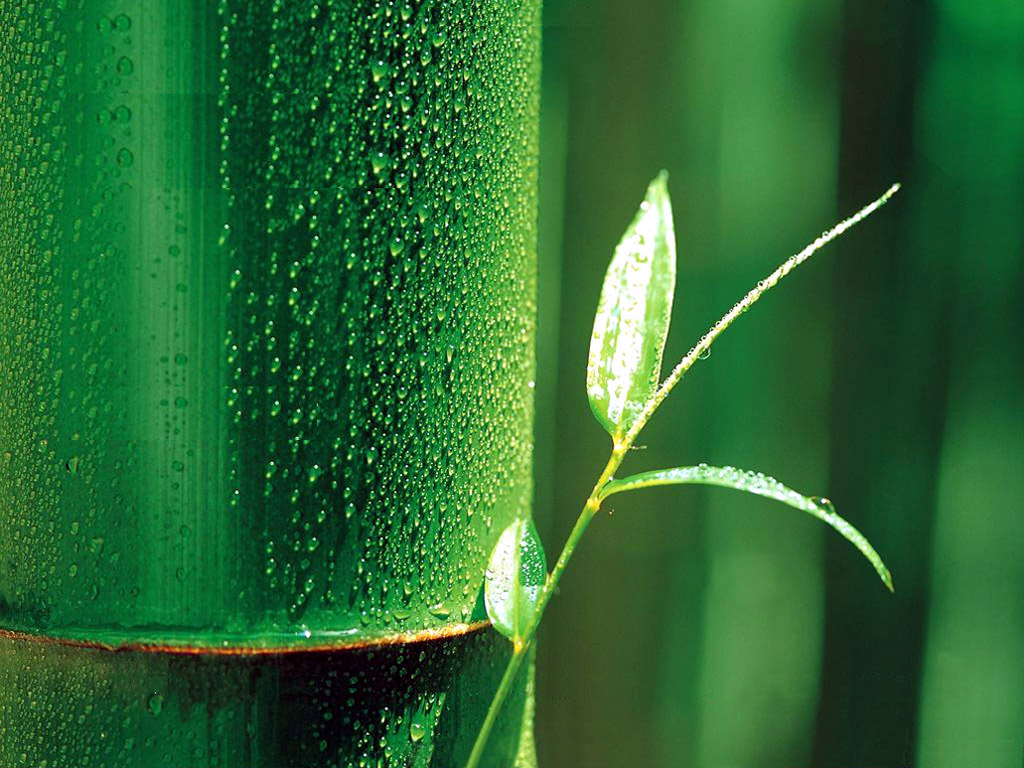 Countries can sign an declaration for establishing UN Forum on Bamboo on the pattern of UNFF
Action points for strengthening Bamboo Sector at Global Level
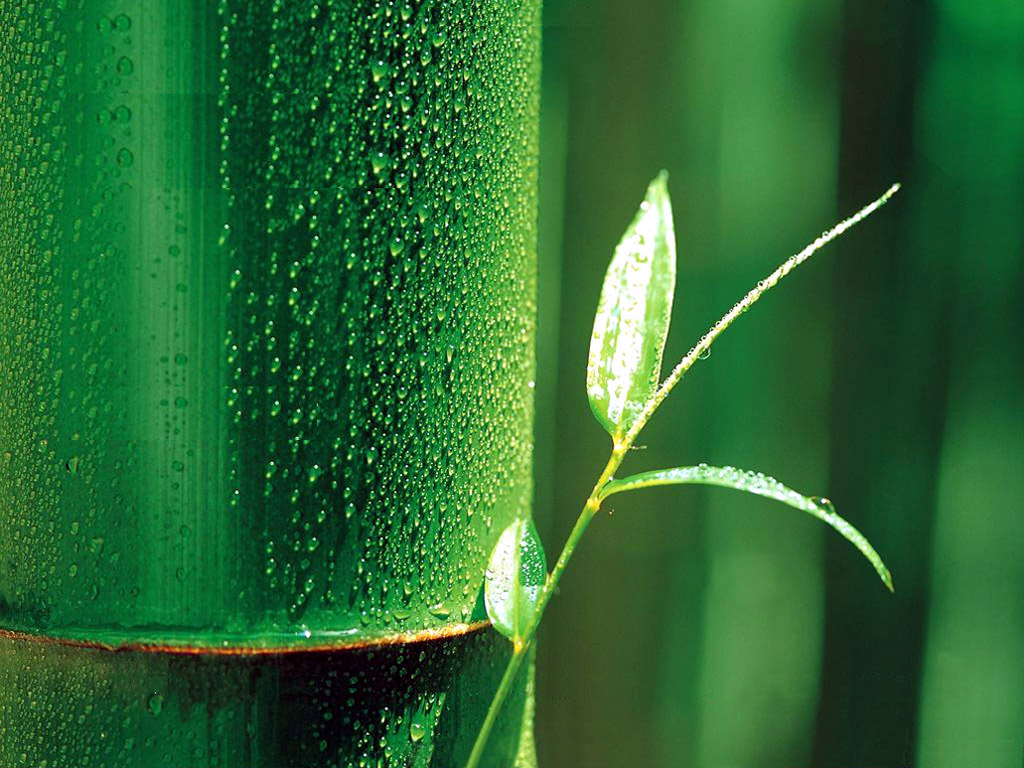 SAARC Countries Bamboo Organisation / Union, with secretariat in India (for initial three years)
Action points for strengthening Bamboo Sector at Global Level
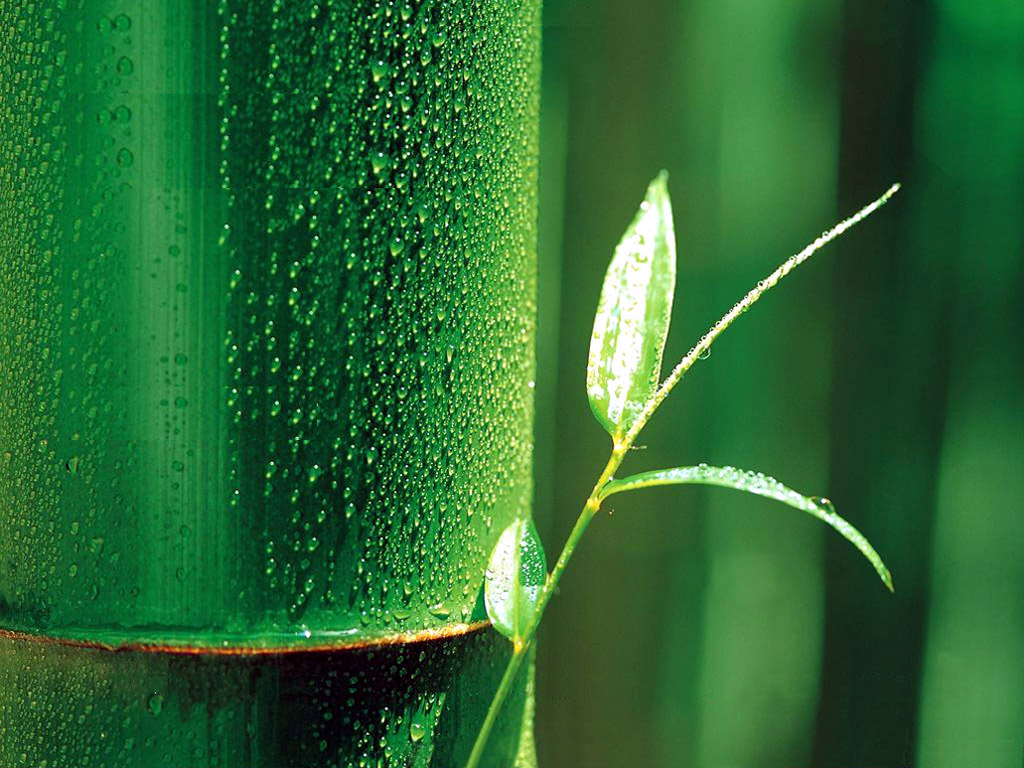 Commitment of countries for maximizing use of bamboo in all government programs like rural housing, school/office furniture etc.
Action points for strengthening Bamboo Sector at Global Level
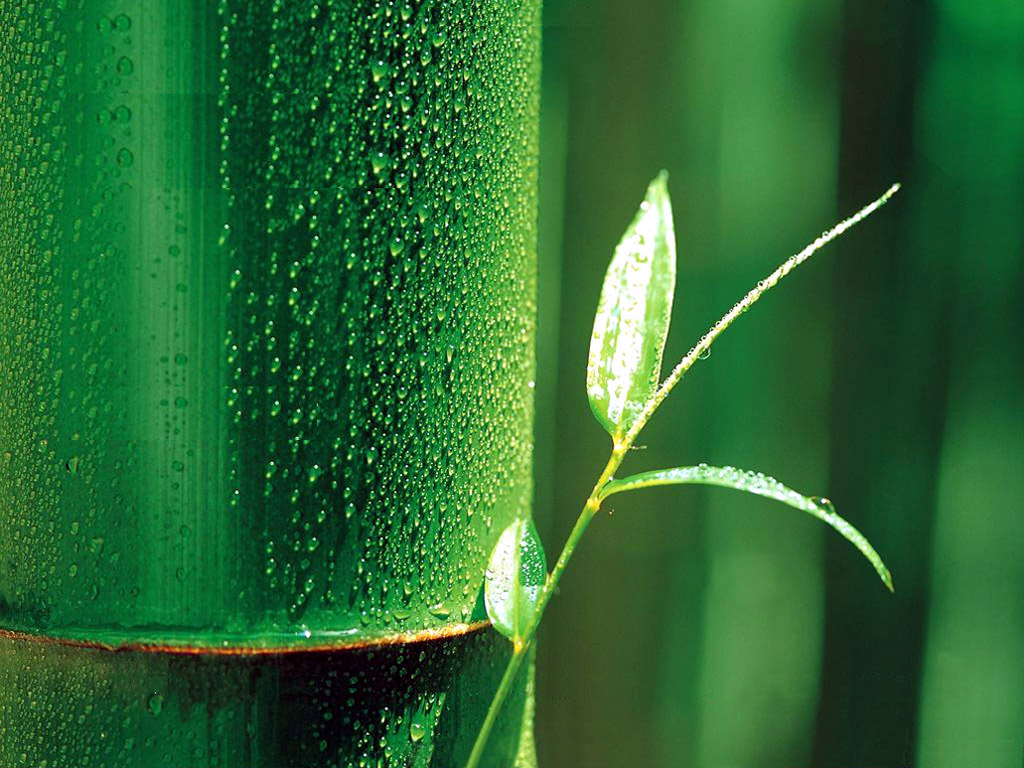 Adopting Bamboo as an alternative to timber… 
Substituting timber with bamboo will require commitment from developed as well as developing nations.
Action points for strengthening Bamboo Sector at Global Level
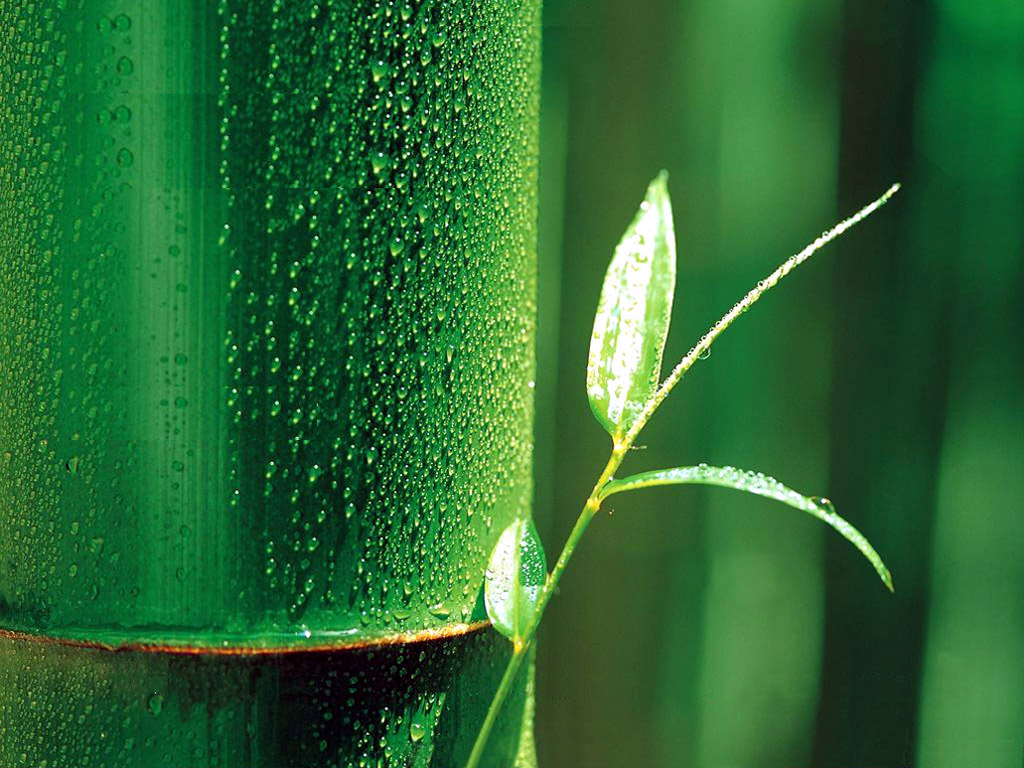 Common declaration for recognizing bamboo as a plantation/horticulture crop globally.
Action points for strengthening Bamboo Sector at Global Level
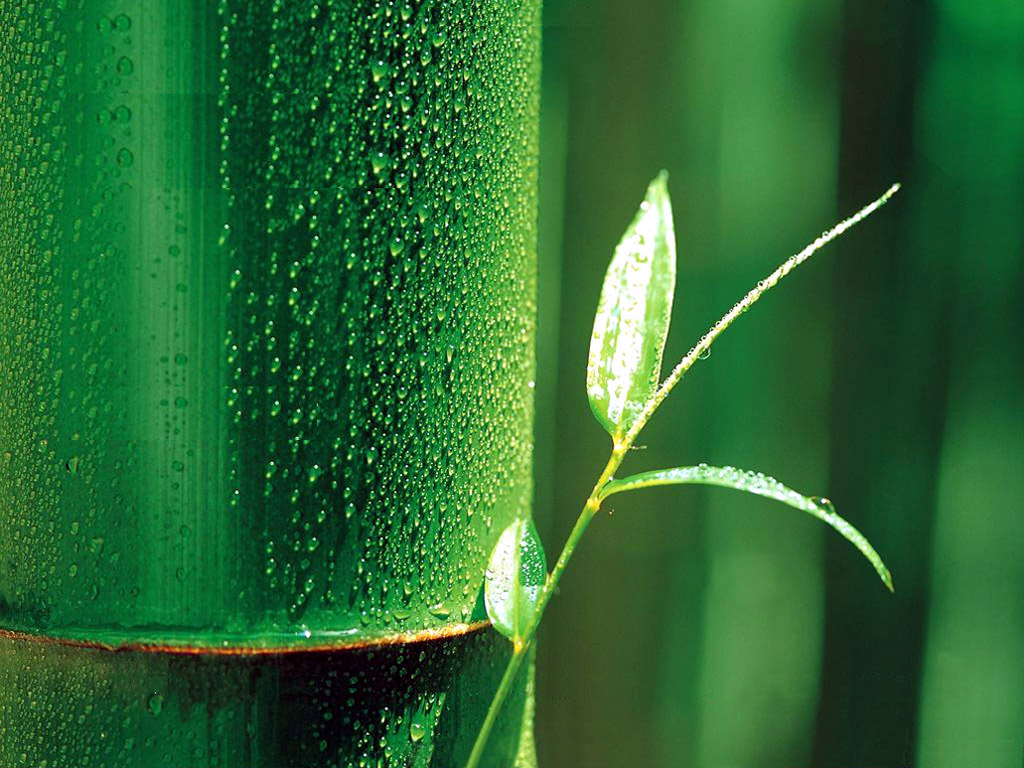 Fixing voluntary targets for restoration of wastelands and degraded lands including forests through bamboo plantations and management.
Action points for strengthening Bamboo Sector in India
Bamboo based Sustainable Development
Bamboo for sustainability
Consider Bamboo as icon of sustainability and perfect and ideal entity for blue economy in planning process
Action 1
Bamboo based Sustainable Development
Bamboo for sustainability
Adopt bamboo as the key species for the sustainable development solutions dealing with climate change initiatives
Action
Bamboo based Sustainable Development
Bamboo for sustainability
Mainstreaming Bamboo in all spheres
In all government programs including rural housing, public infrastructure, school/office furniture etc. (Affixing target for using at least 25 % bamboo based products)
Action 1
Bamboo based Sustainable Development
Bamboo for sustainability
Inclusion of 'Bamboo Development Task Force‘ (Sub group) in the Niti Aayog, to create road map and enabling environment for bamboo based development in the country
Action 1
Bamboo based Sustainable Development
Bamboo for sustainability
Maximising use of Bamboo as an alternative to timber… 
ToT for establishing 100 % Export Oriented Units with zero raw material waste.
Developing mechanism for trade of certified bamboo products
Action 1
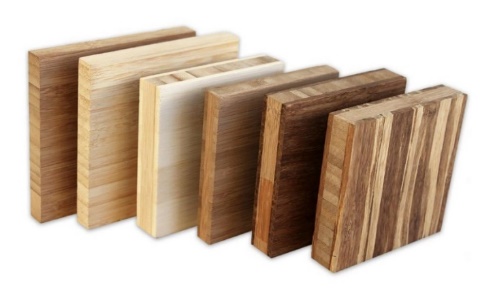 Bamboo based Sustainable Development
Bamboo for sustainability
Reversing Bamboo import - Balance of Trade

Agarbatti (incense sticks) Industry - Presently 60 to 80 % bamboo incense sticks are being reportedly imported from Vietnam / China.
If we can convert this import to indigenous sticks in a stipulated period of three years thro' various interventions, this single change will be a great breakthrough in the bamboo sector of the country.
Action 1
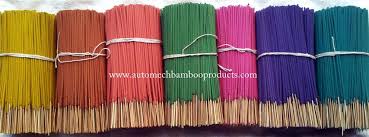 Bamboo based Sustainable Development
Bamboo for sustainability
Develop an integrated National Bamboo Development Policy providing directions for future development of the sector.
Action
Bamboo based Sustainable Development
Bamboo for sustainability
Creation of National Bamboo Development Authority for Convergence and synergy among all the Federal and state schemes related to bamboo.
Action 2
Bamboo based Sustainable Development
Bamboo for sustainability
Declare bamboo as a national plant and plantation crop
Action
Bamboo based Sustainable Development
Bamboo for sustainability
Bamboo Best Management Practices Charter should be developed for facilitating Standard practice in different verticals of bamboo sector.
Action 1
Bamboo based Sustainable Development
Bamboo for sustainability
Restoration of wasteland and degraded lands through bamboo plantations.
Action
Bamboo based Sustainable Development
Bamboo for sustainability
Uniform policy for tax exemption and subsidies on Bamboo, Bamboo Products, and Bamboo Machinery, considering bamboo as green material.
Action
Bamboo based Sustainable Development
Bamboo for sustainability
Use bamboo as a breakthrough for the triple “S” phenomenon – skill, scale and speed..
Action
Bamboo based Sustainable Development
Bamboo for sustainability
Use bamboo as the air purifier through urban (oxygen parks) and road side plantations 
(Obama brought 80 air purifiers with him)
Action
Bamboo based Sustainable Development
Bamboo for sustainability
Use bamboo for the office utility items and furniture in Govt offices and schools as far as possible
Action
Bamboo based Sustainable Development
Bamboo for sustainability
Include Bamboo as building material in SoRs and Tendering - included in MP
Action
Bamboo based Sustainable Development
Bamboo for sustainability
Organise World Bamboo Summit  in Delhi every two years to strengthen international bamboo trade
Action
Bamboo based Sustainable Development
Bamboo for sustainability
Genetic improvement of the existing species and introduction of new species for different agro-climatic zone. 
Establishment of High tech integrated germ-plasm  bank & tissue culture lab at every state level for mass production of high quality seedlings/saplings.
Action
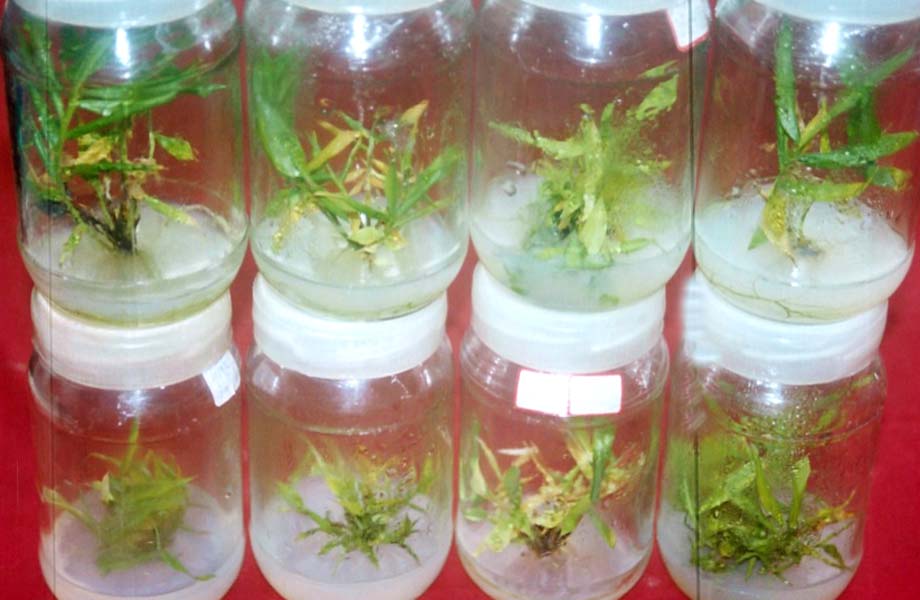 Bamboo based Sustainable Development
Bamboo for sustainability
Develop a model bamboo state with an intensive inputs and support
Action
Bamboo based Sustainable Development
Bamboo for sustainability
Establishment of Bamboo Incubation Centre for facilitating STARTUPs and MSME.
Strengthening existing processing units through investments/grants.
Action
Bamboo based Sustainable Development
Bamboo for sustainability
Establishing Bamboo Special Economic Zones in appropriate locations, with Provision for tax exemptions for Bamboo SEZ
Action
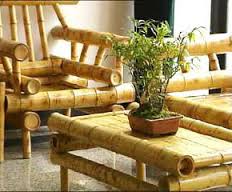 Bamboo based Sustainable Development
Bamboo for sustainability
Establishment of Bamboo Incubation Centre for facilitating STARTUPs and MSME.
Strengthening existing processing units through investments/grants.
Action
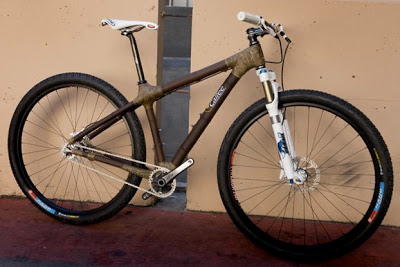 Bamboo based Sustainable Development
Bamboo for sustainability
Strengthen existing bamboo applications technology centres and start dedicated Bamboo Resource Technology & Research Institute
Action
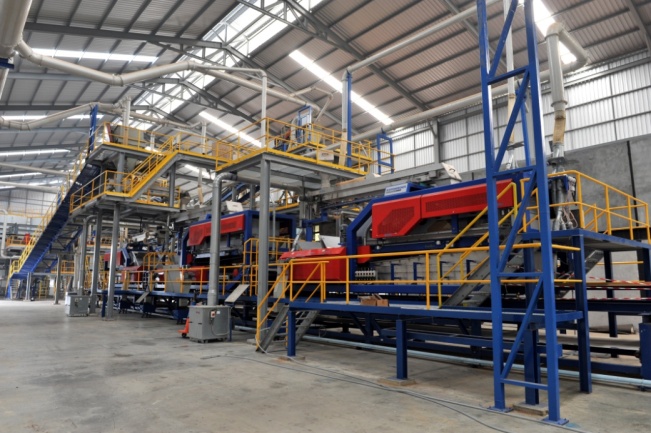 Bamboo based Sustainable Development
Bamboo for sustainability
Promoting R & D / ToT
100 % EOU with zero waste
Exploring innovative usage of bamboo, specially in rural areas.
Enhancing bamboo productivity by improving genetic pool of existing species and management practices.
Action
Bamboo based Sustainable Development
Bamboo for sustainability
Introduction of Diploma, Vocational and other training courses in reputed institutes w.r.t. Nursery Management, Plantations Management, Post Harvest Management, Processing, Craft, Design and other allied verticals of Bamboo sector
Action 1
Bamboo based Sustainable Development
Bamboo for sustainability
Genetic improvement of the existing species and introduction of new species for different agro-climatic zone.
Action
Bamboo based Sustainable Development
Bamboo for sustainability
Establishment of High tech integrated germ-plasm  bank & tissue culture lab at every state level for mass production of high quality seedlings/saplings.
Action
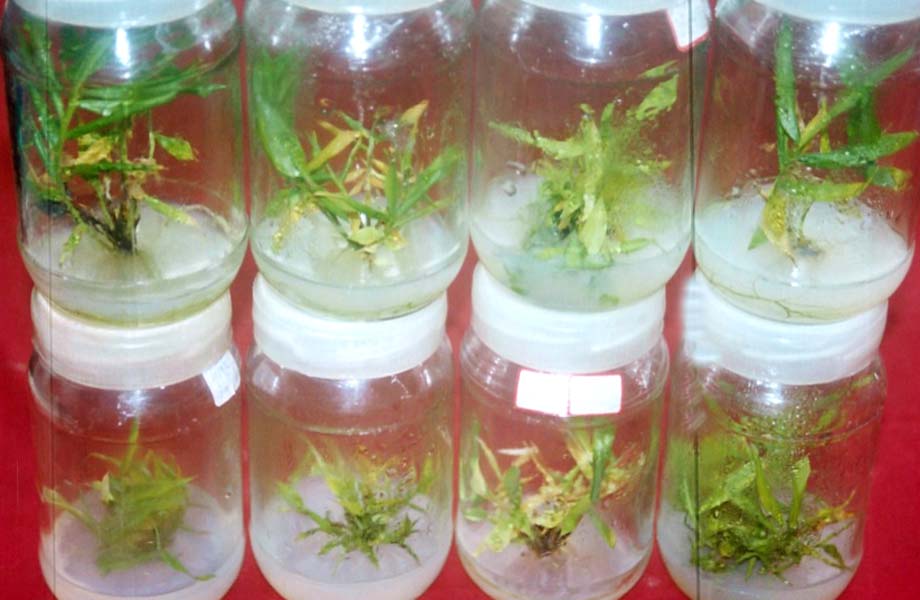 Bamboo based Sustainable Development
Bamboo for sustainability
Use bamboo as the key species for the green India Mission
Bamboo outside forests
Action
Bamboo based Sustainable Development
Bamboo for sustainability
Establish bamboo as the paradigm for the “Make in India” initiative. 
Bamboo can prove to be the most appropriate entity for Make in India. Benefits under Make in India scheme can reinvigorate the traditional manufacturing industries of Bamboo sector. FDI in bamboo sector can bring better technology and much required funding for upliftment of the sector
Action
Bamboo based Sustainable Development
Bamboo for sustainability
Use bamboo for Govt infrastructure, like Indira Awas Yojna
Action
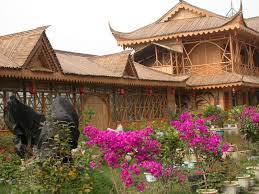 Bamboo based Sustainable Development
Bamboo for sustainability
Use bamboo for 
	“Clean Ganga” program for riverine management
Action
Bamboo based Sustainable Development
Bamboo for sustainability
Construct bamboo toilets on large scale under Swacchhata Abhiyan
Action
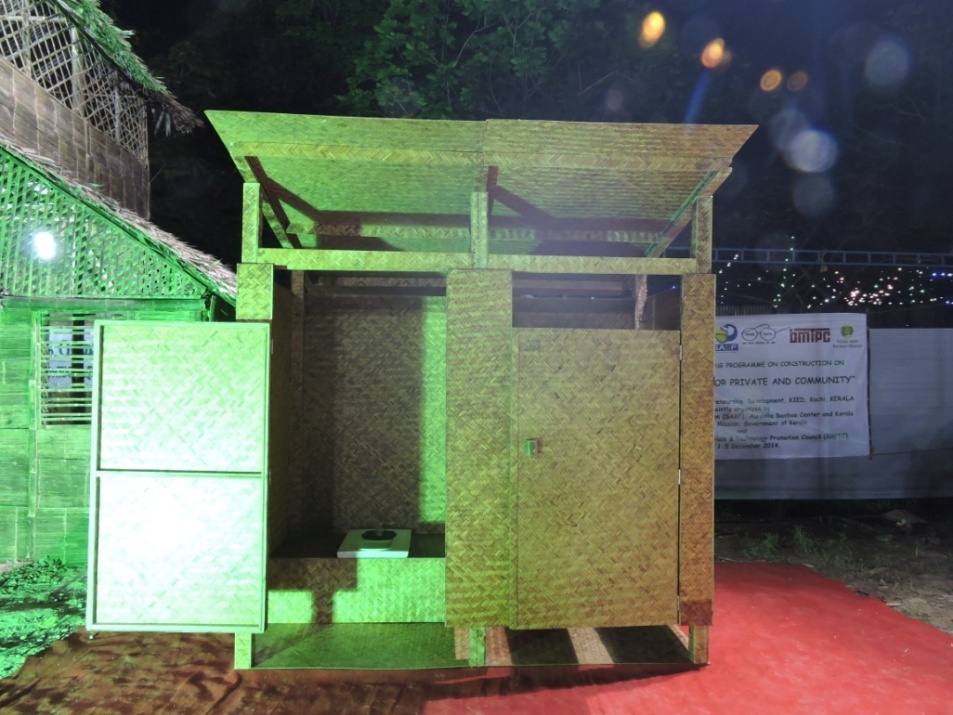 Bamboo based Sustainable Development
Integration of Bamboo in various federal flagship programs
Action
Bamboo based Sustainable Development
[Speaker Notes: http://agritech.tnau.ac.in/forestry/forestry_faq_bamboo.html

https://www.nabard.org/pdf/BAMBOO.pdf

http://www.fao.org/docrep/ARTICLE/WFC/XII/0757-A1.HTM]
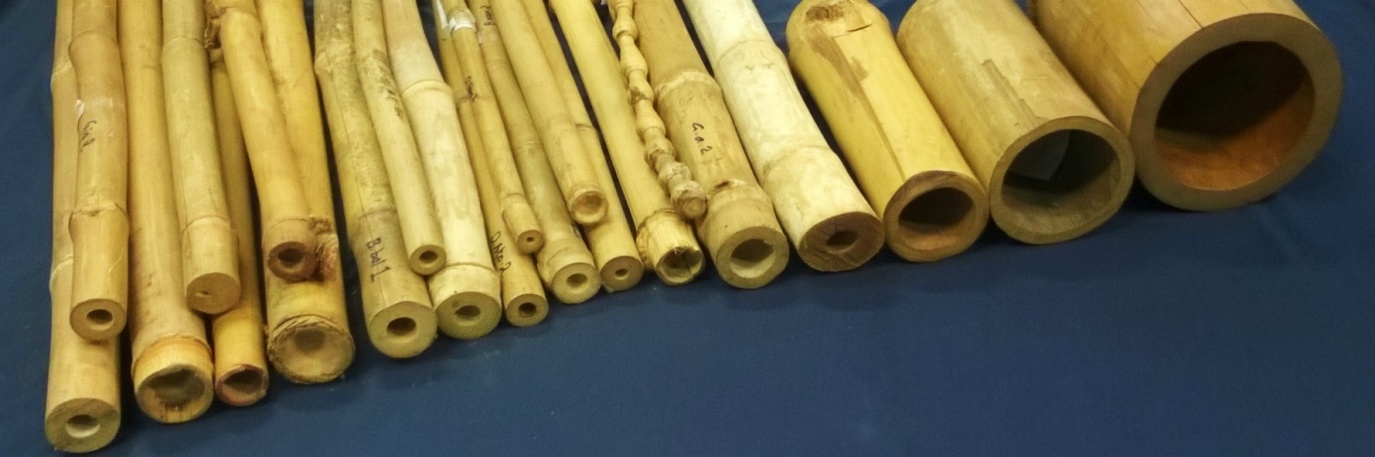 Dream
India as the global Bamboo based sustainable development model
Thank youHappy Bamboo